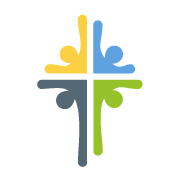 Les années 1949 - 1964 : la construction
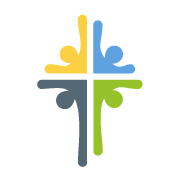 1949 : 1er travaux d’excavation
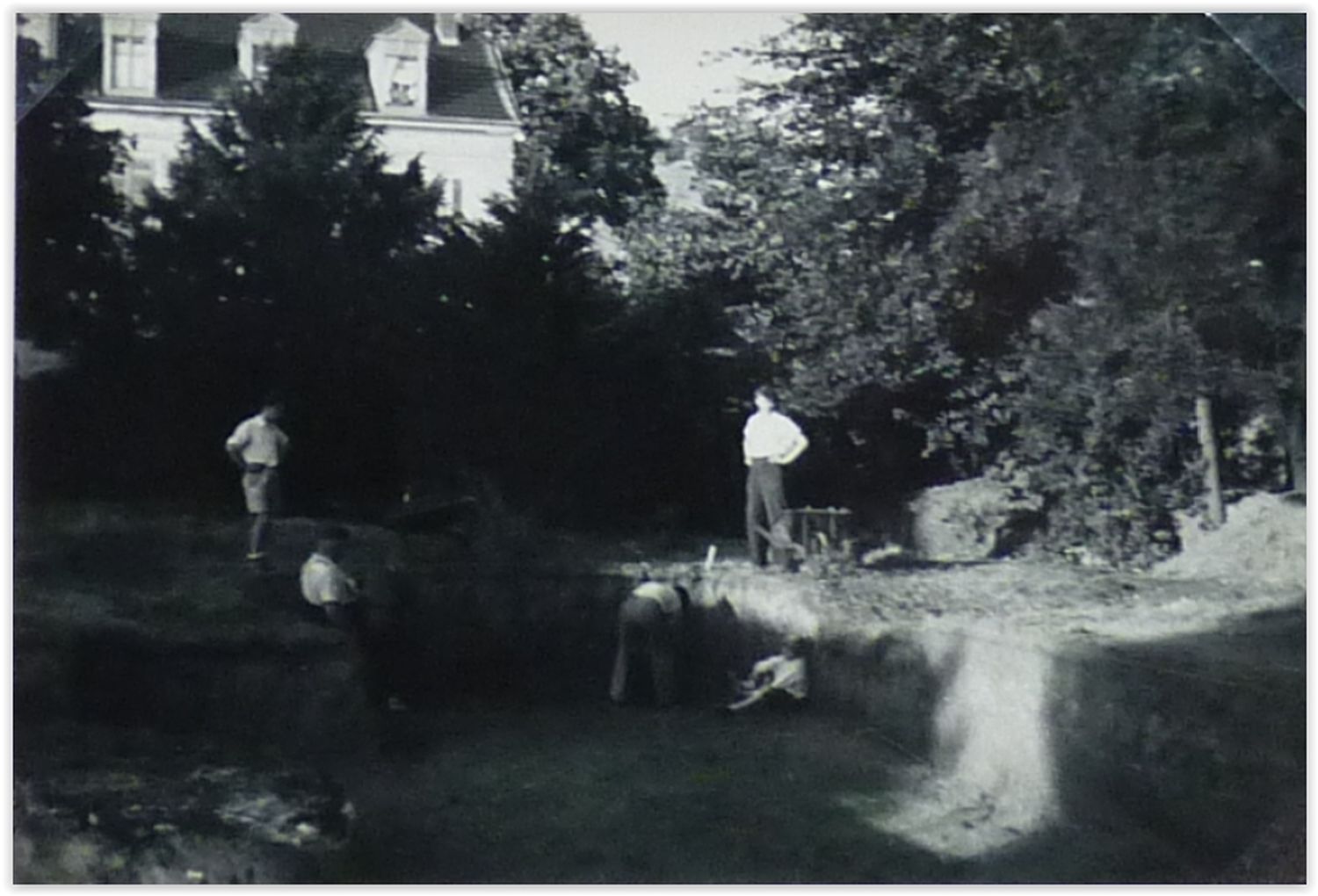 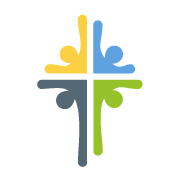 1949 : achat du presbytère
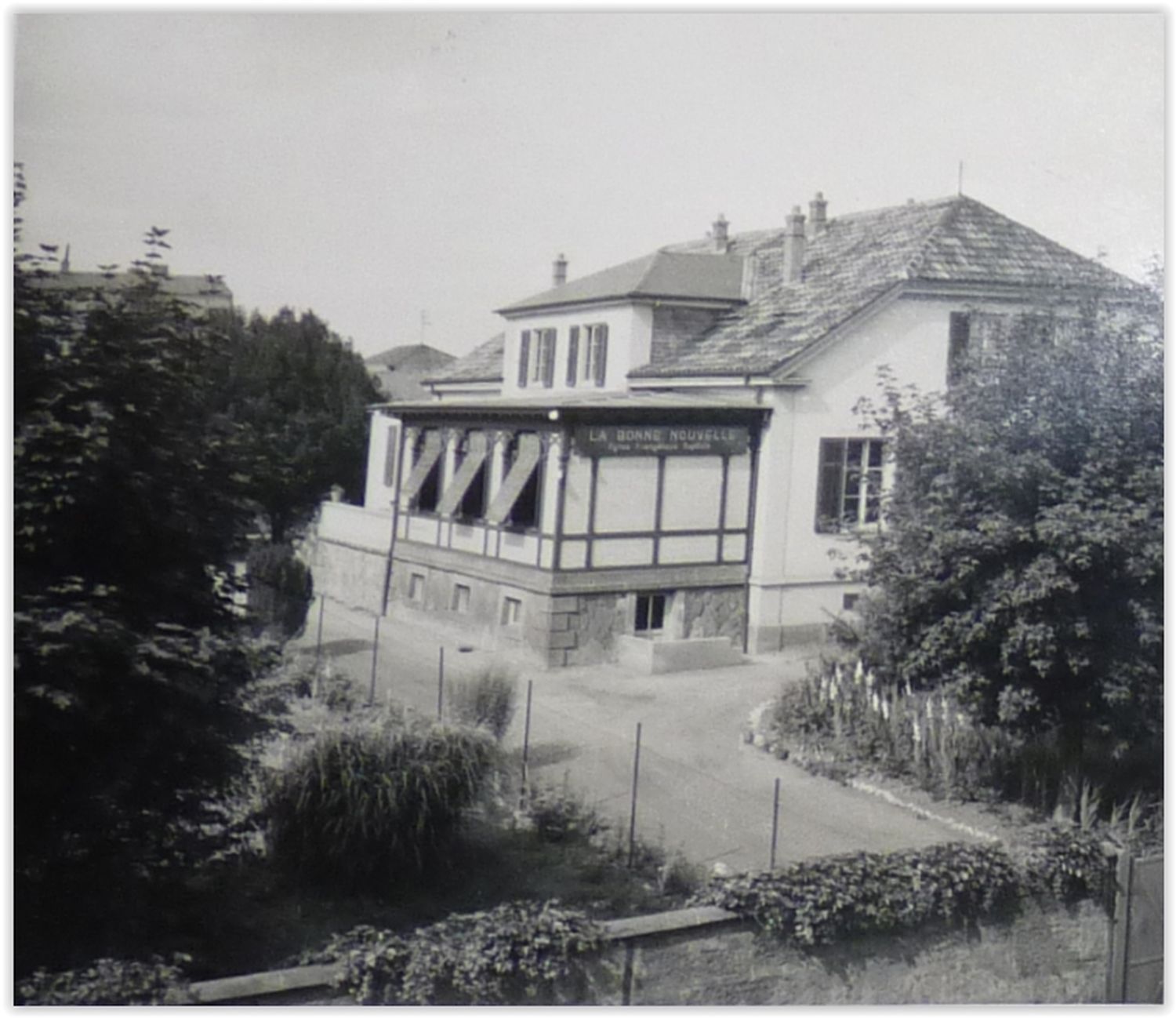 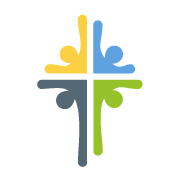 1949 : 1re salle de culte dans le presbytère
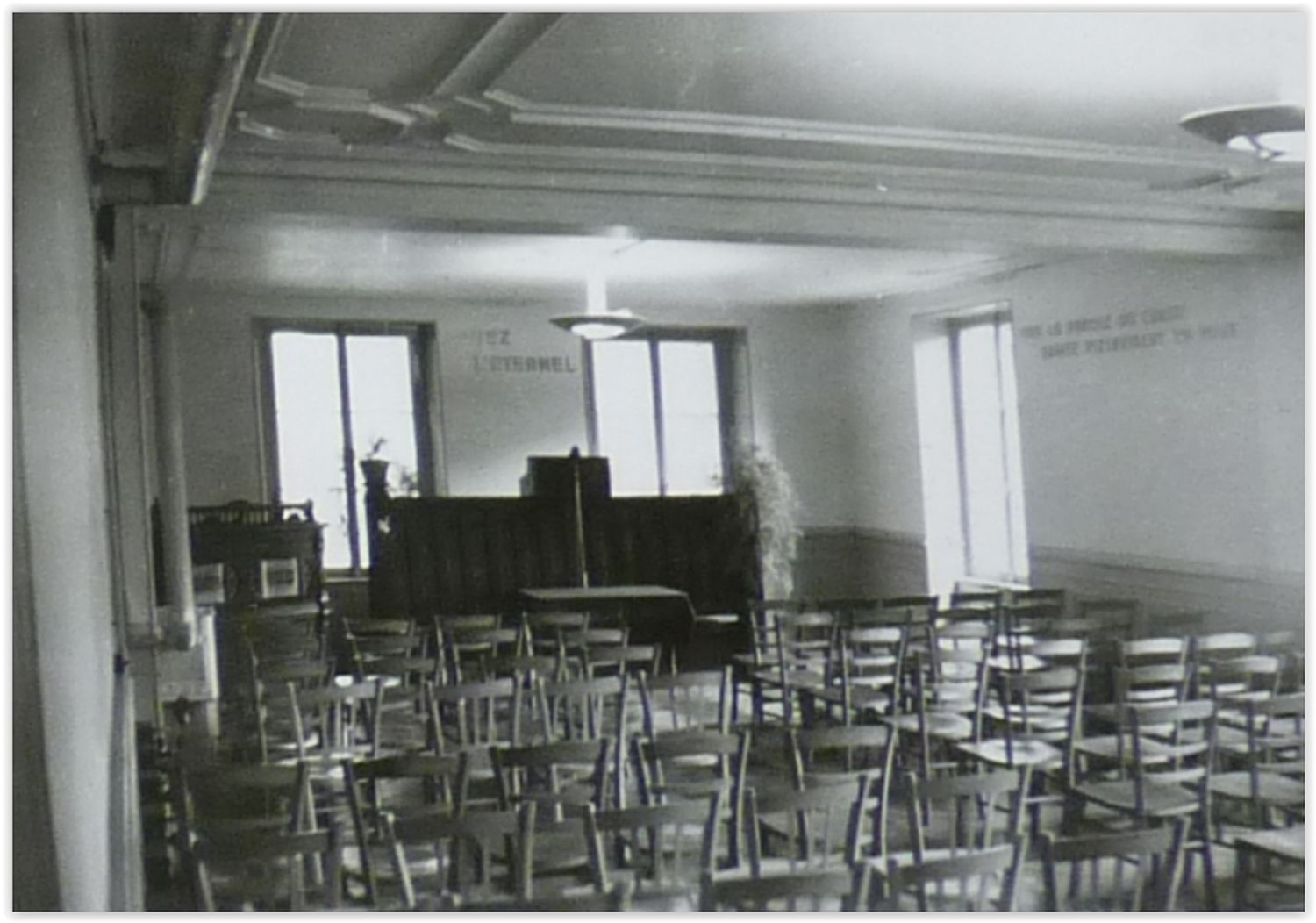 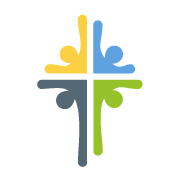 1956 : maquette
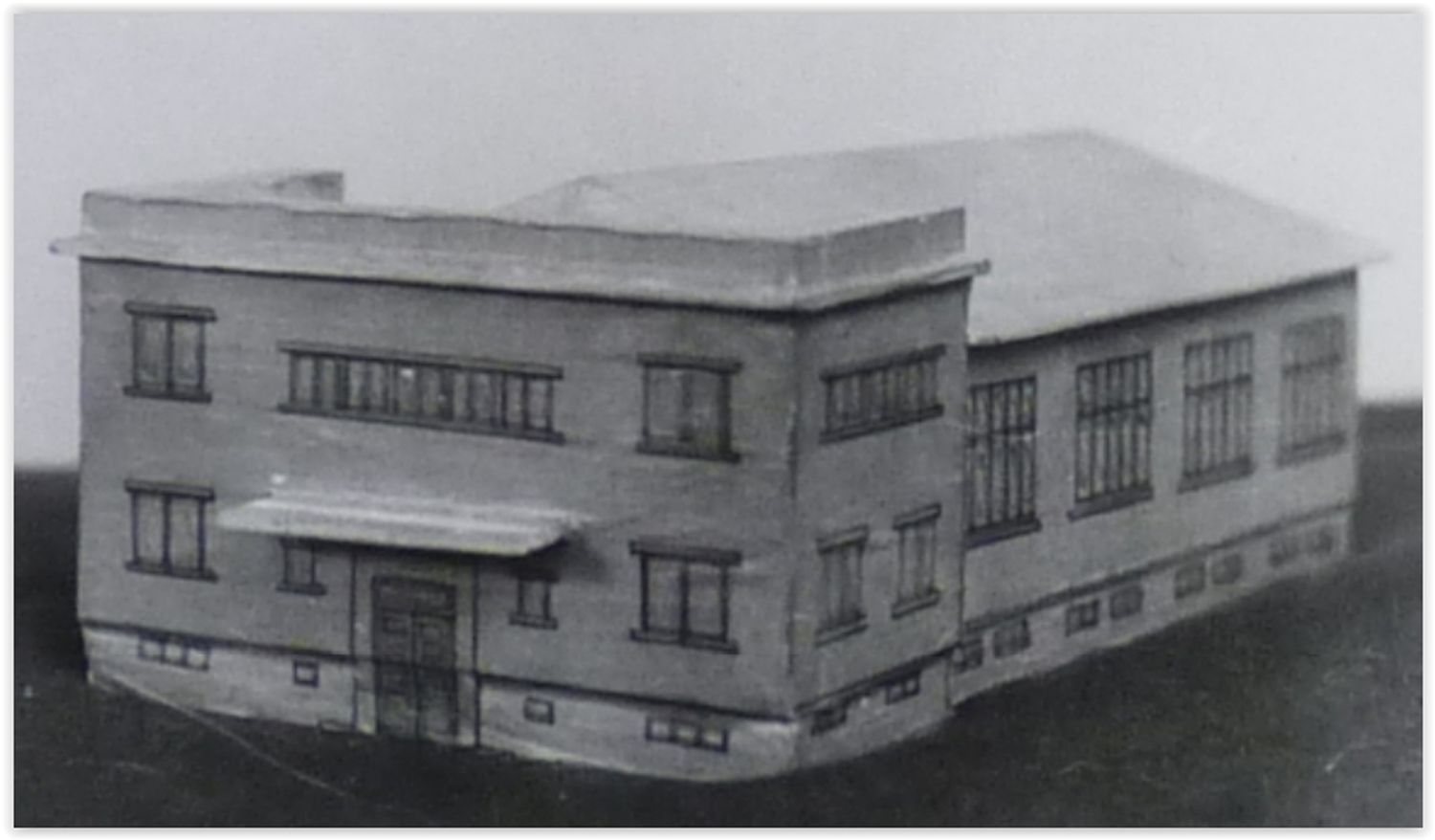 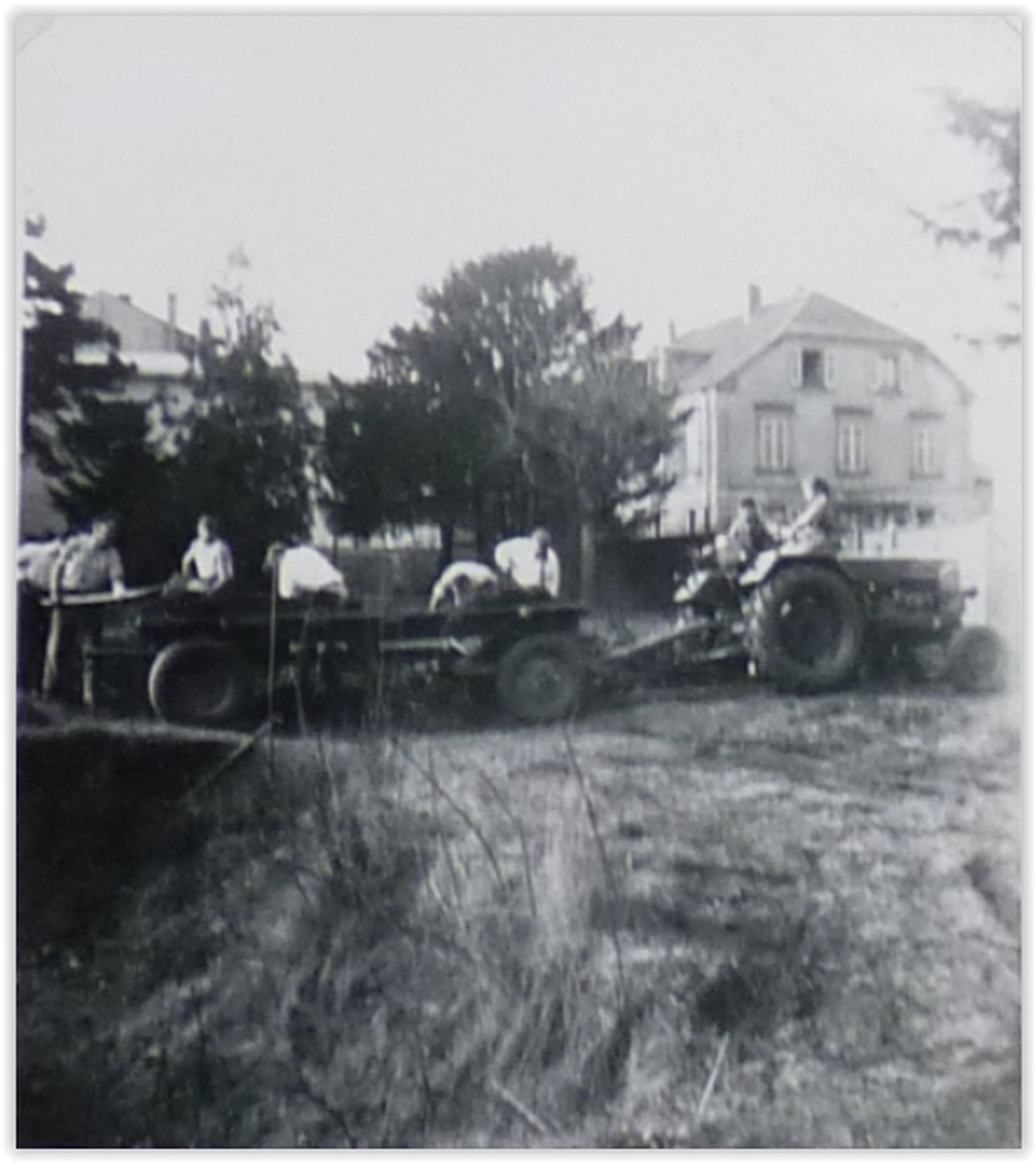 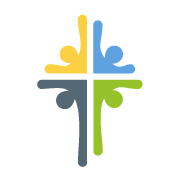 1956 : excavation pour l’église
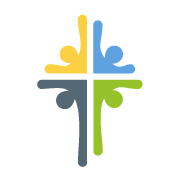 1956 : construction
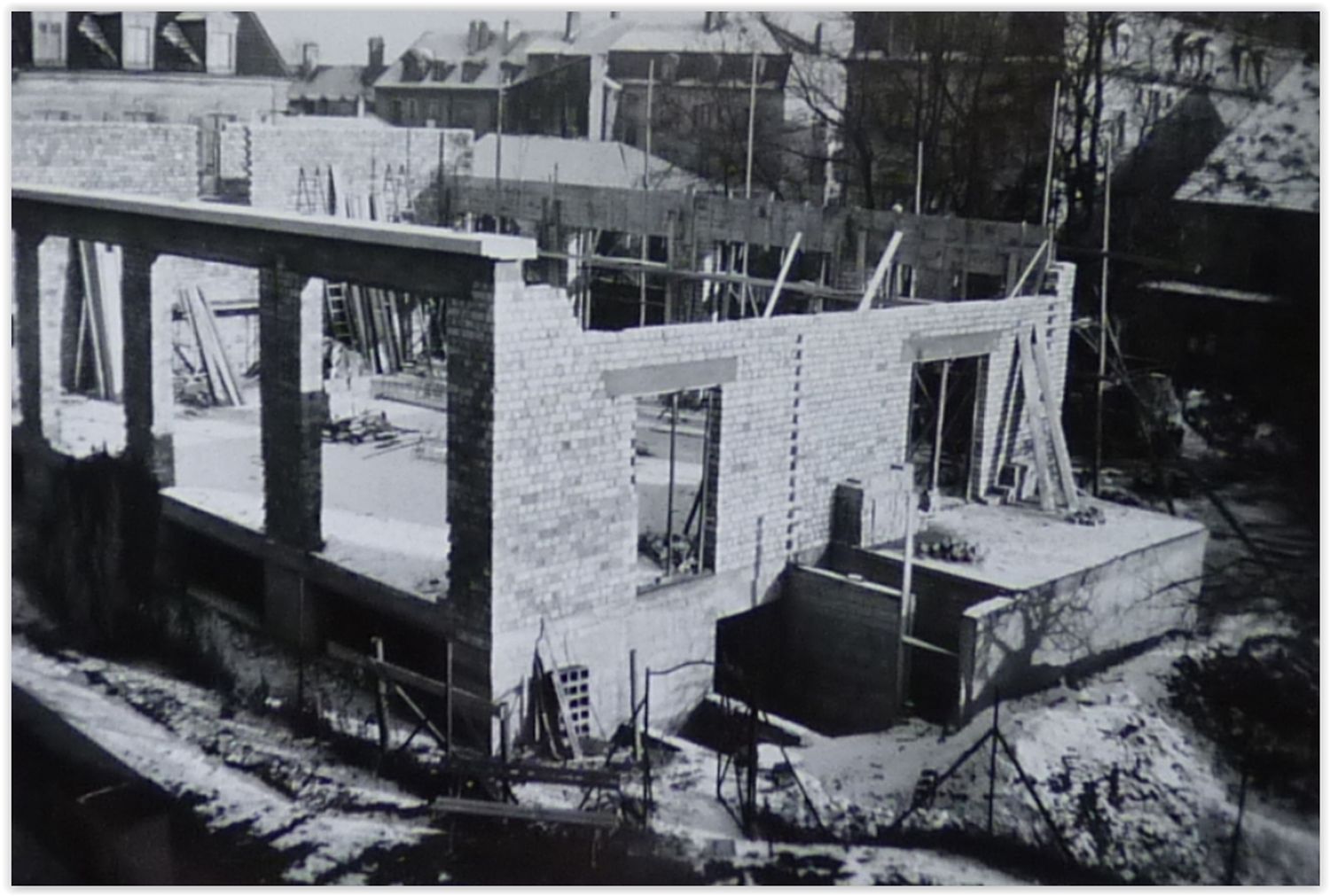 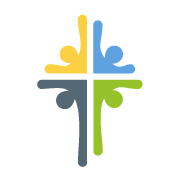 1956 : construction
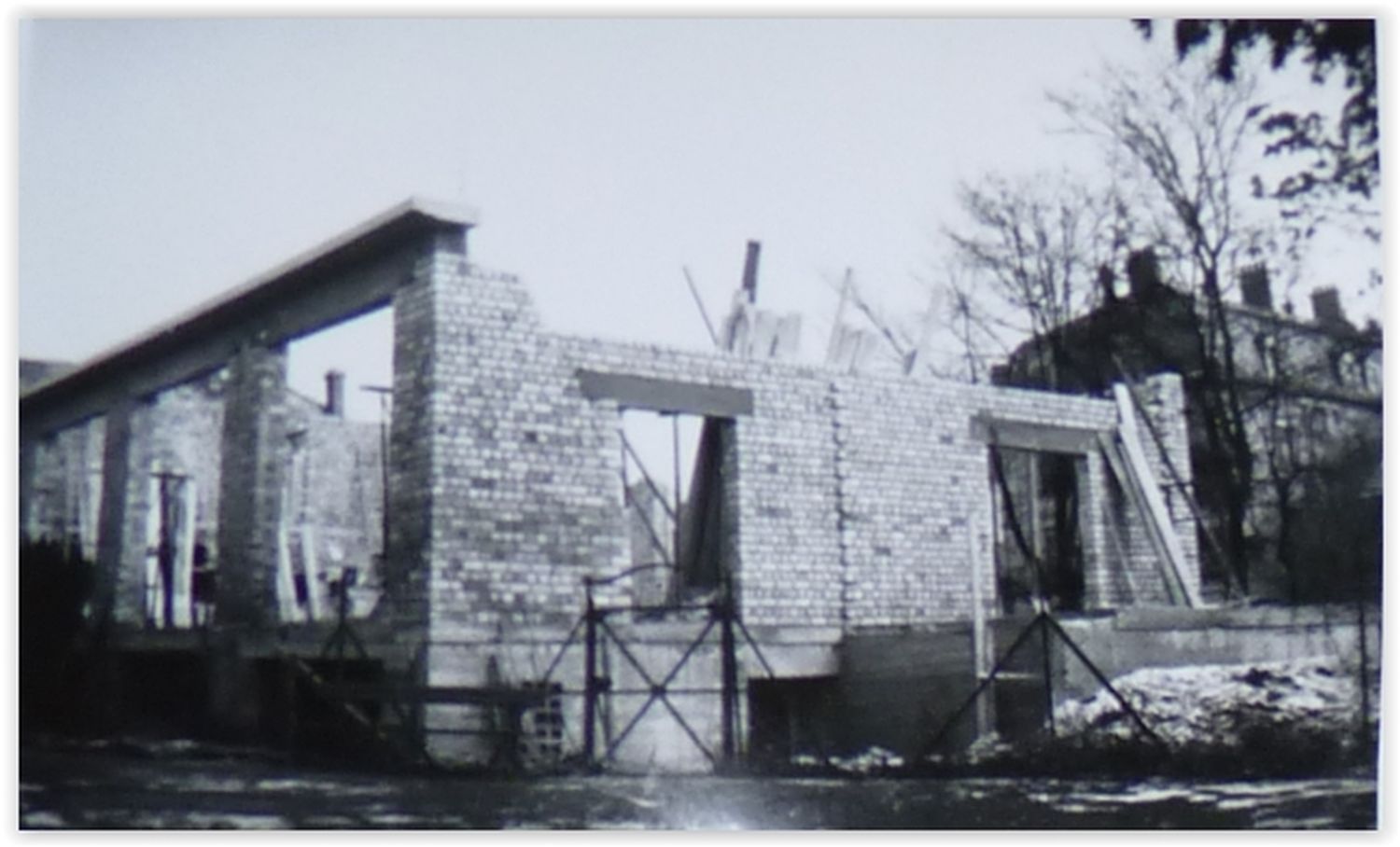 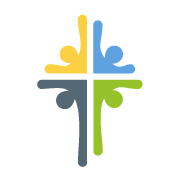 1956 : construction
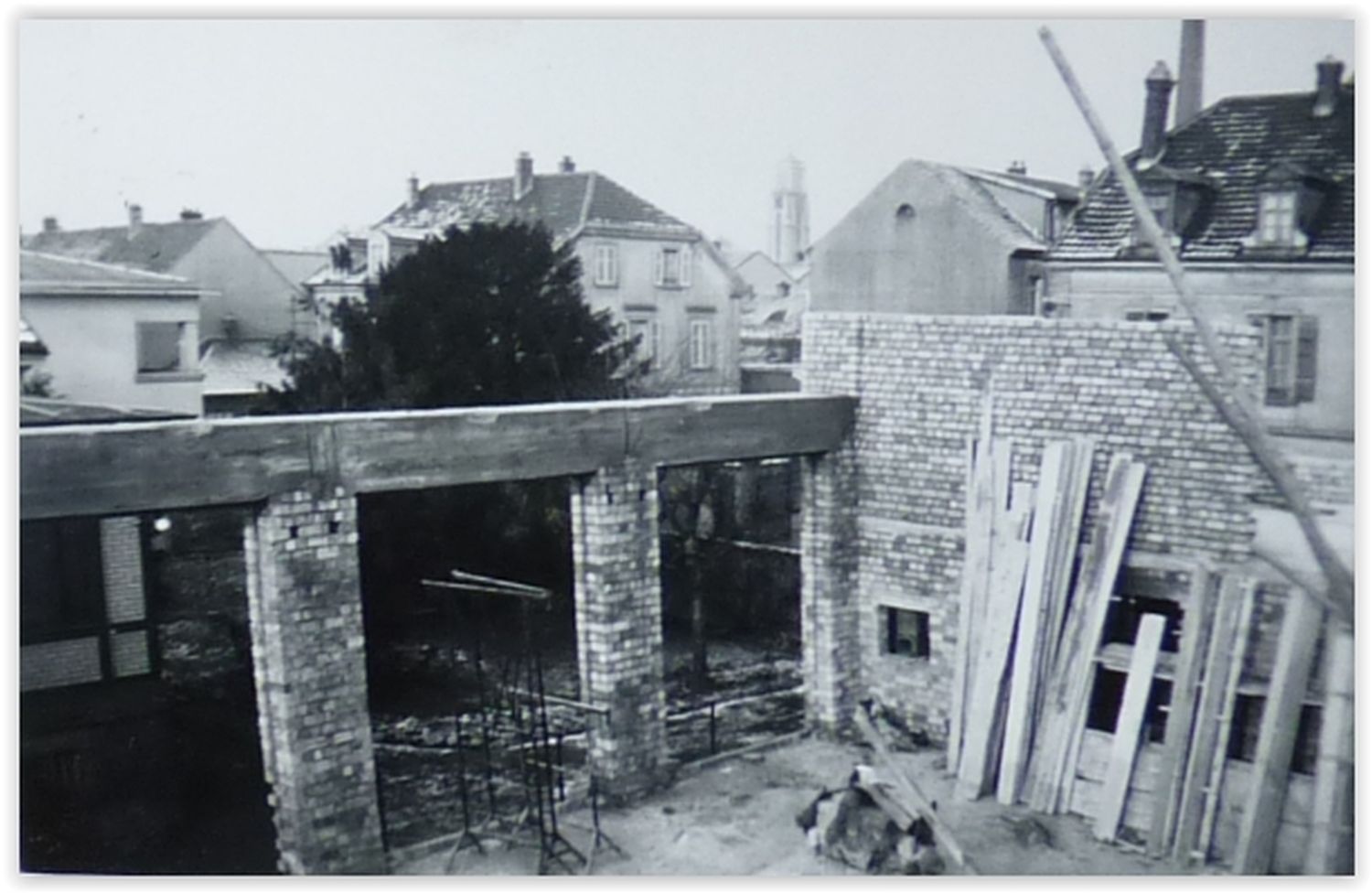 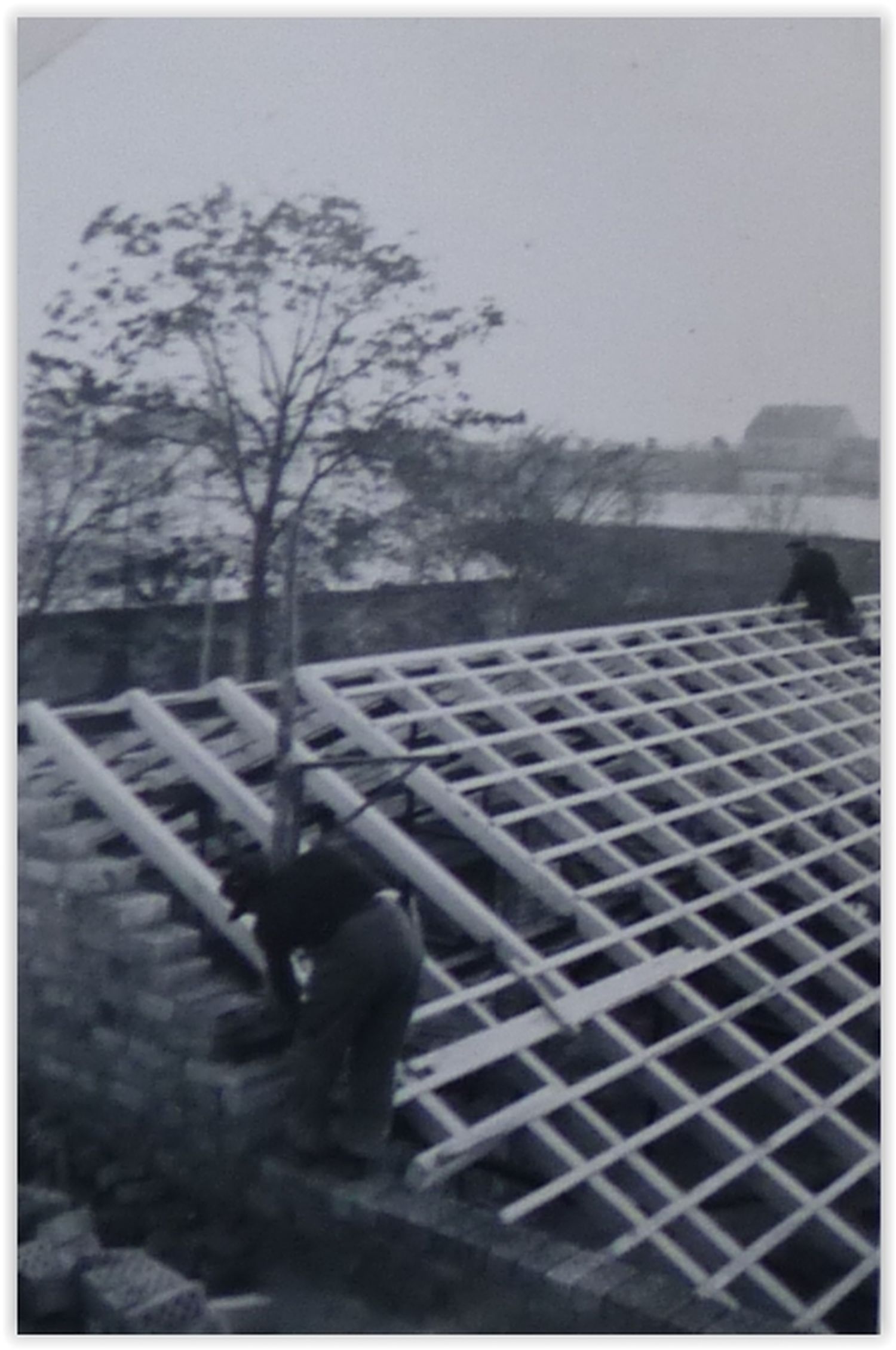 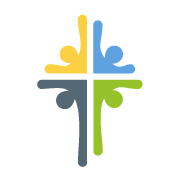 1957 : construction
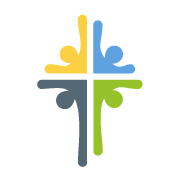 1957 : construction
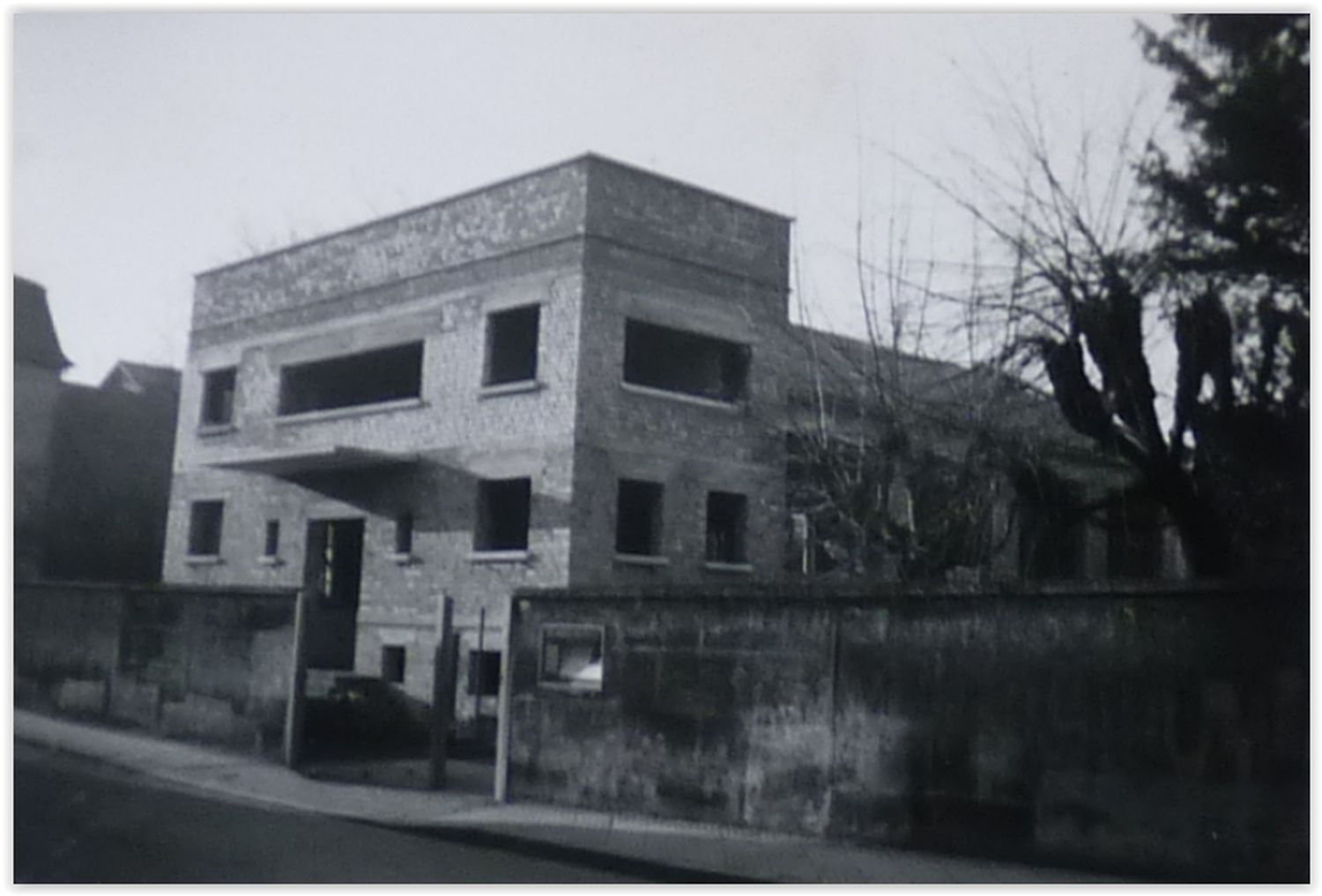 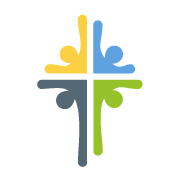 1957 : convention
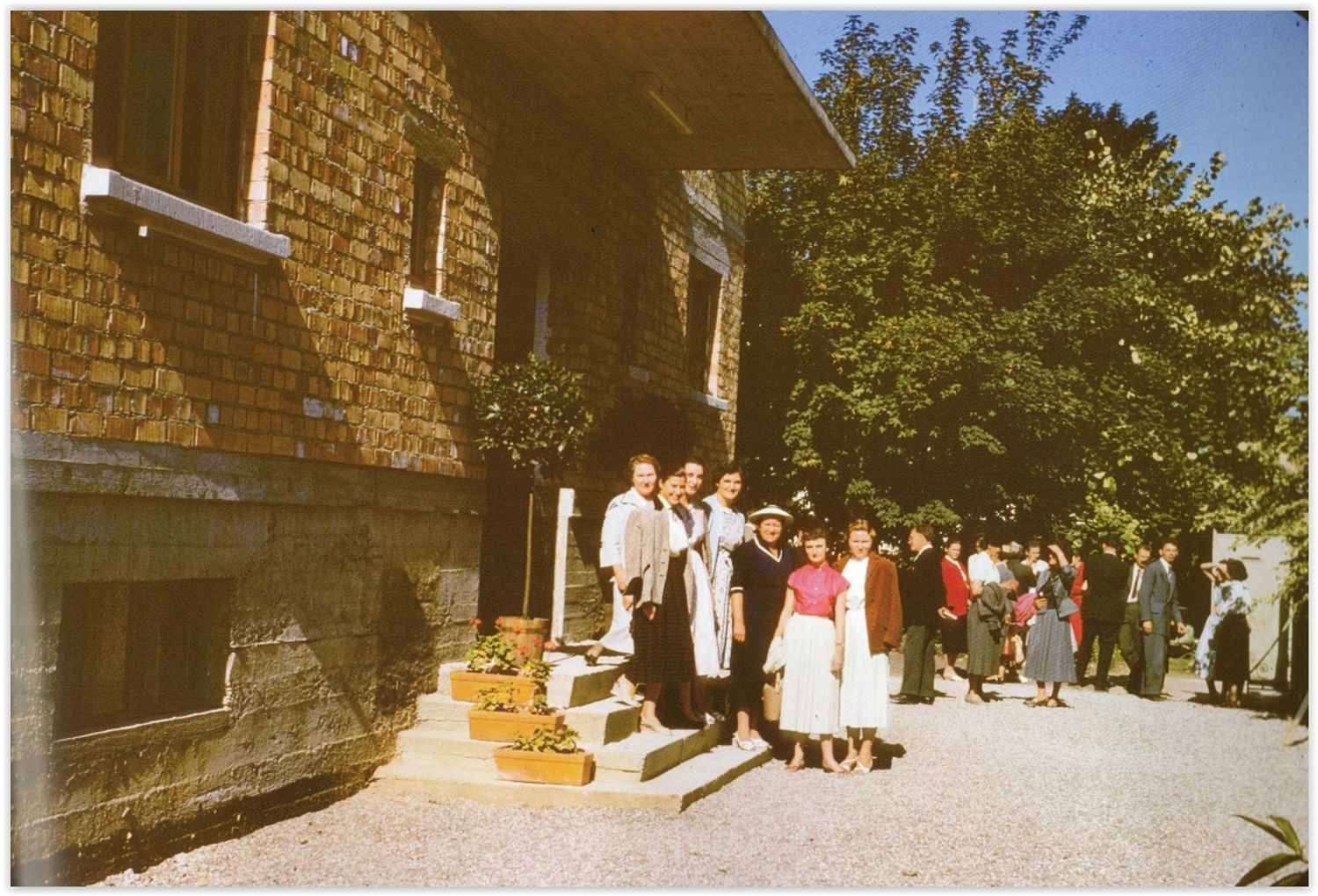 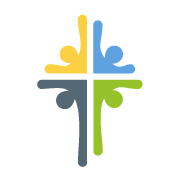 1958 : construction
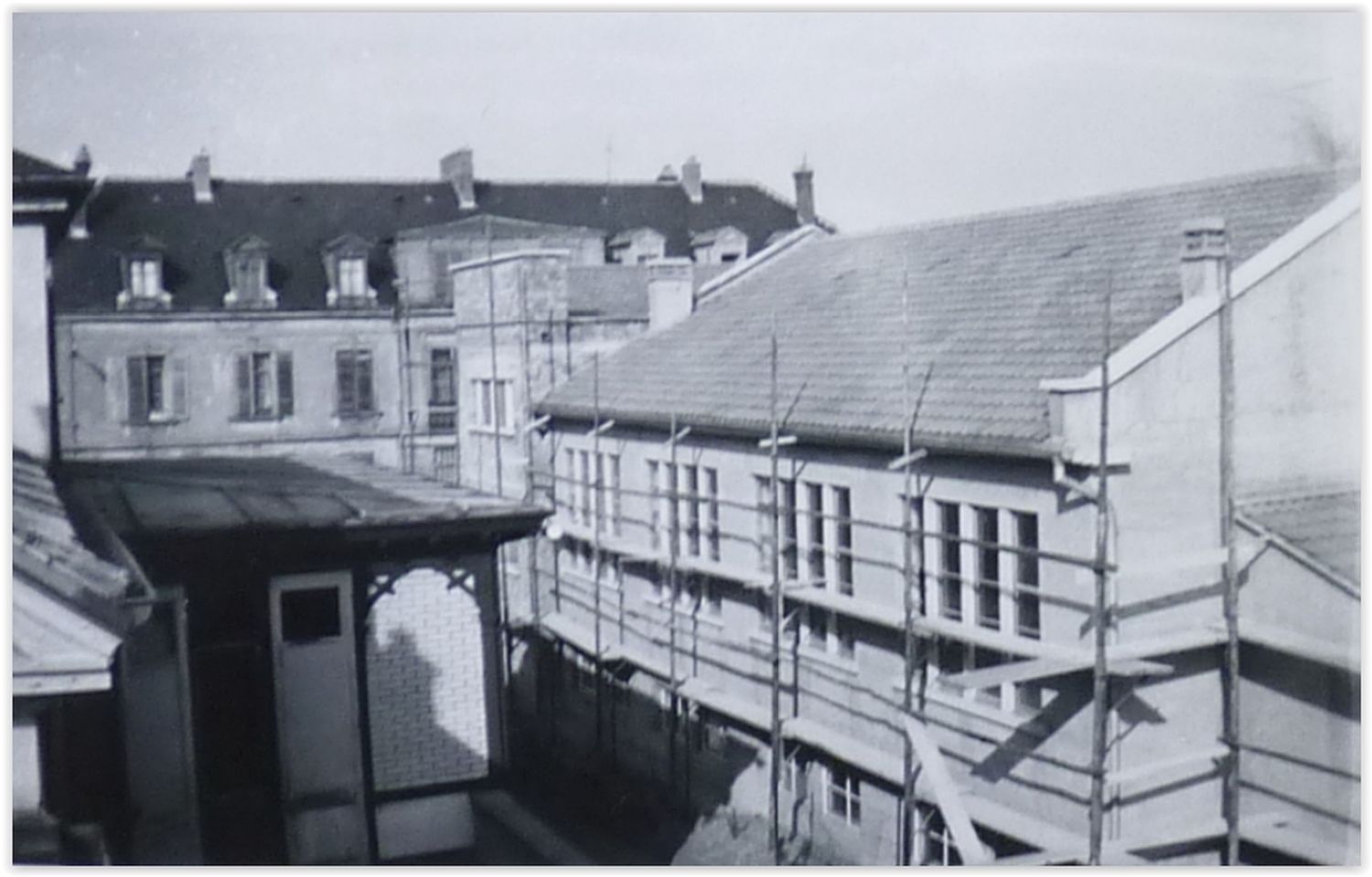 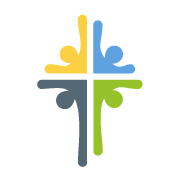 1958 : salle de culte
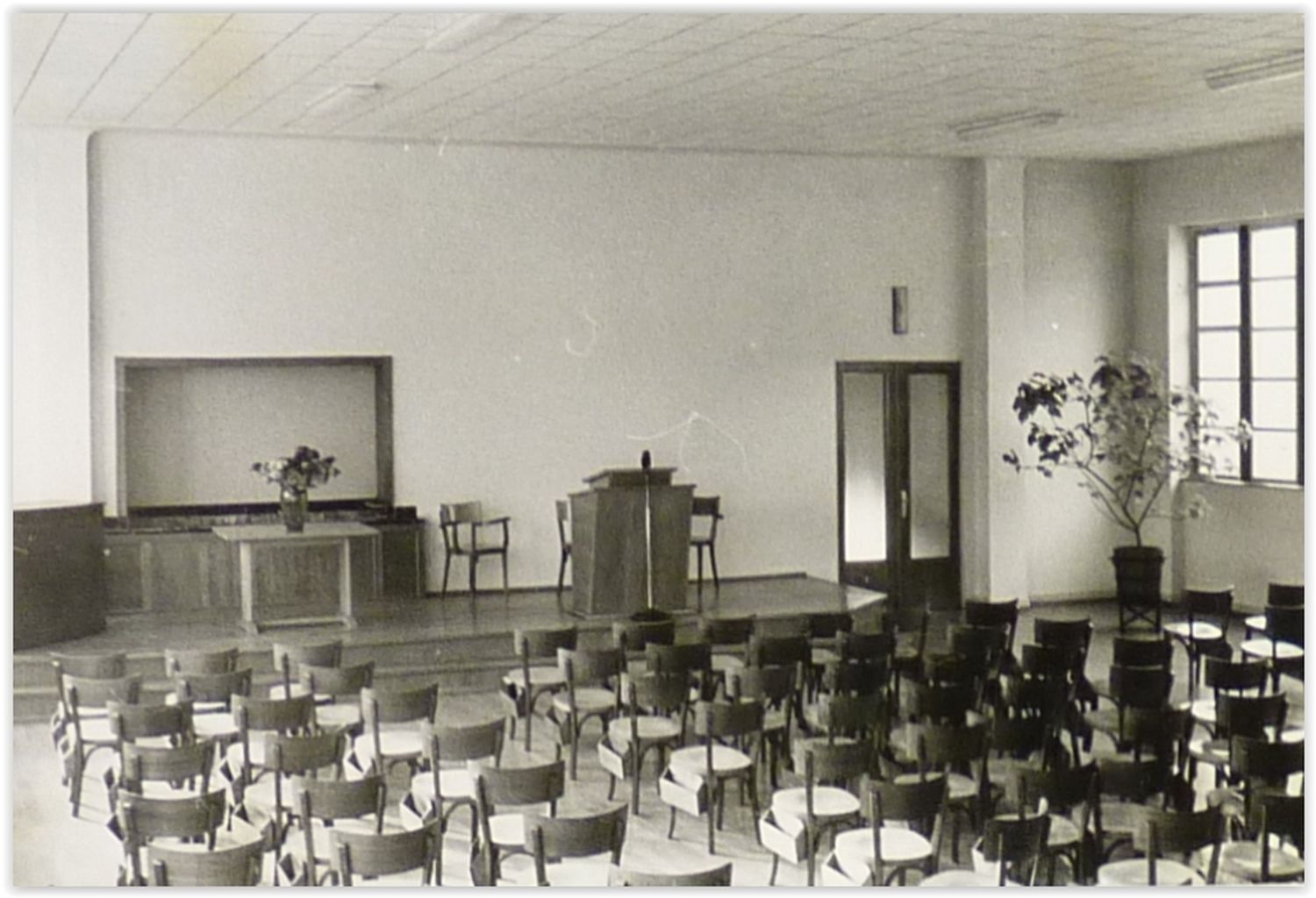 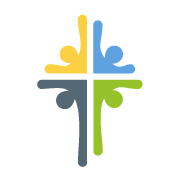 1958 : le conseil d’administration
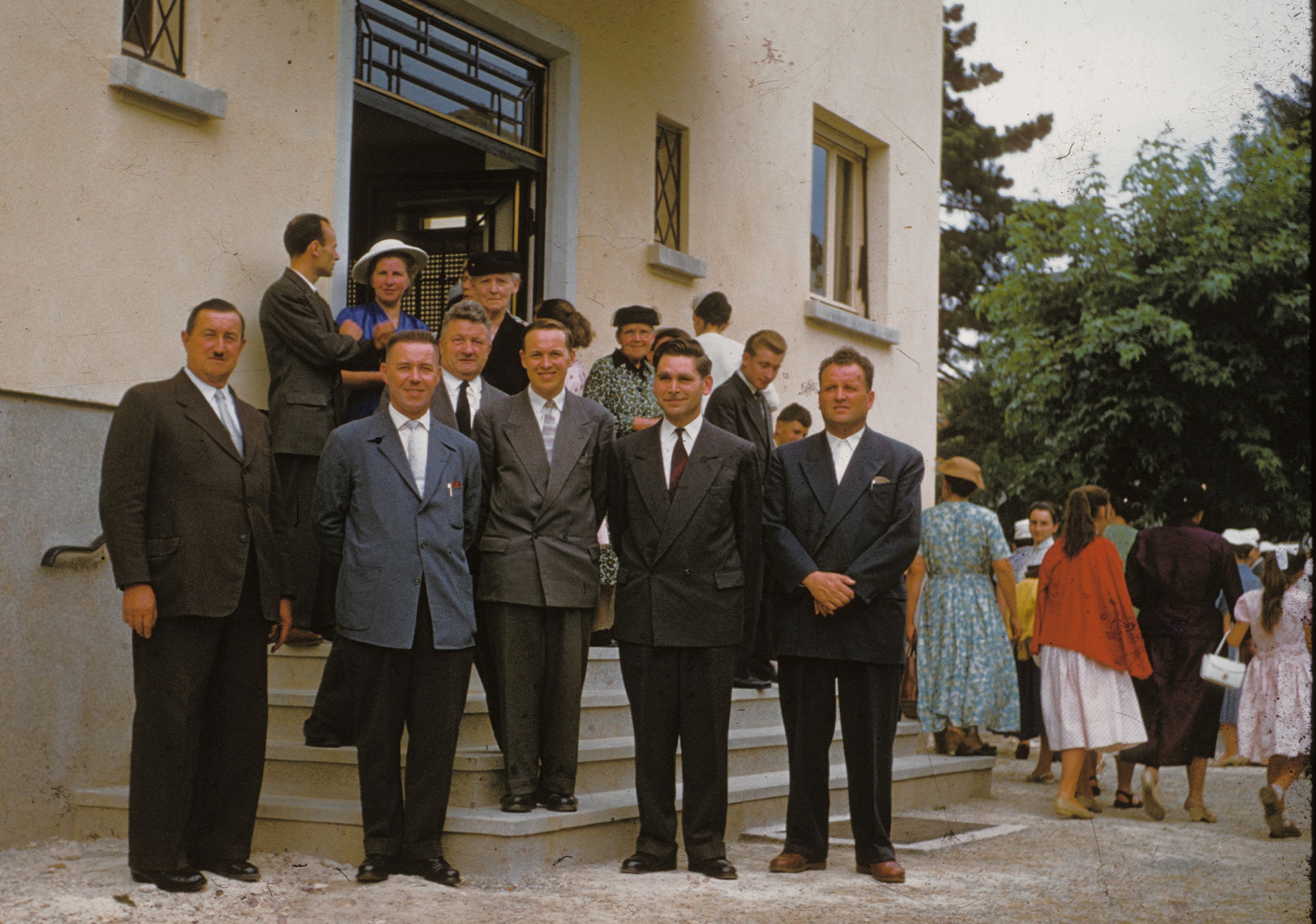 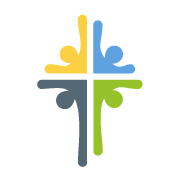 1964 : la clôture
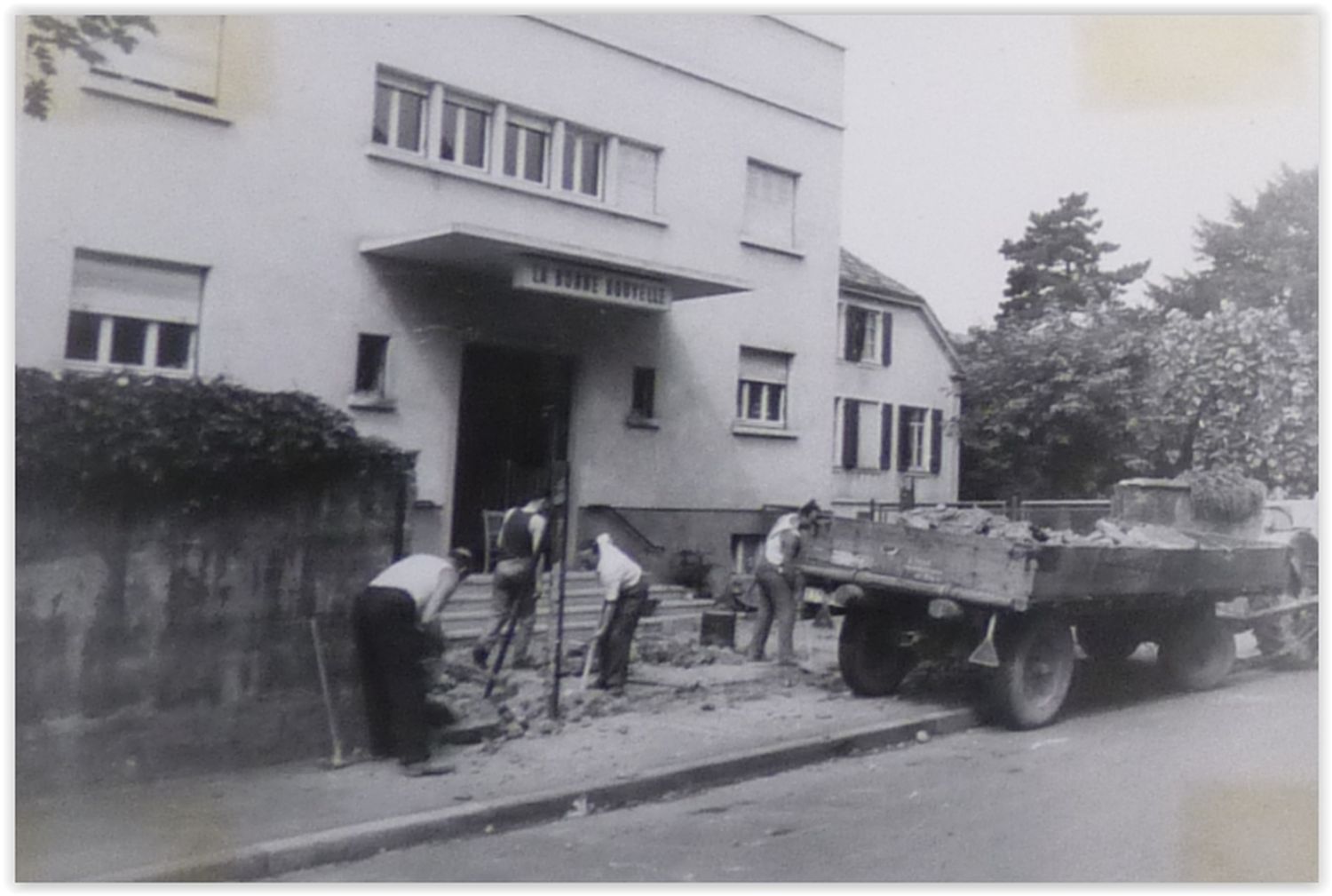 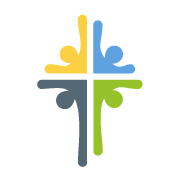 1964 : la clôture
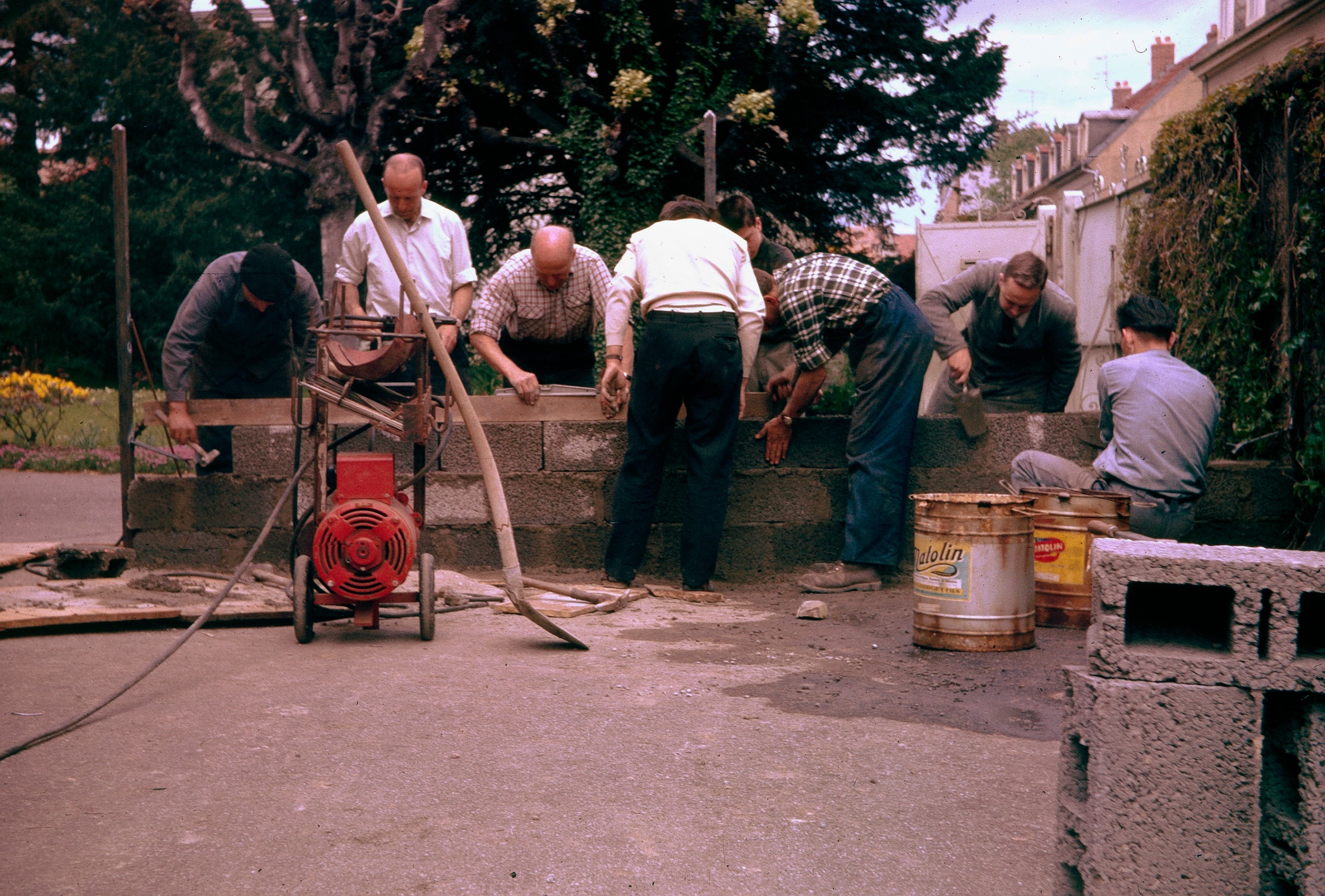 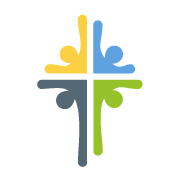 1964 : la clôture
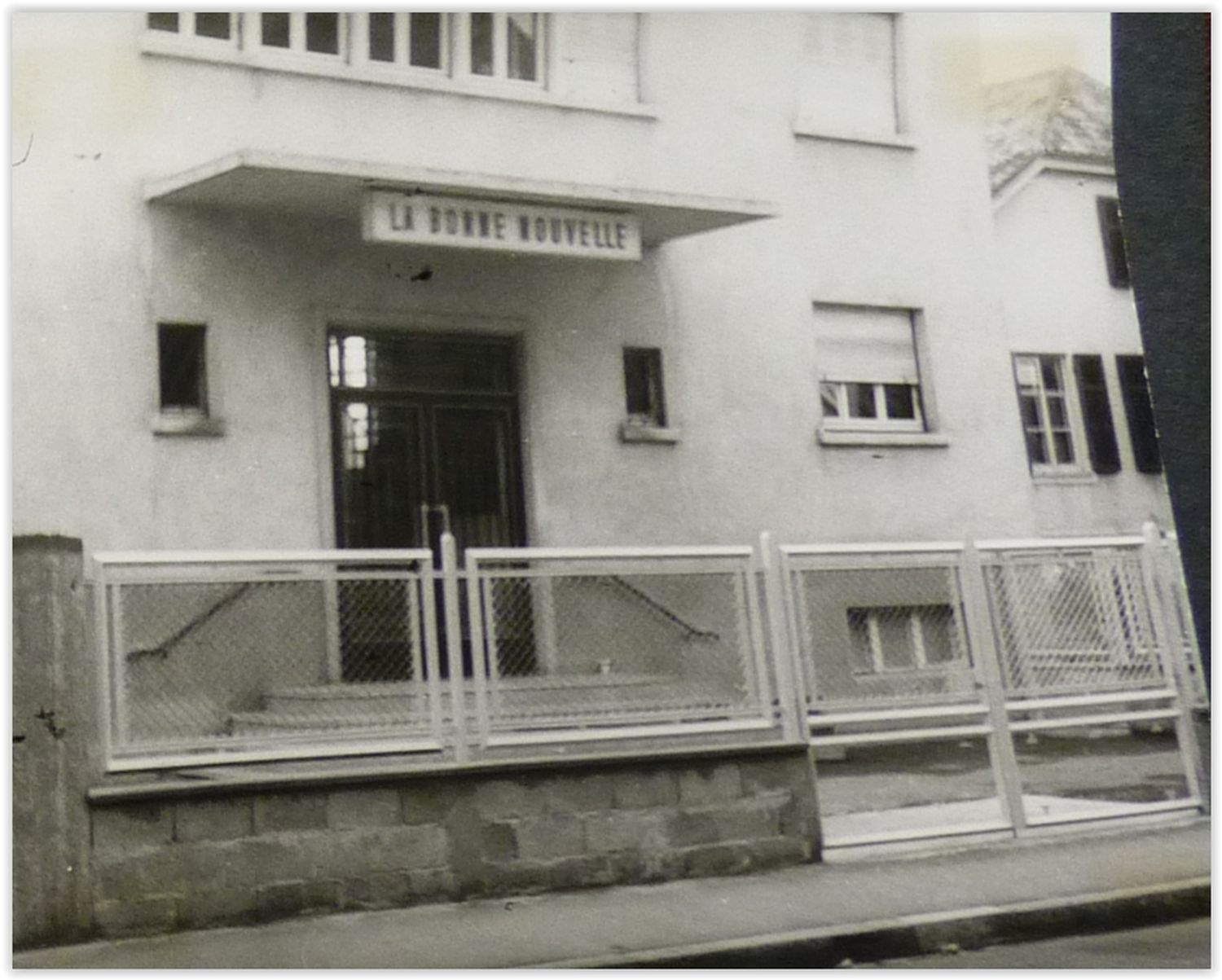 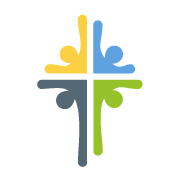 Les années 1998 - 2014 : 
l’aménagement 
&
l’entretien
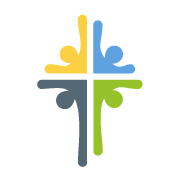 1998 : la véranda transformée
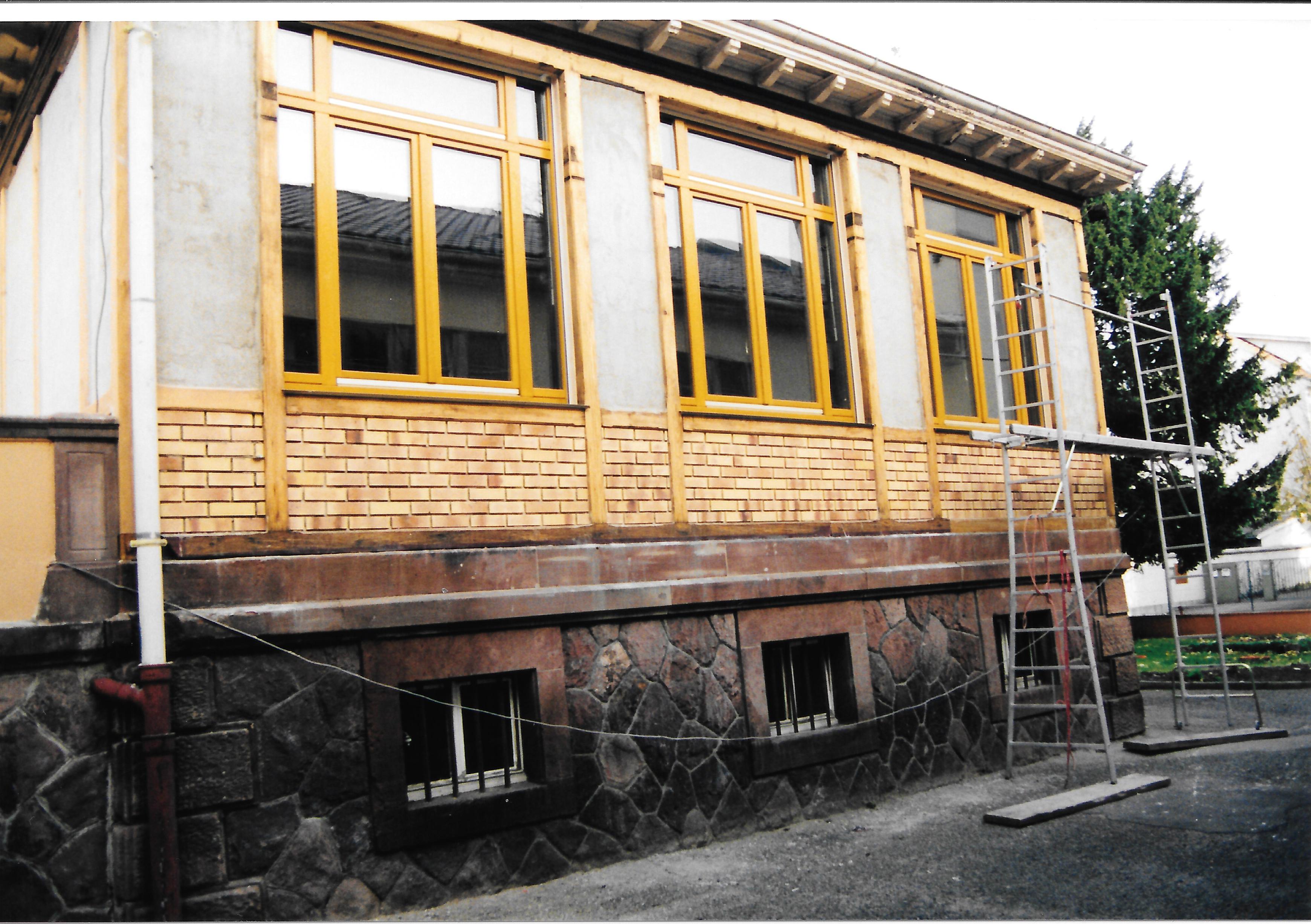 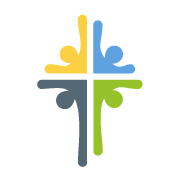 2004 : déplacement du massicot
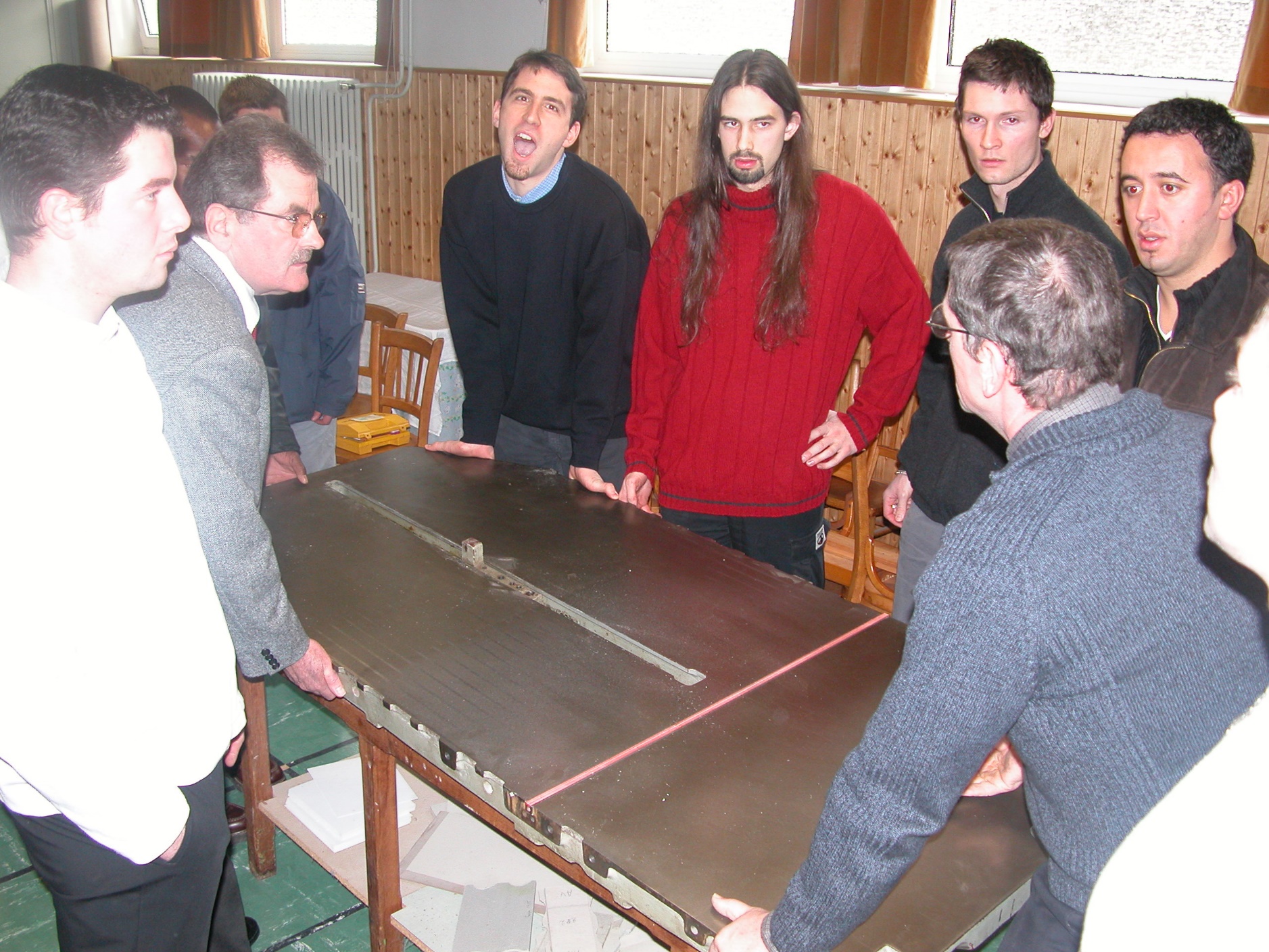 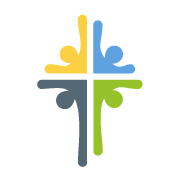 2004 : déplacement du massicot
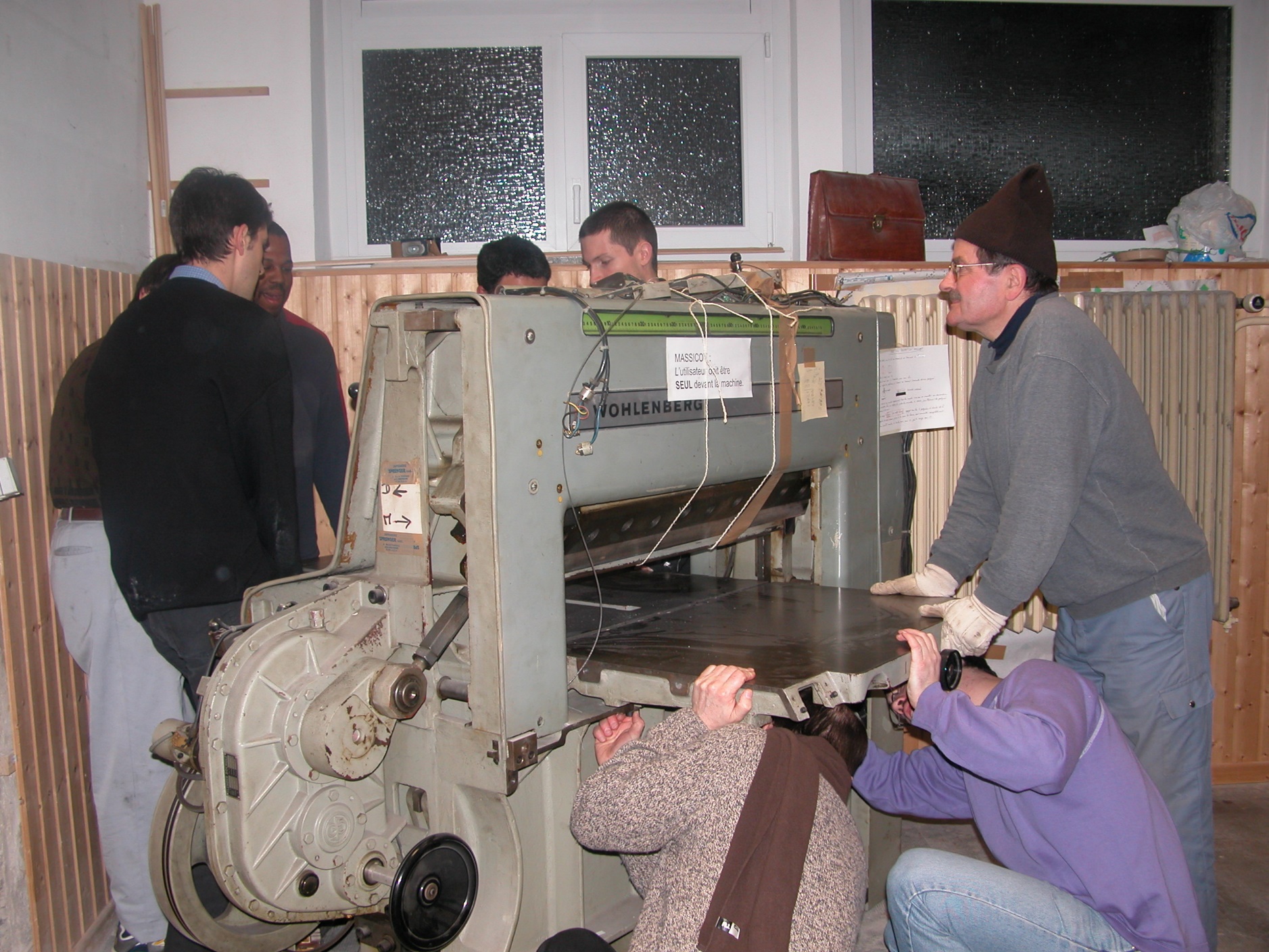 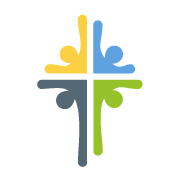 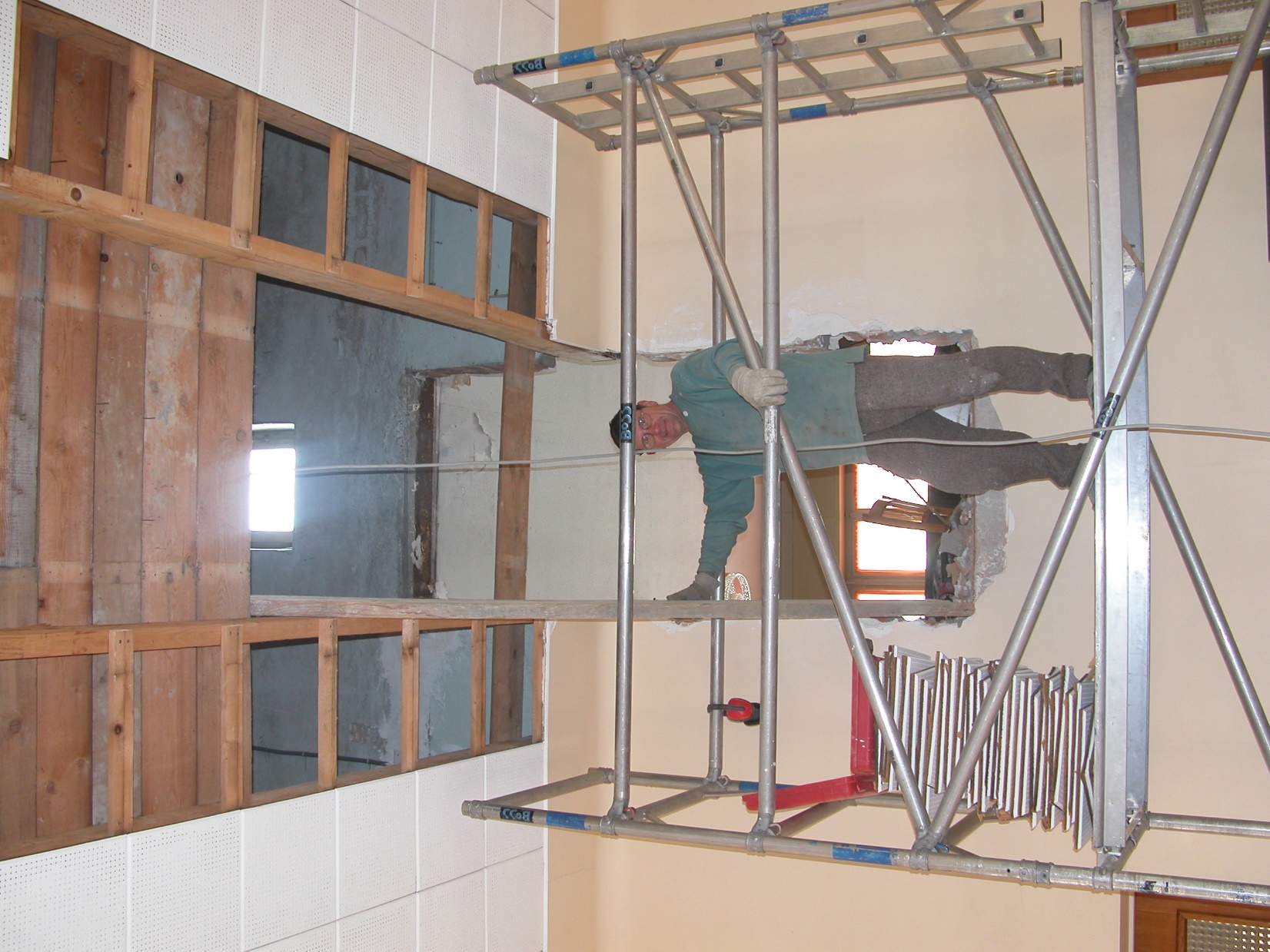 2004 : escalier vers le grenier
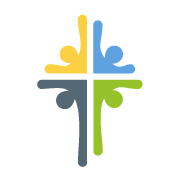 2004 : escalier vers le grenier
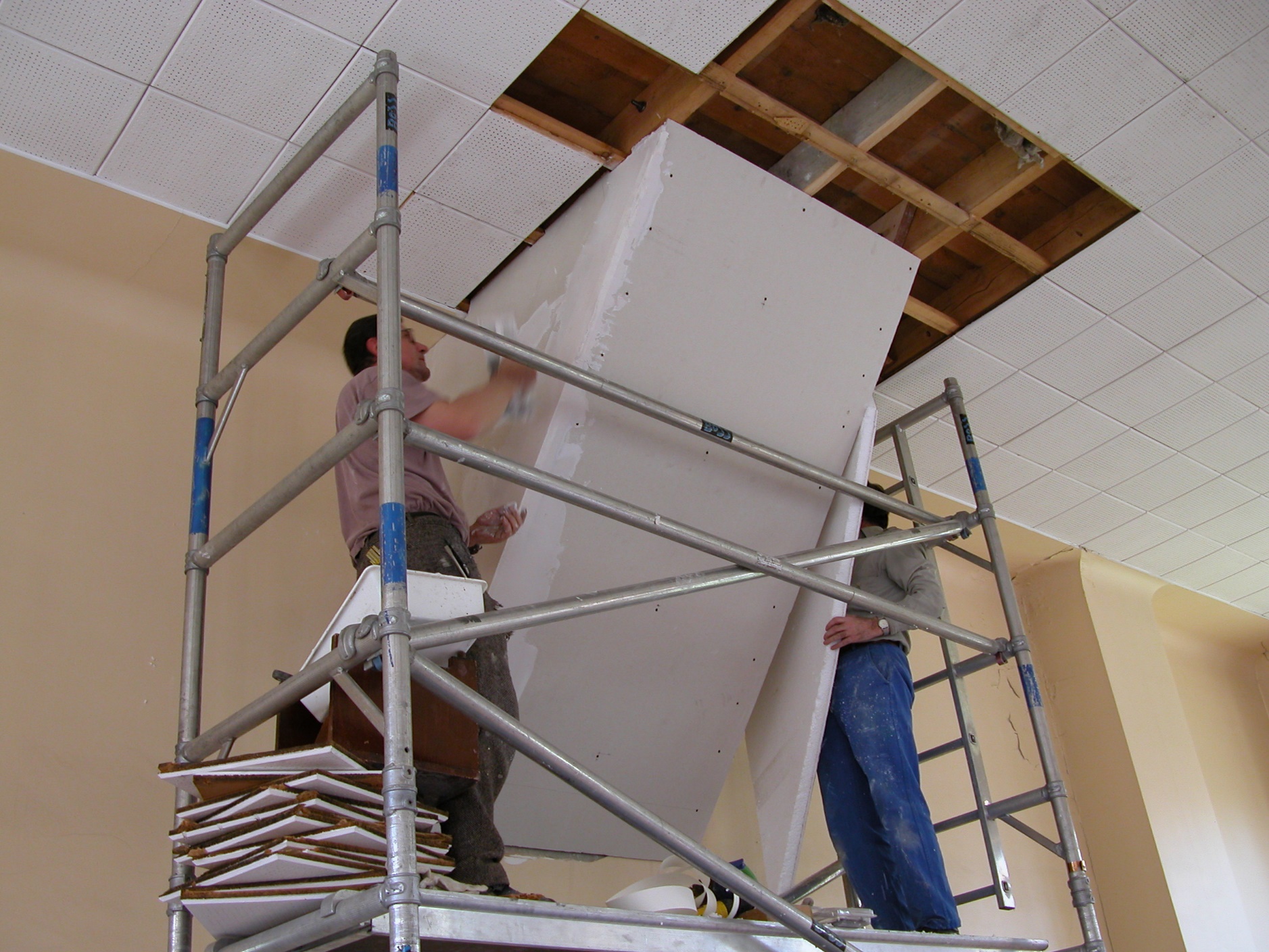 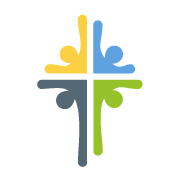 2004 : peinture salle de culte
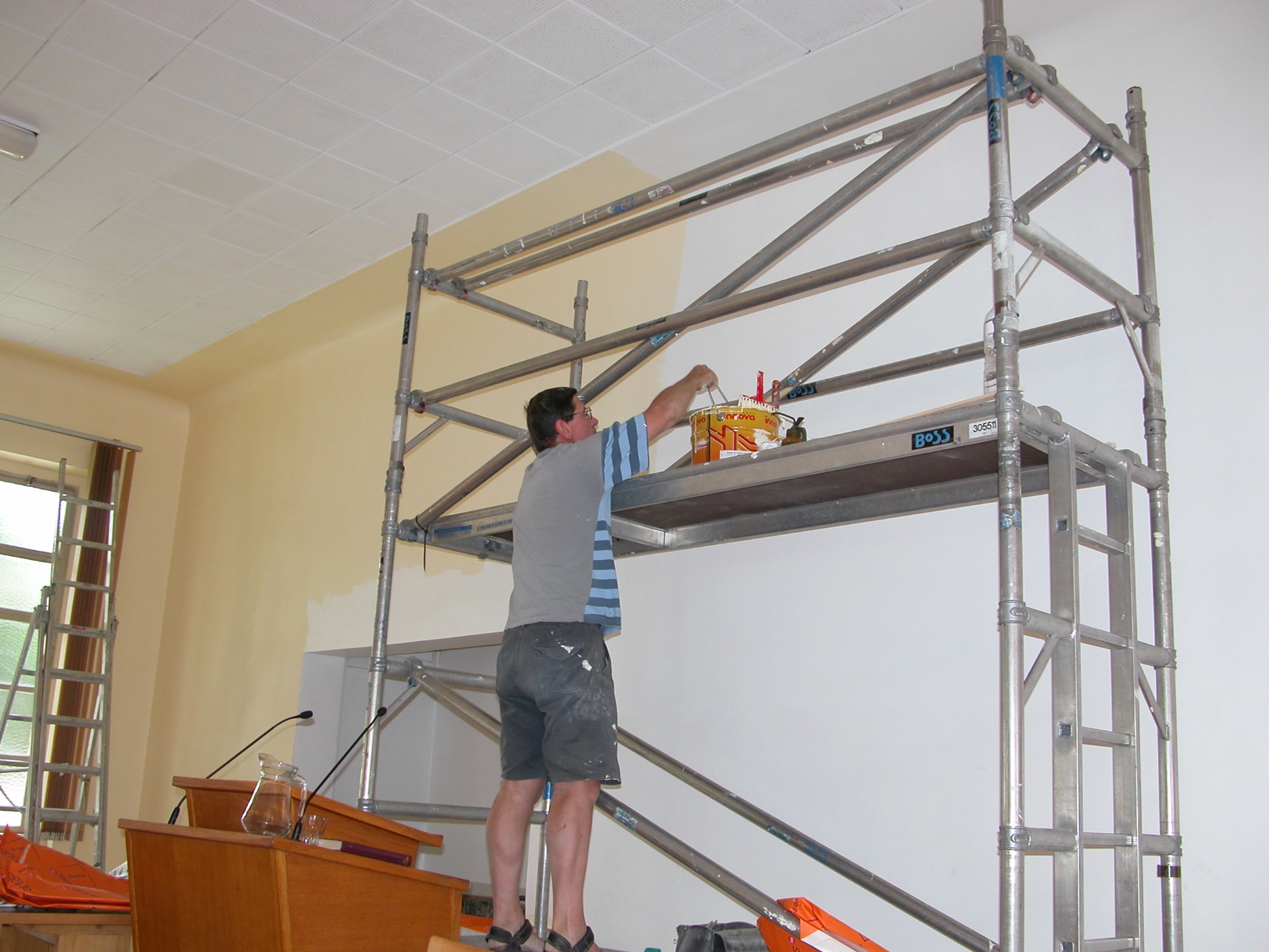 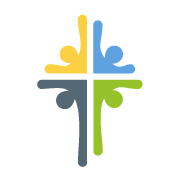 2004 : peinture salle de culte
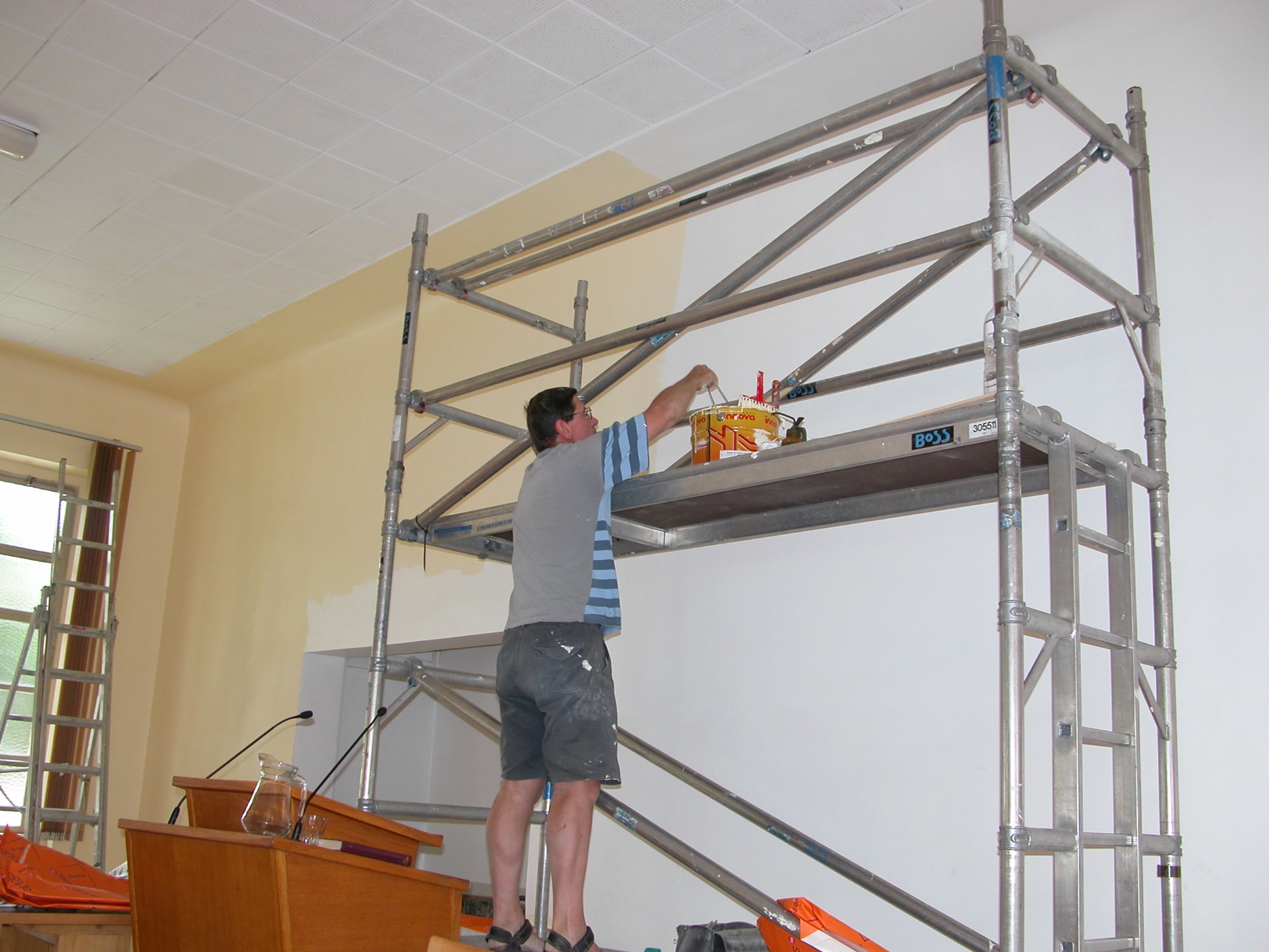 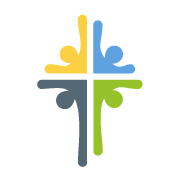 2004 : réfection de la terrasse
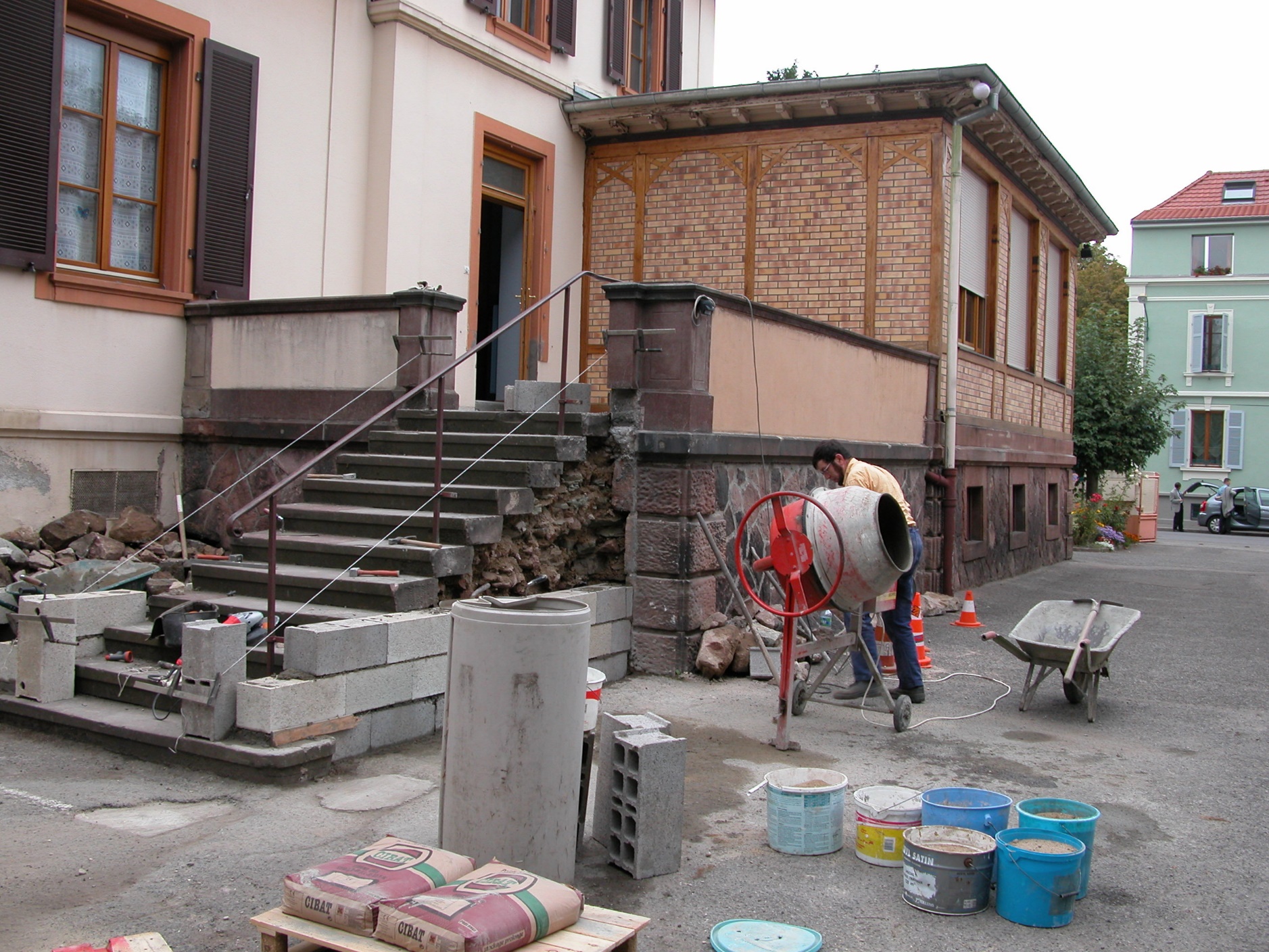 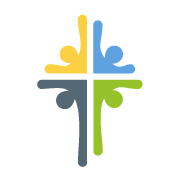 2004 : réfection de la terrasse
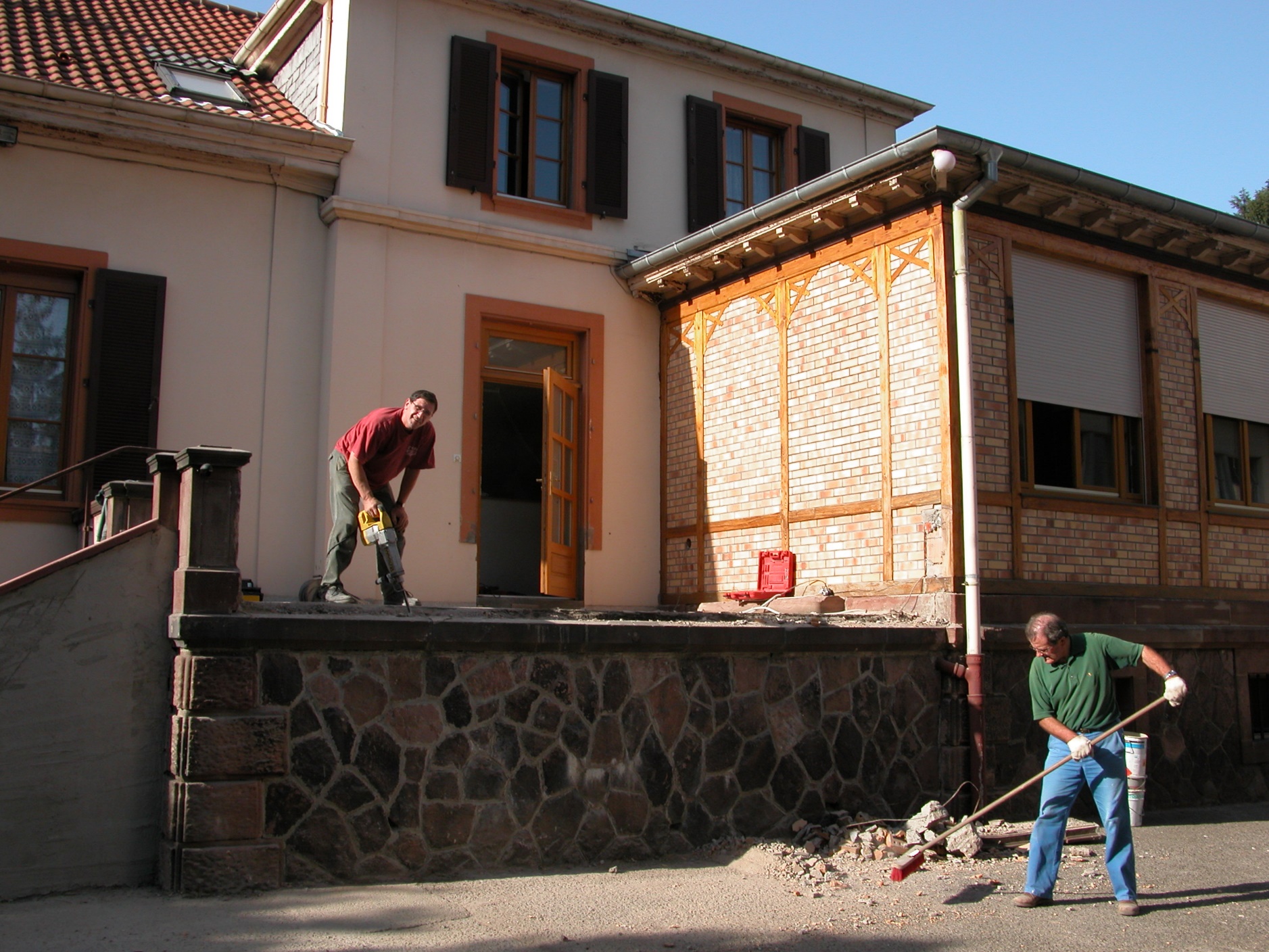 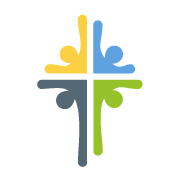 2004 : un peu de repos, tout de même
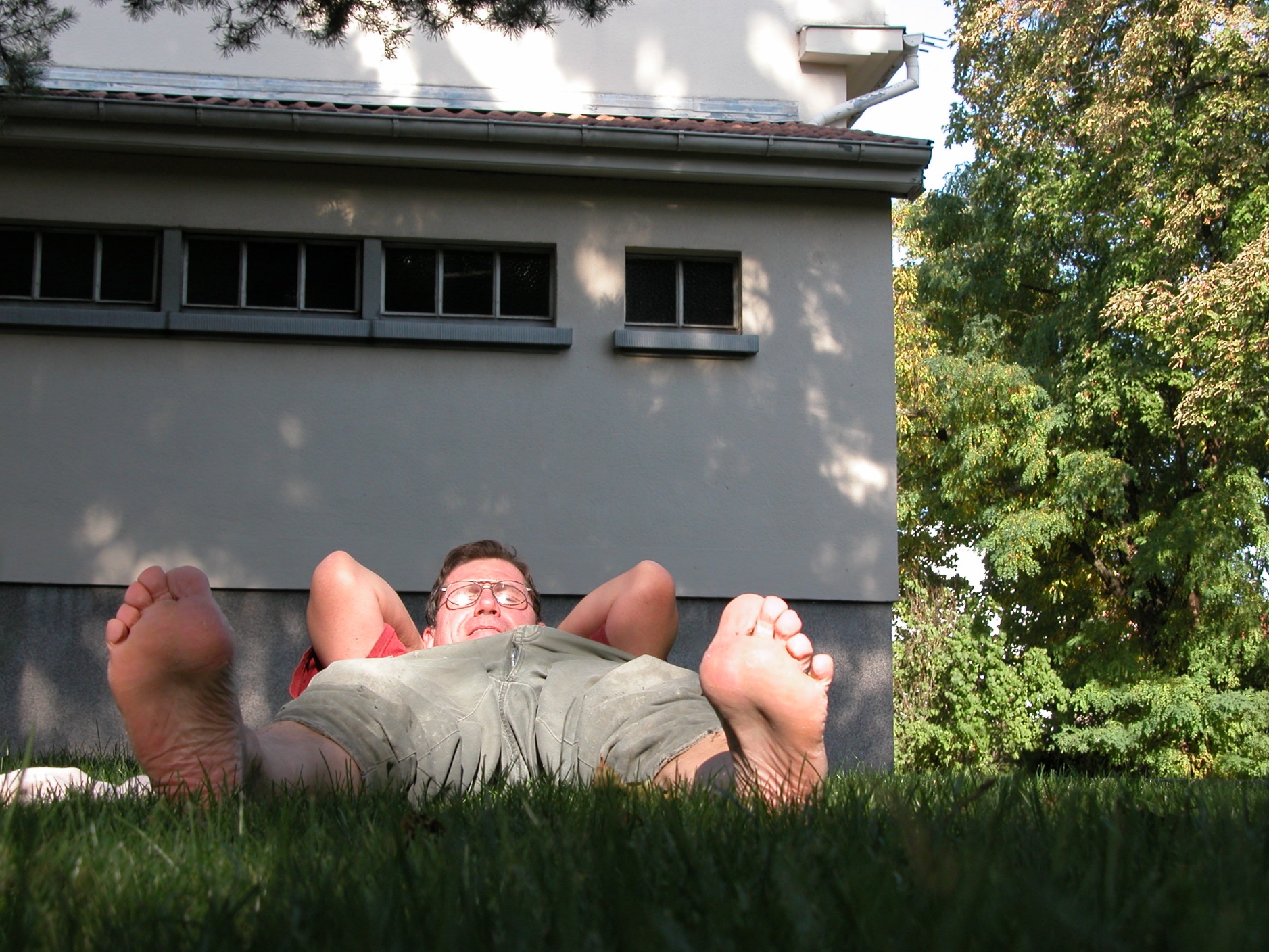 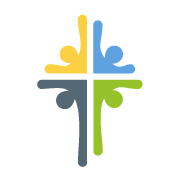 2009 : arrêt de l’imprimerie
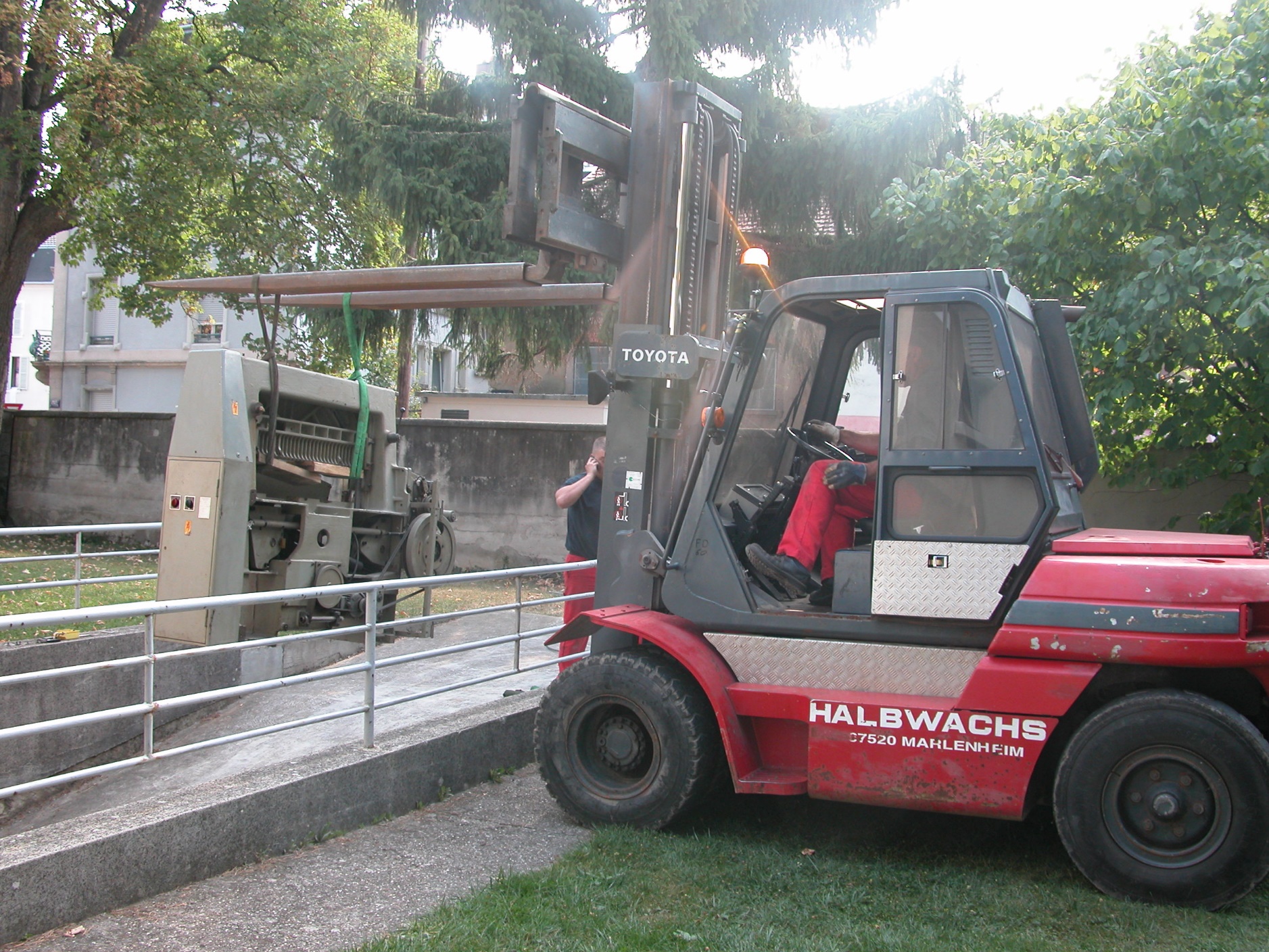 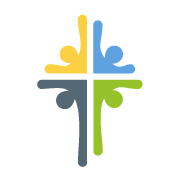 2013 : arrivée du gaz
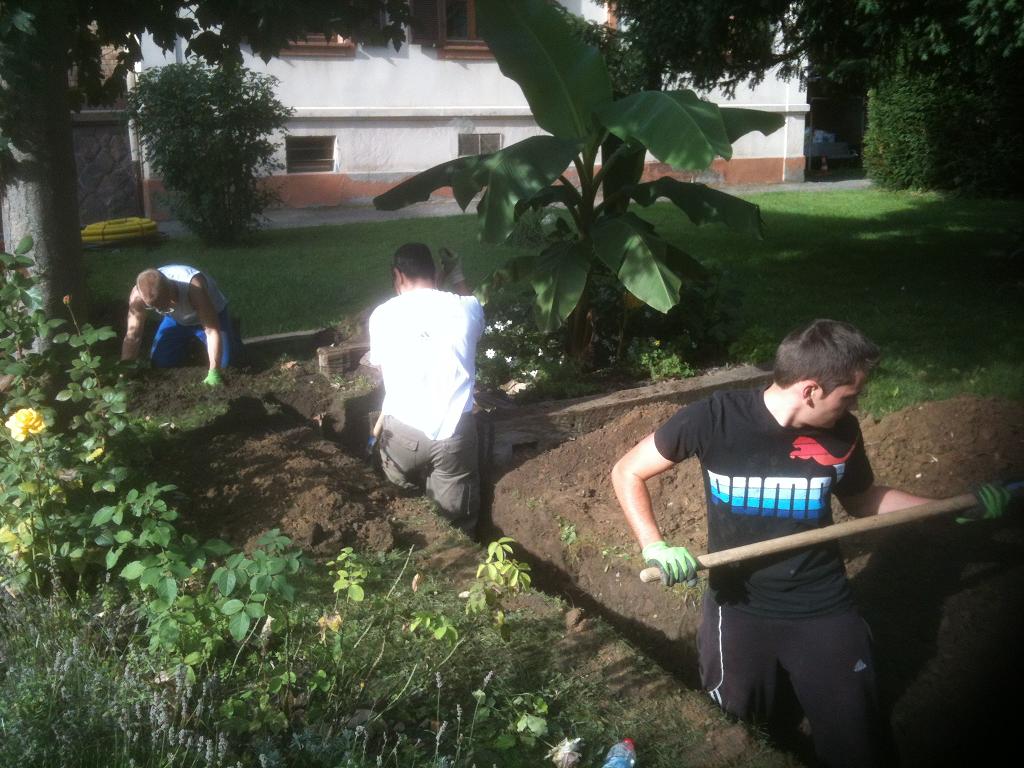 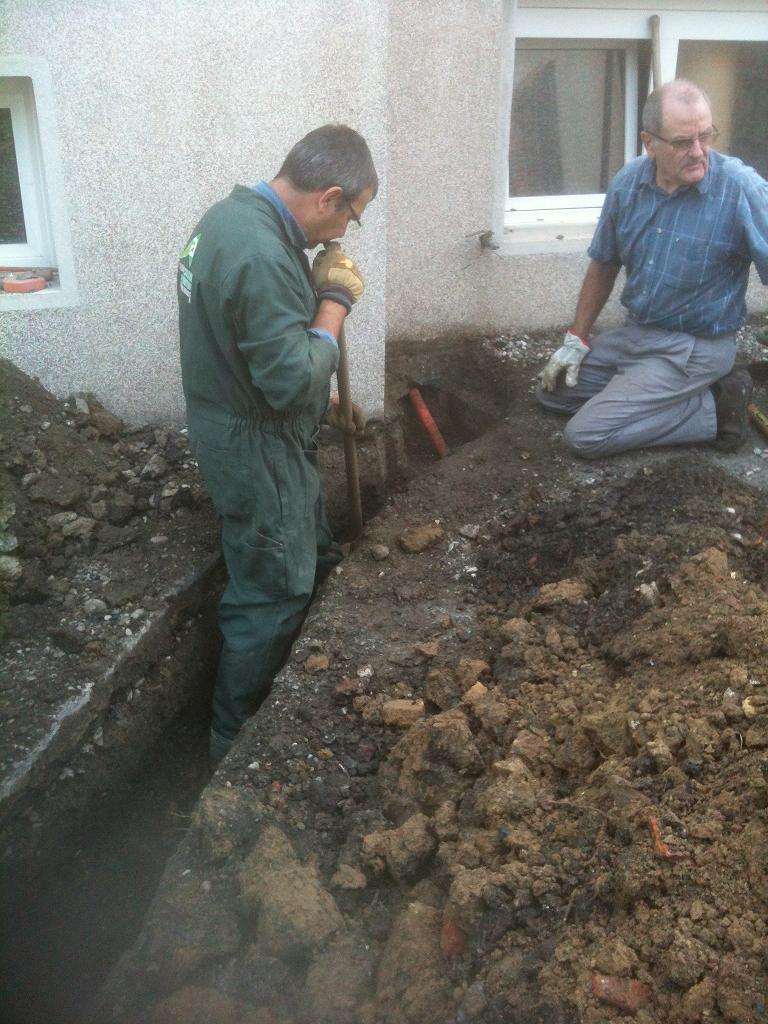 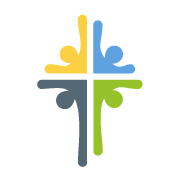 2013 : arrivée du gaz
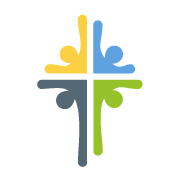 2014 : suppression cheminée et réfection toiture
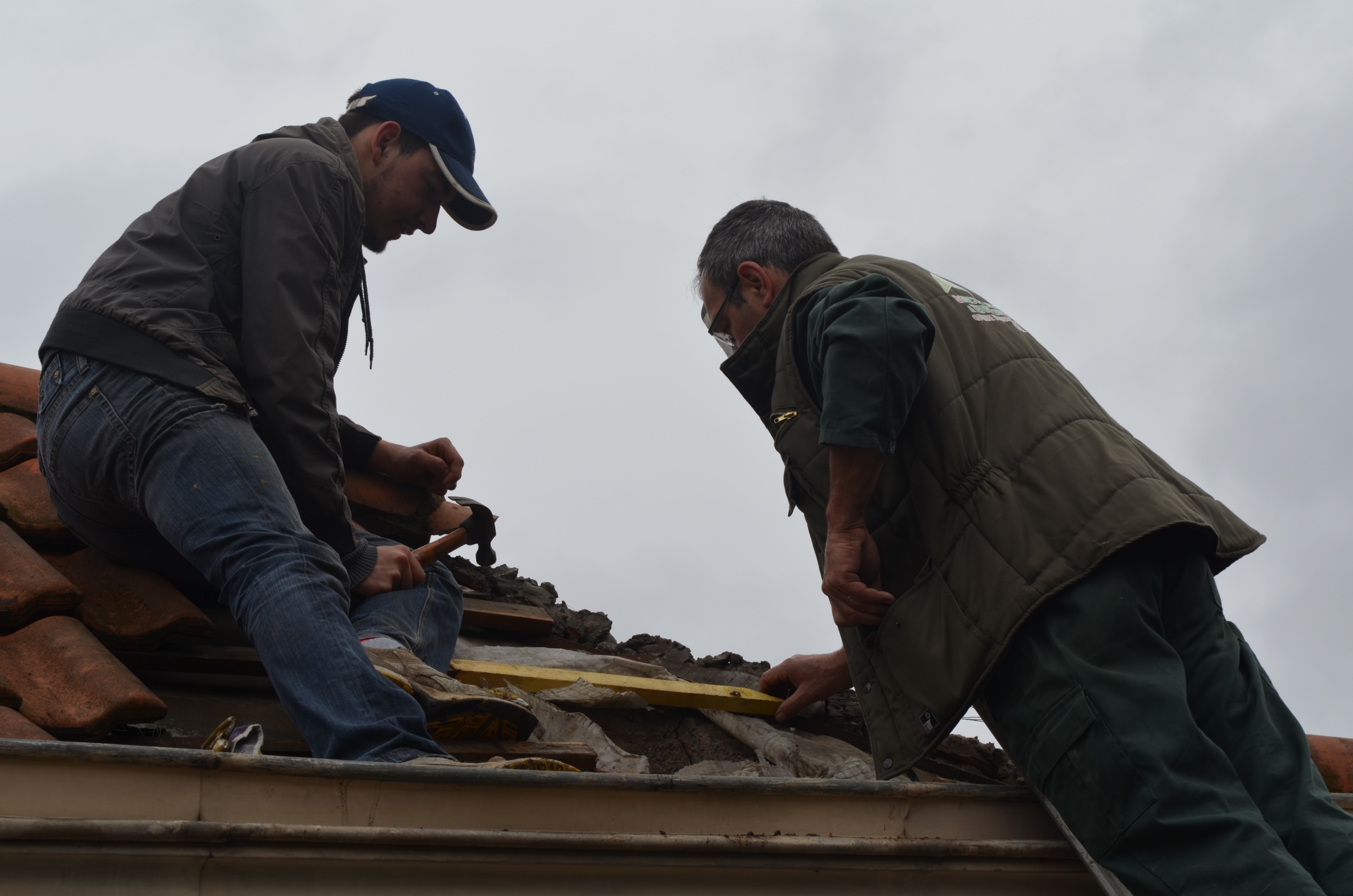 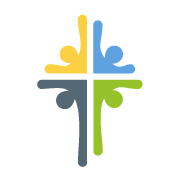 2014 : suppression cheminée et réfection toiture
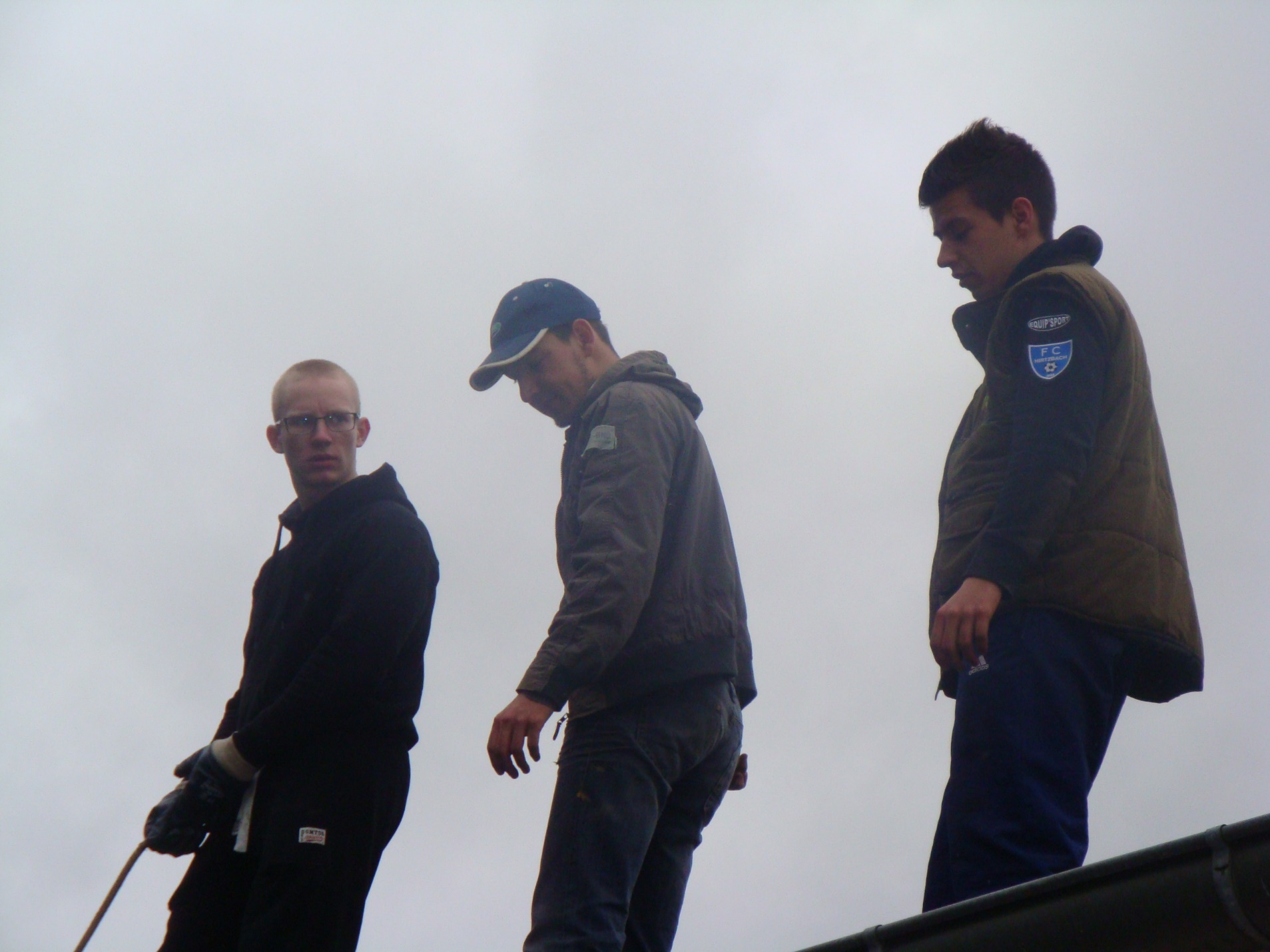 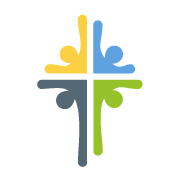 2014 : clôture arrière
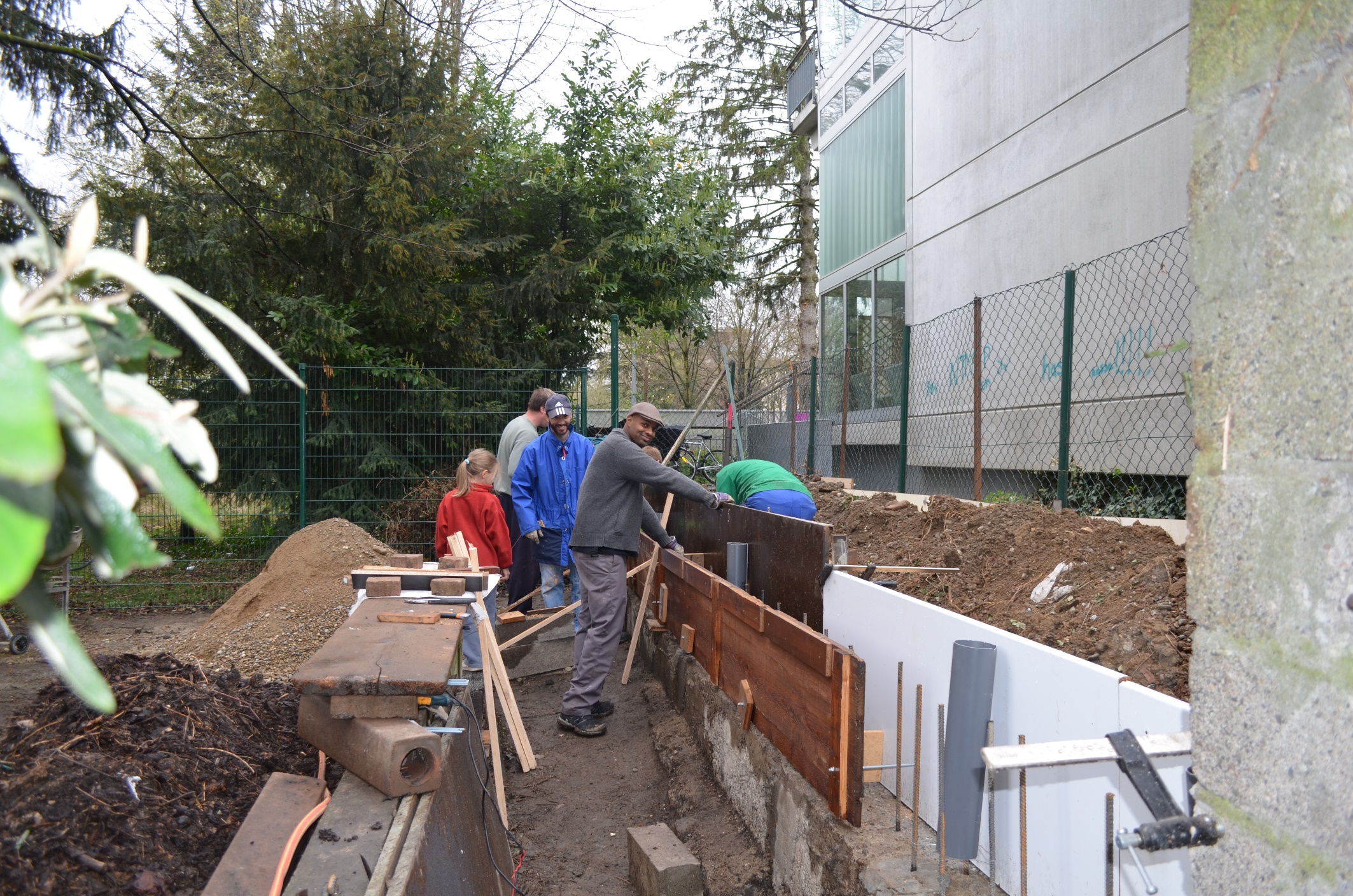 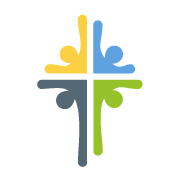 Les années 2017 – 2019 : 
la construction 
&
 rénovation
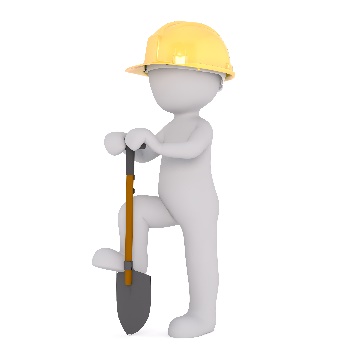 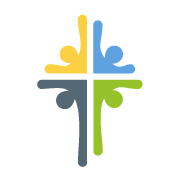 01/04/2017 : coupe des arbres
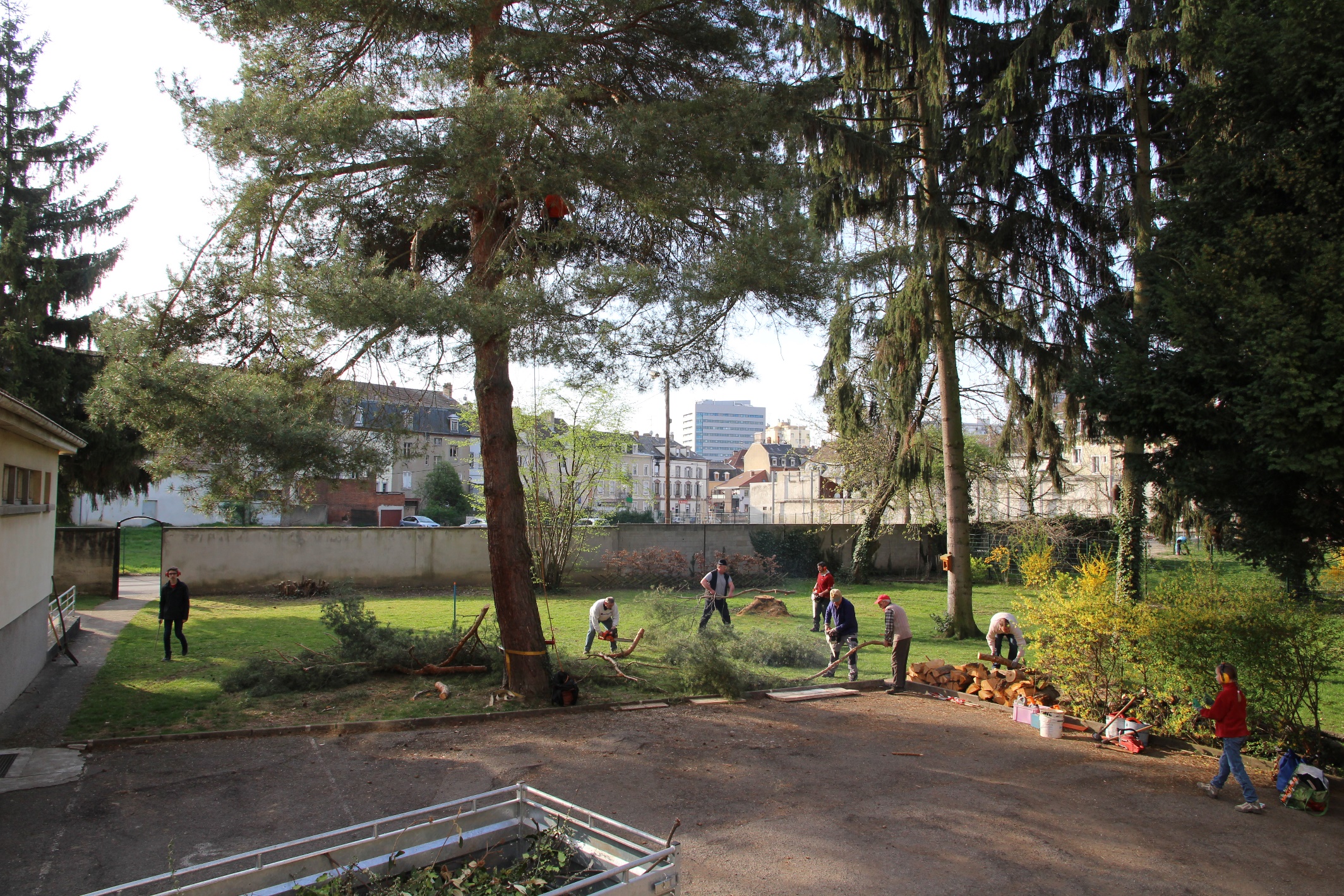 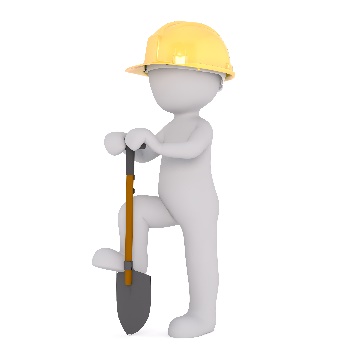 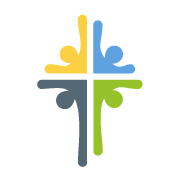 04/2017 : coupe des arbres
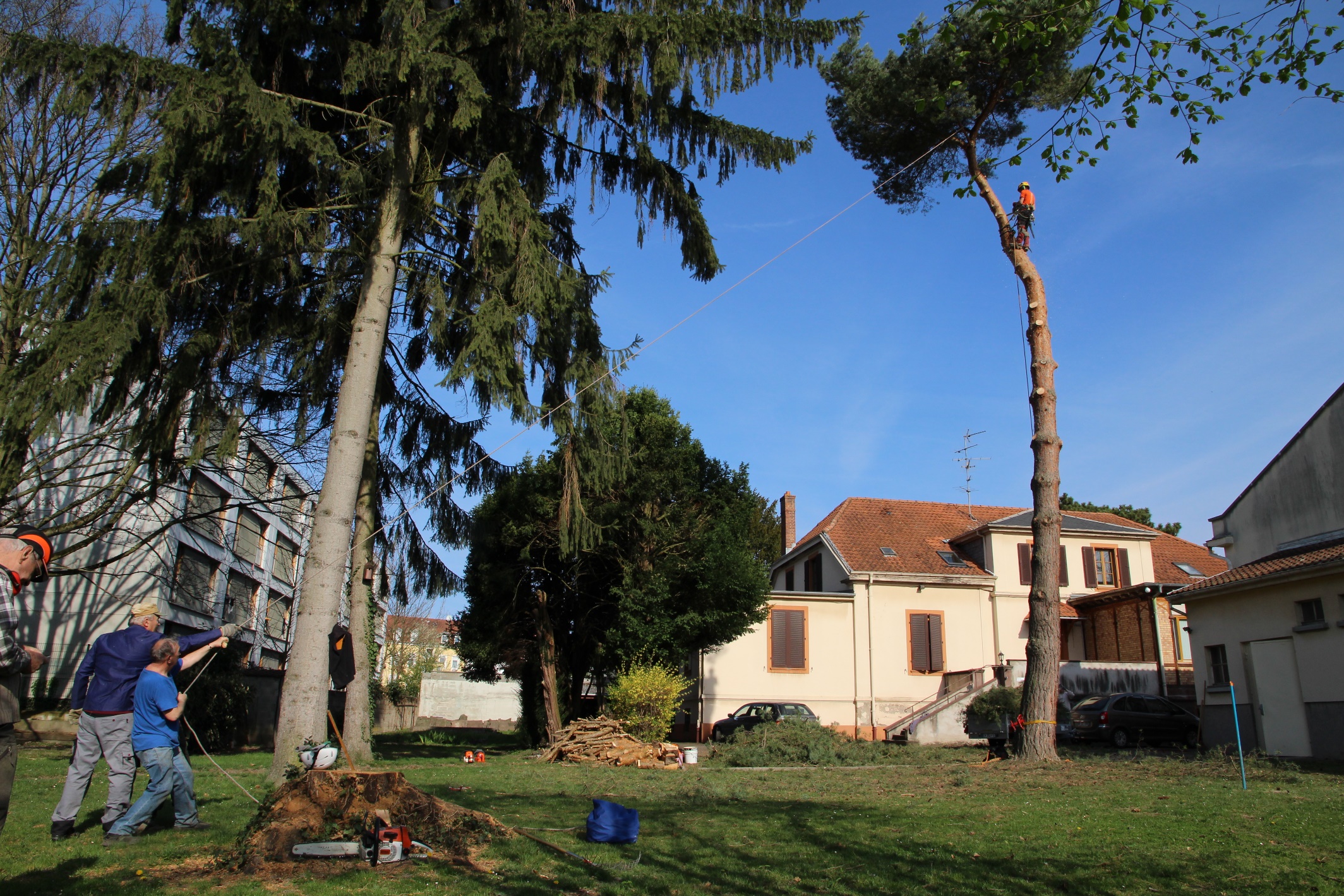 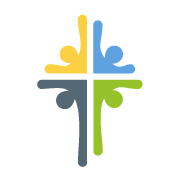 06/2017 : démolition
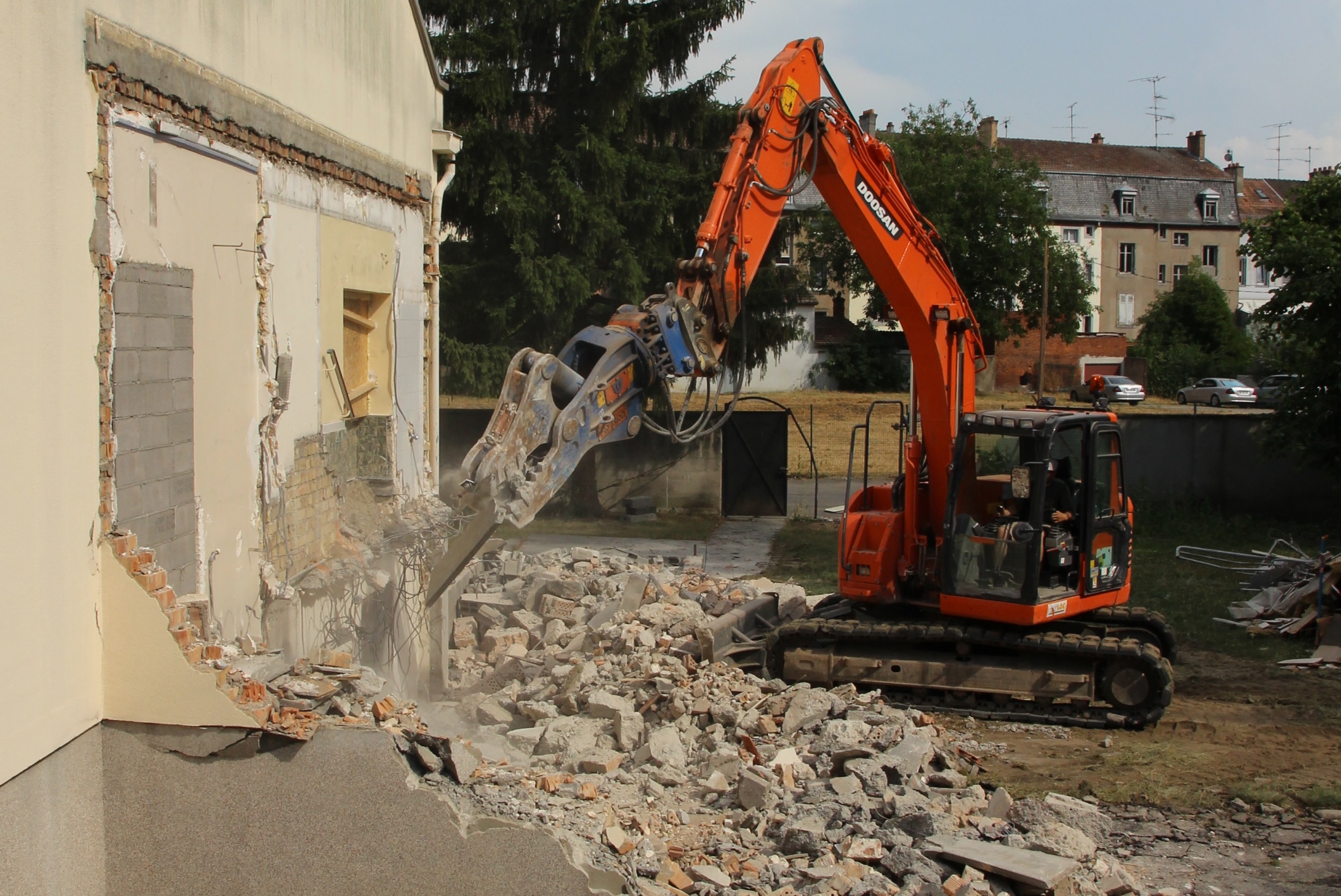 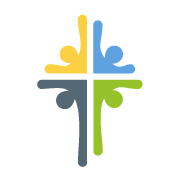 06/2017 : on creuse
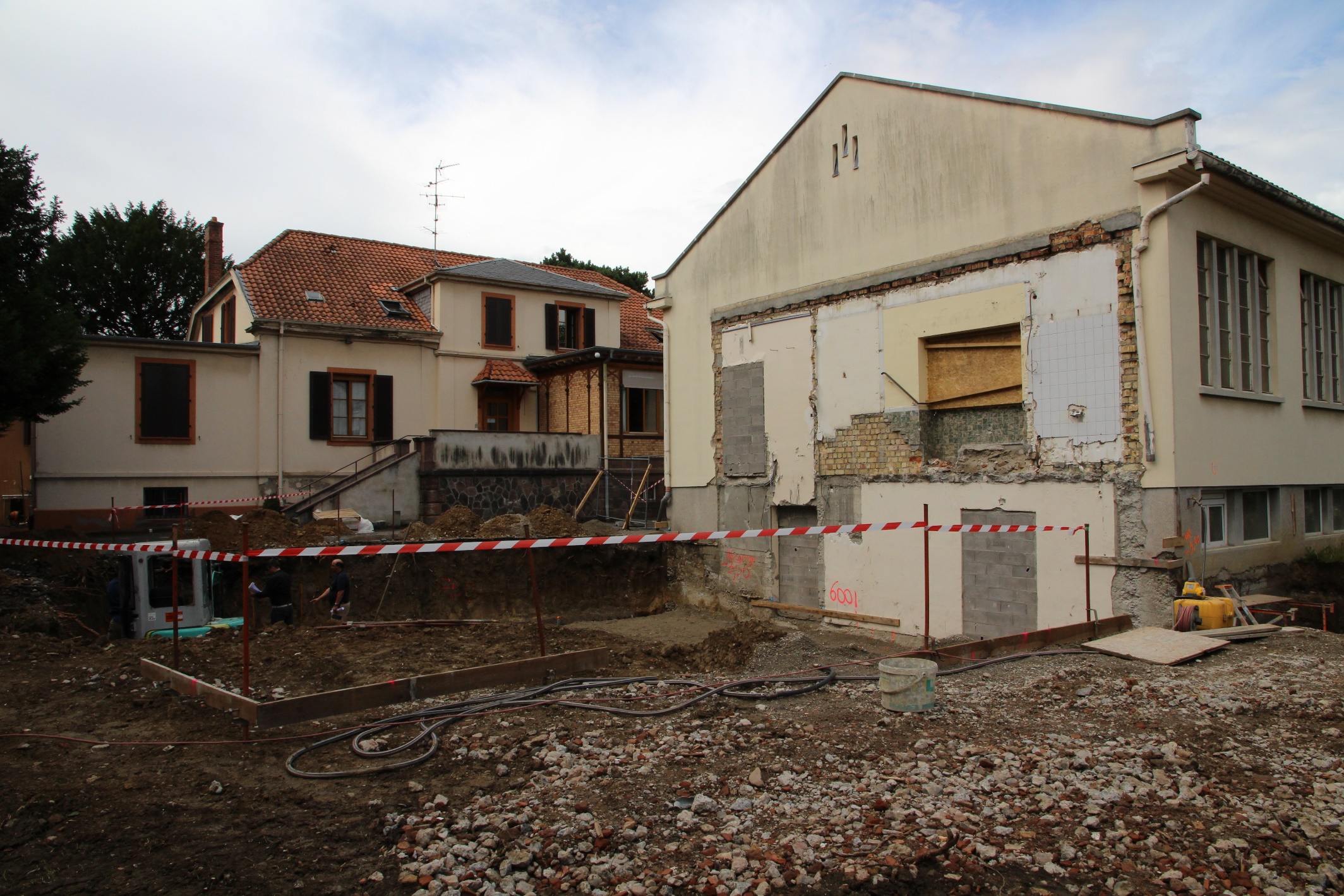 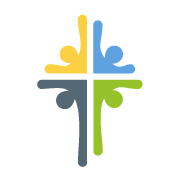 07/2017 : les 1ers murs
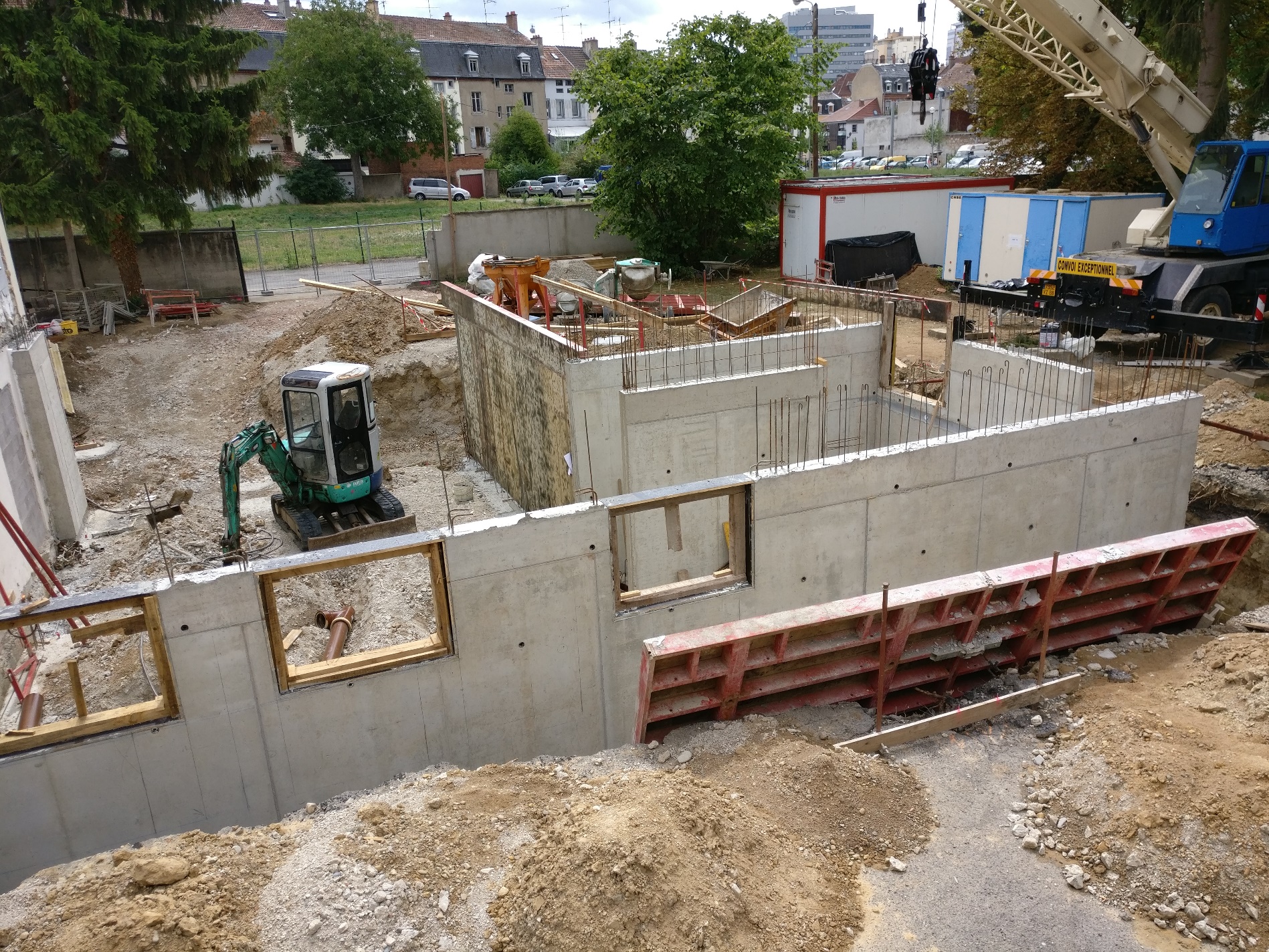 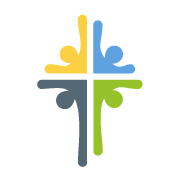 10/2017 : murs suite…
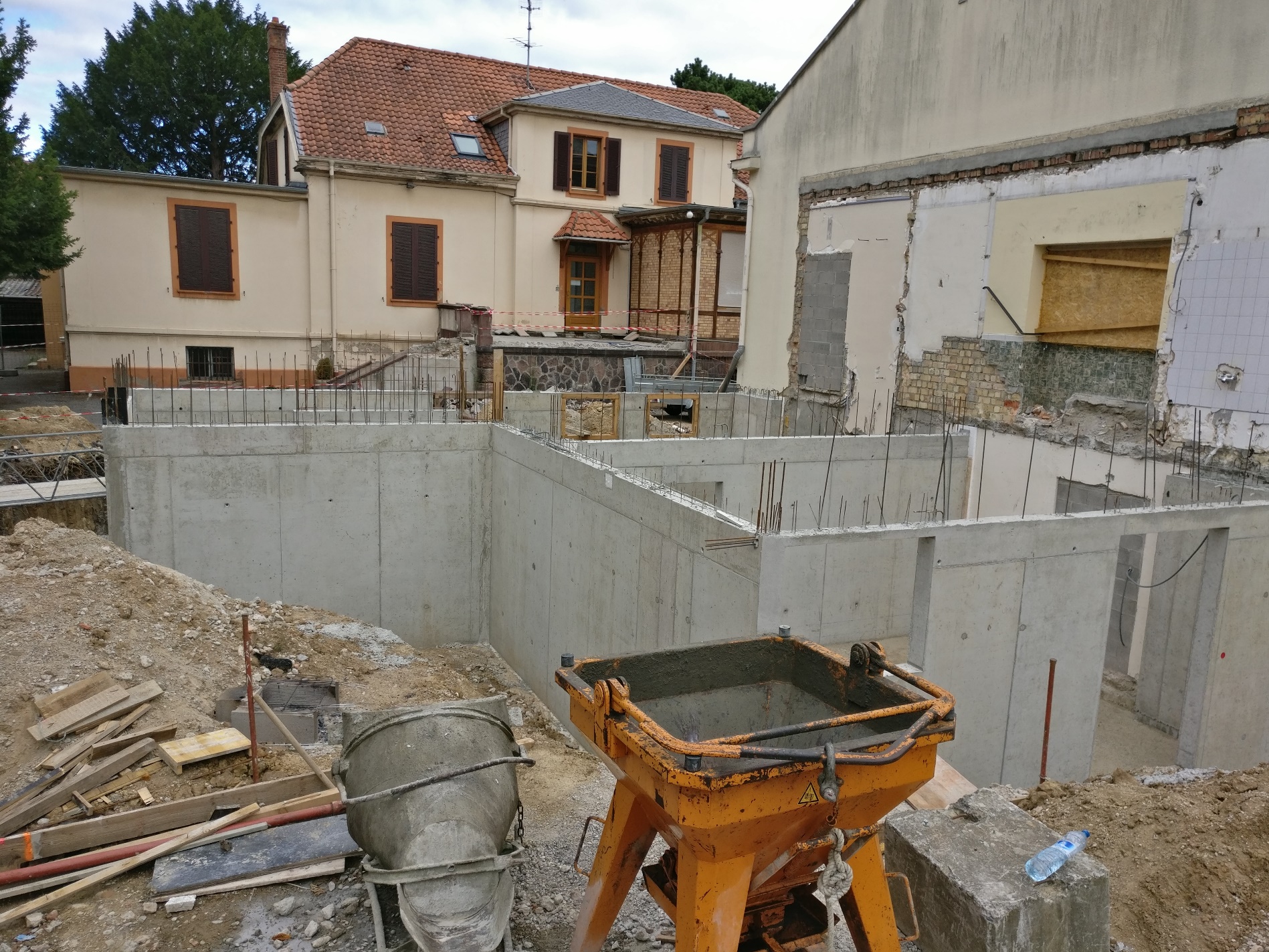 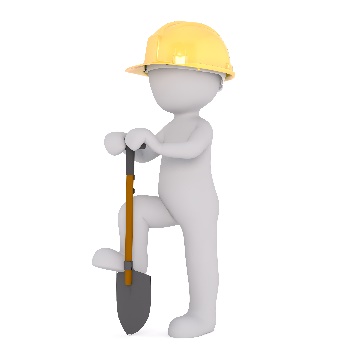 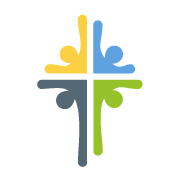 07-08/2017 : on démolit la terrasse du presbytère
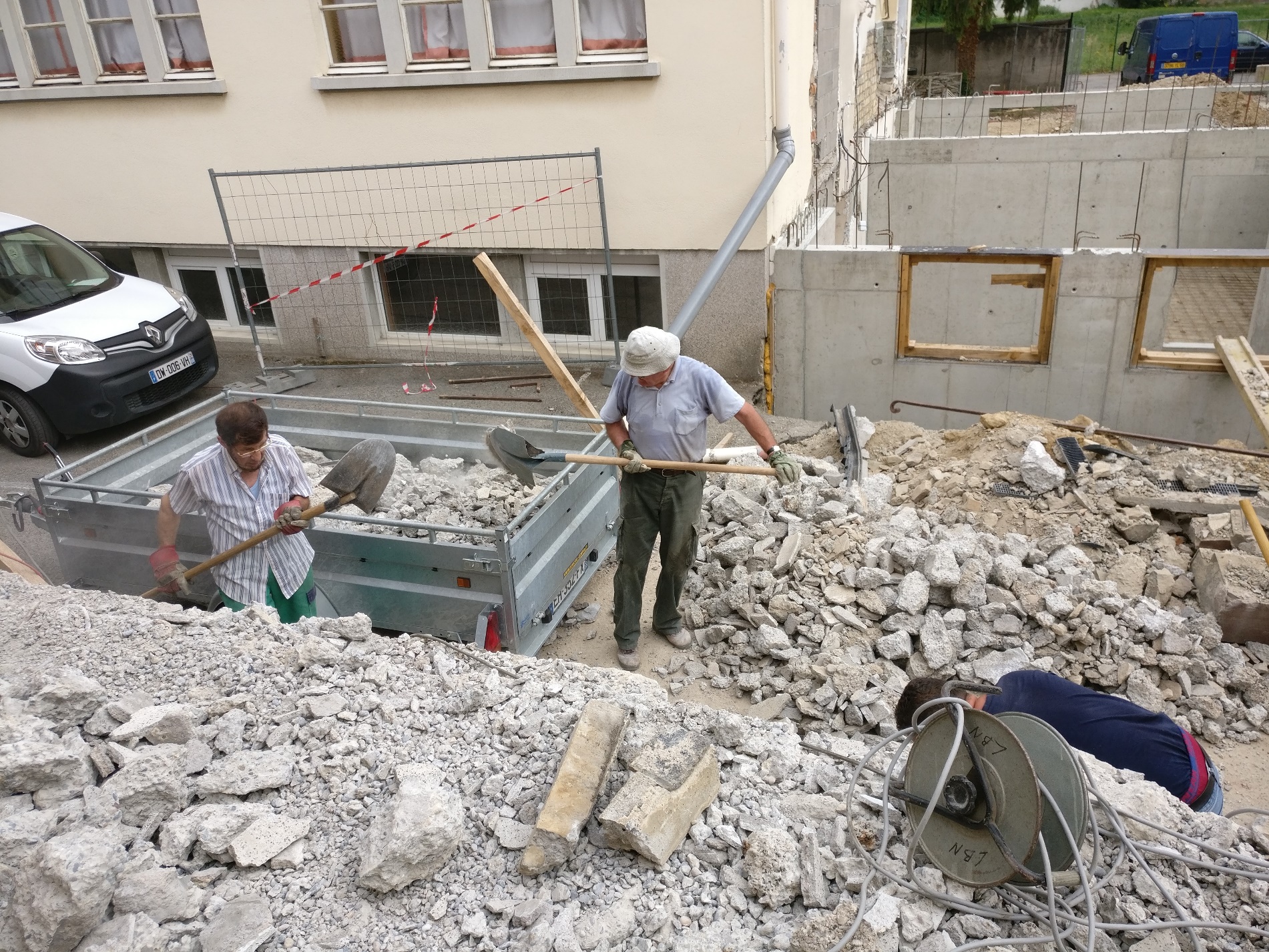 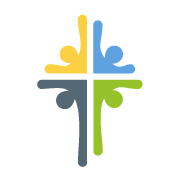 09/2017 : la dalle
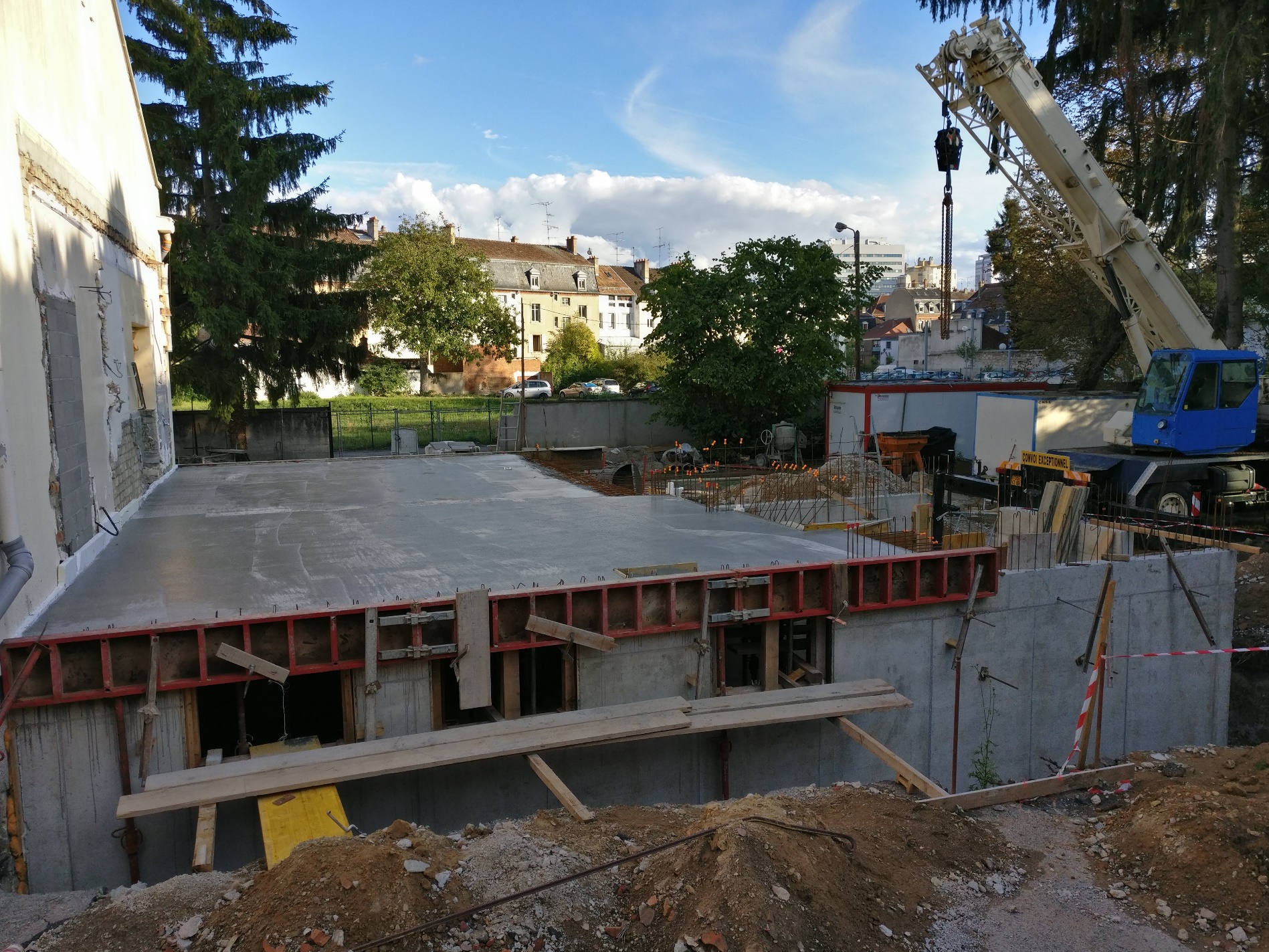 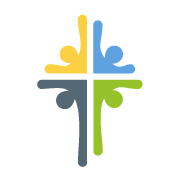 10/2017 : murs suite…
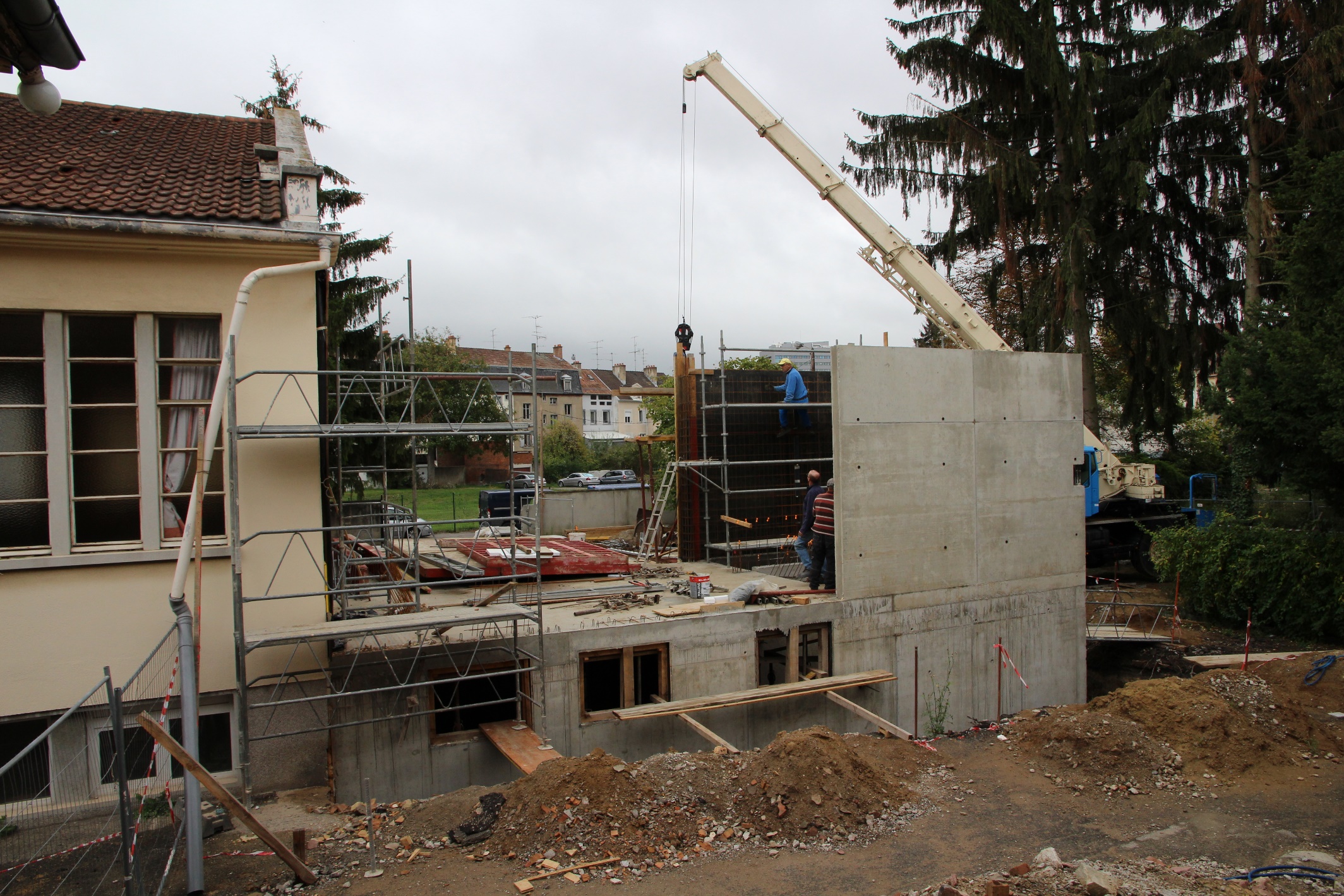 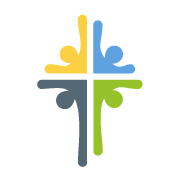 10/2017 : opération poulets chauds béton frais
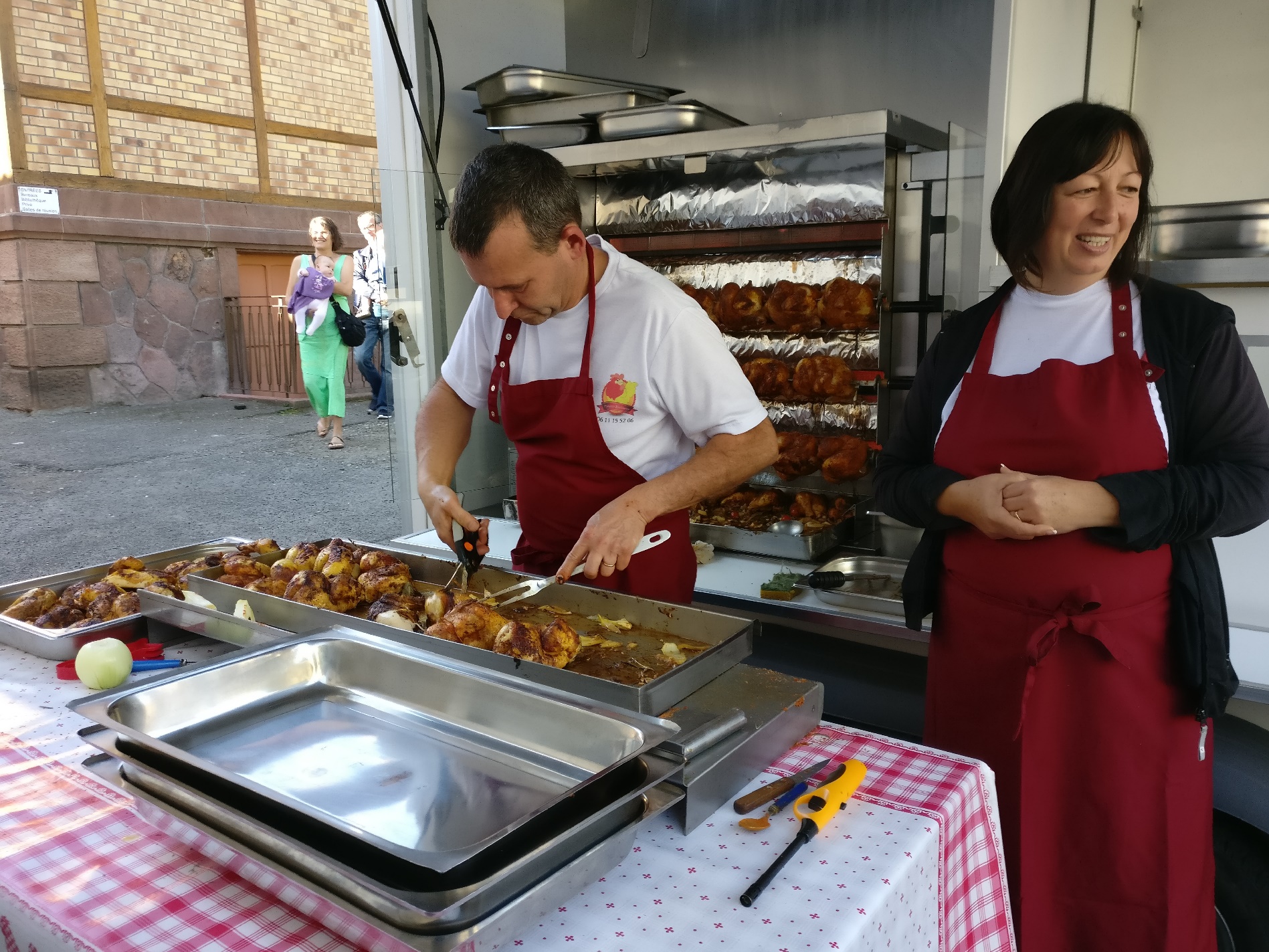 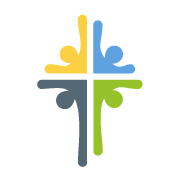 10/2017 : la salle verte…
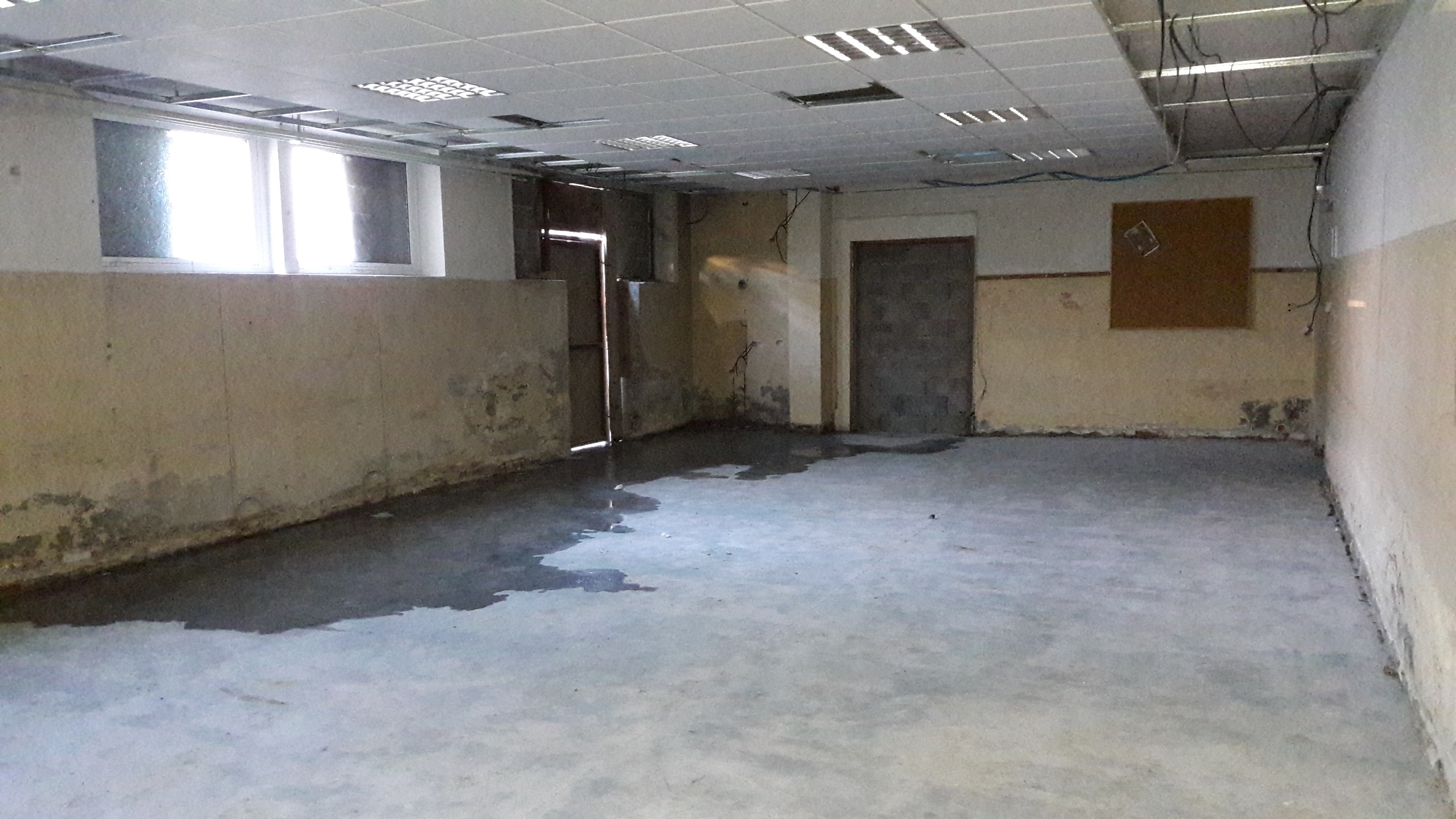 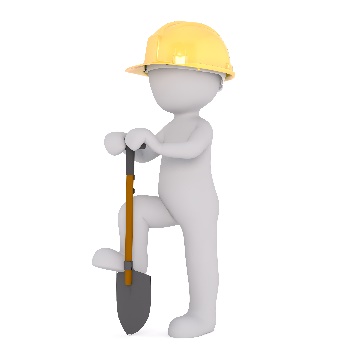 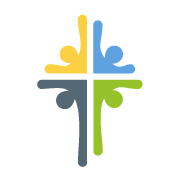 11/2017 : on détuile l’église
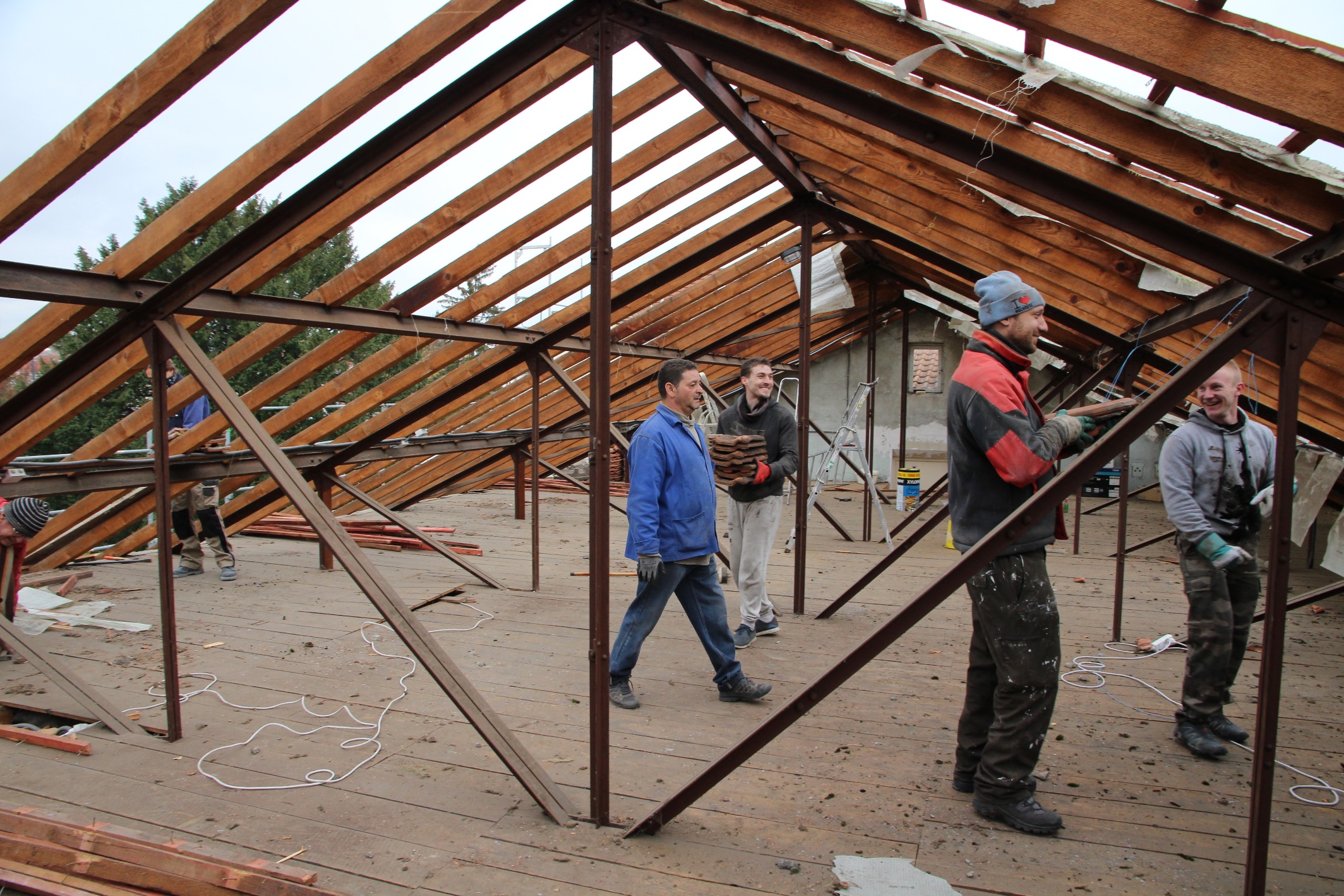 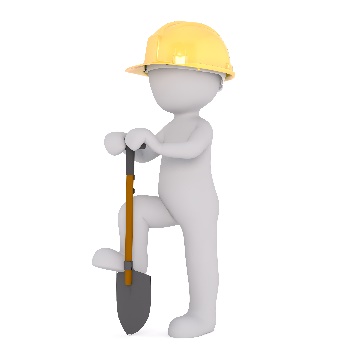 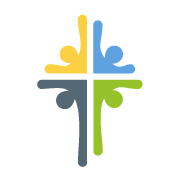 11/2017 : on détuile l’église
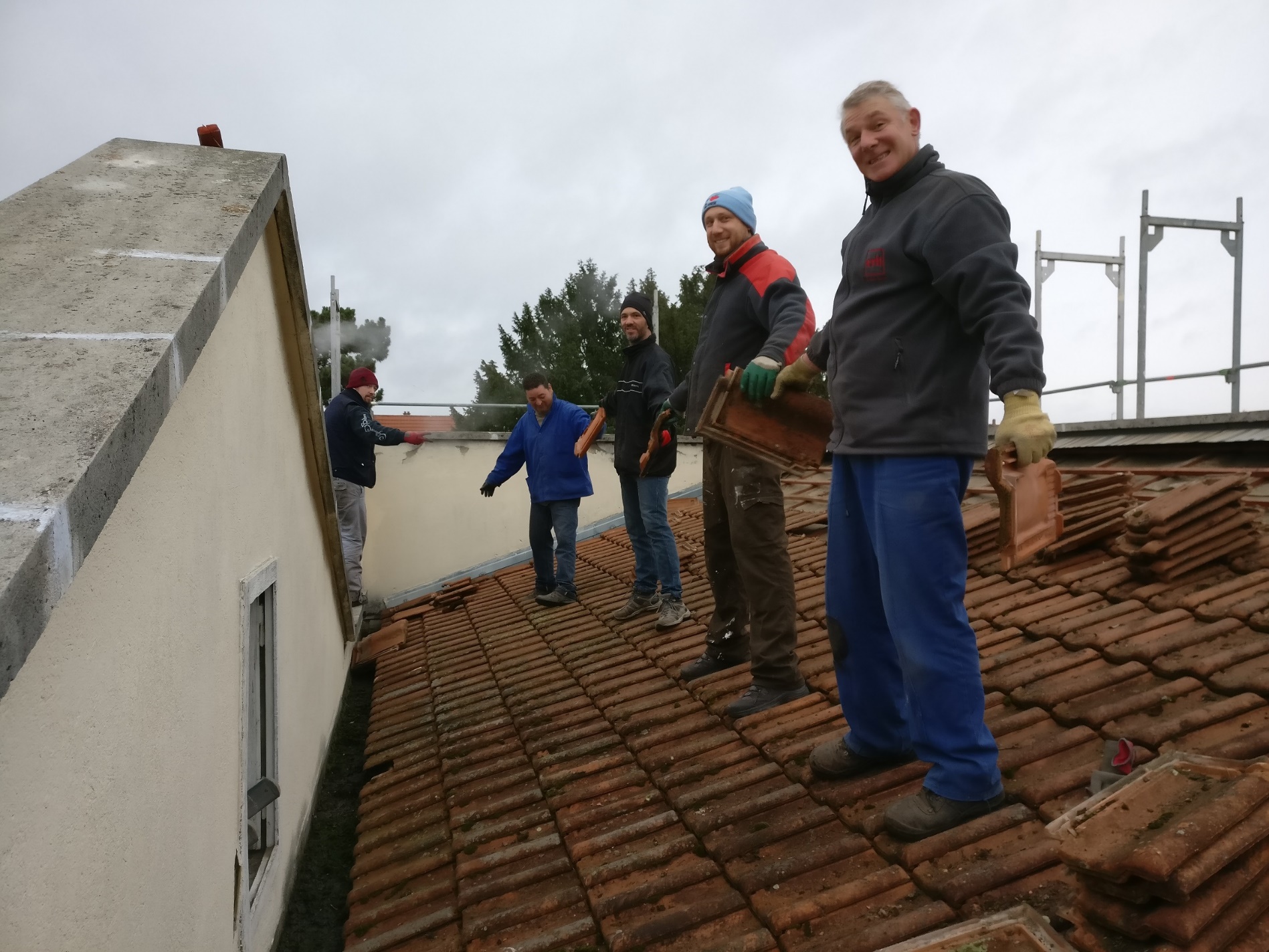 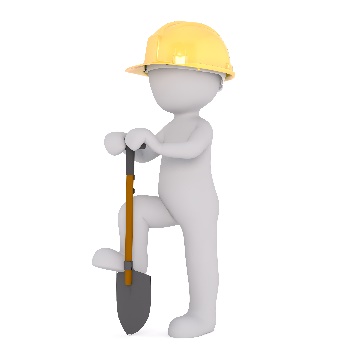 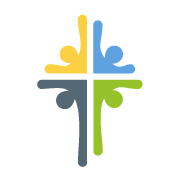 11/2017 : et on bâche
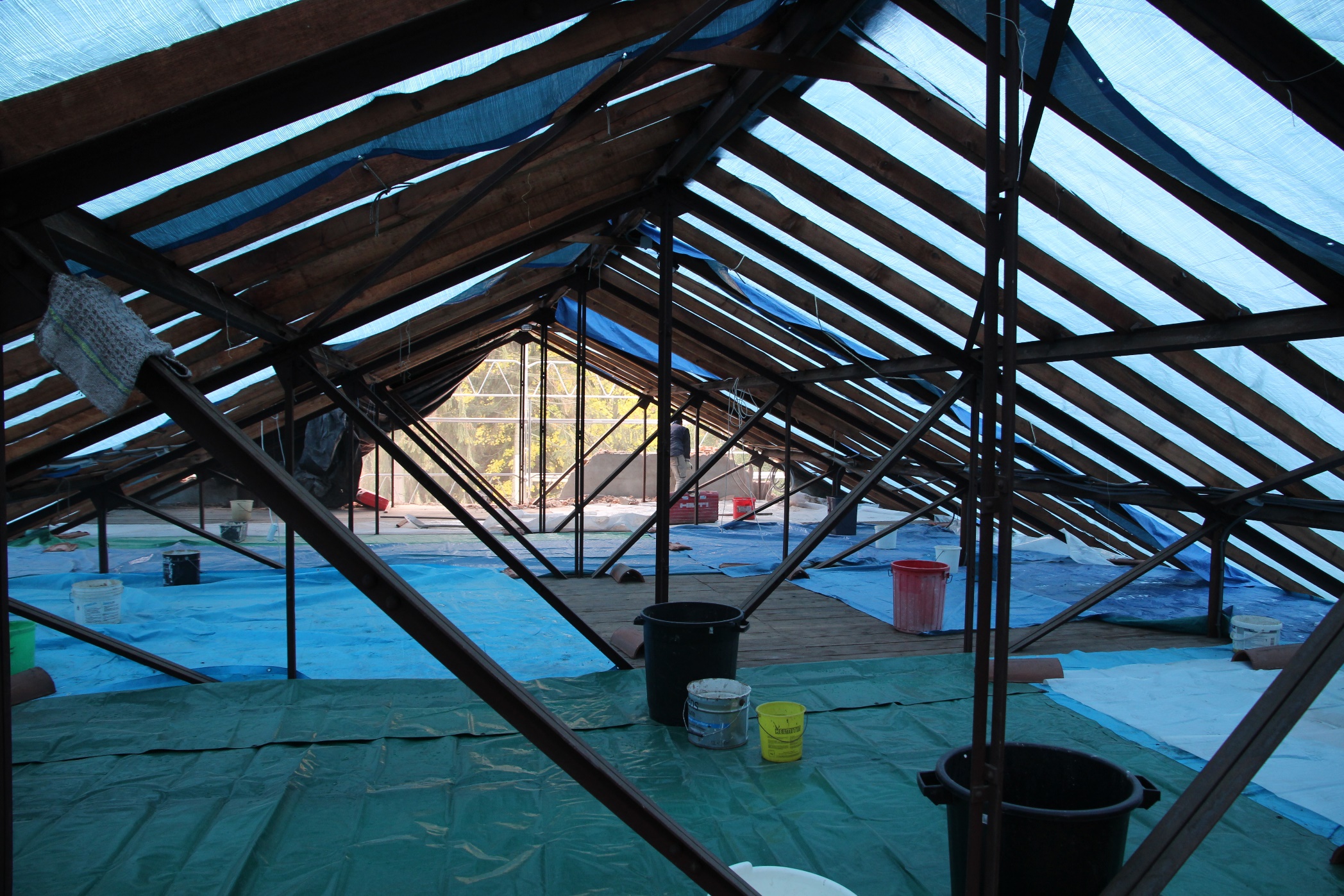 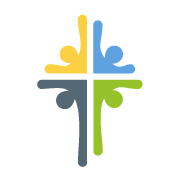 12/2017 : les murs en ossature bois et la charpente
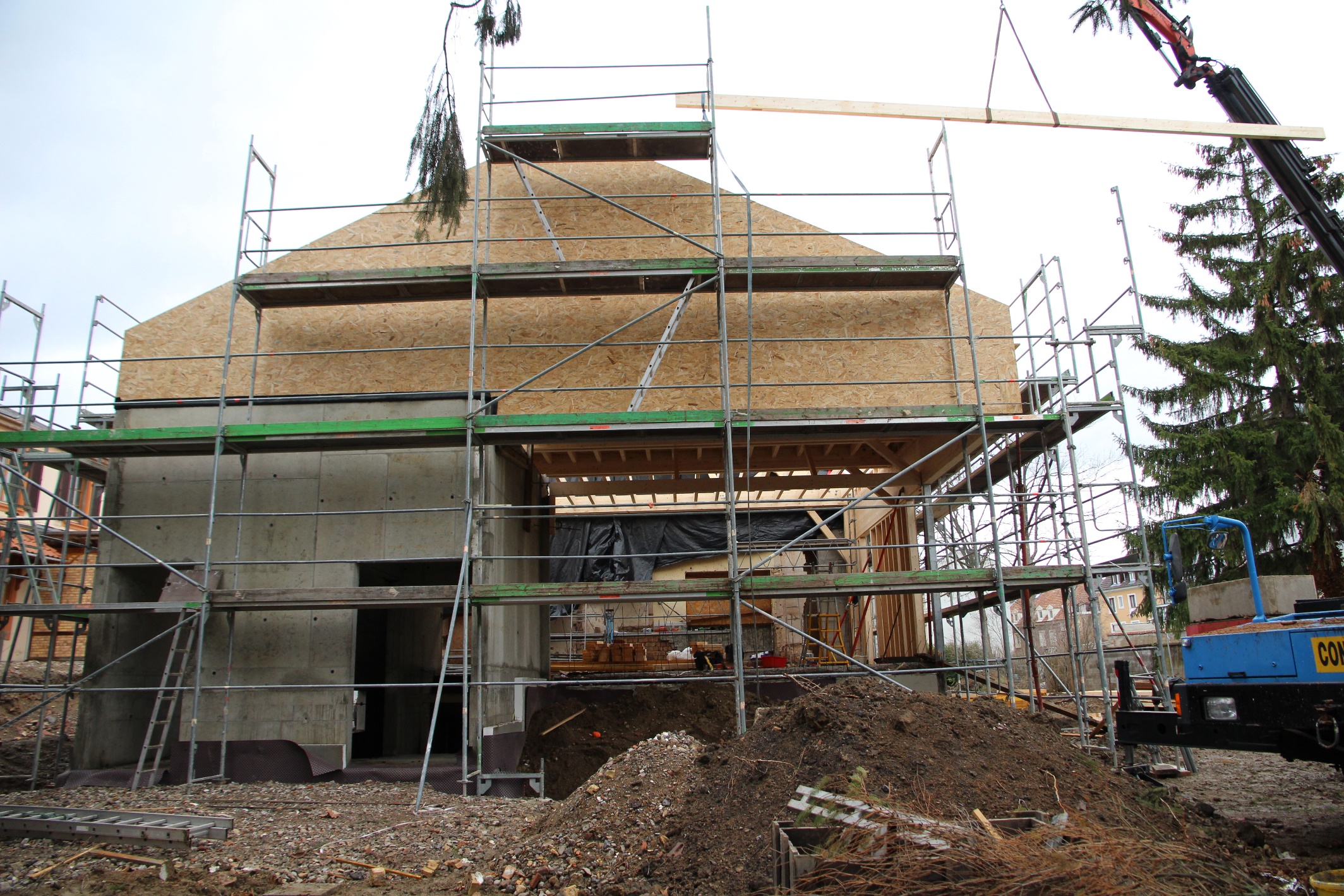 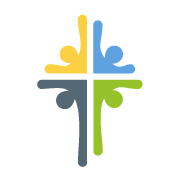 12/2017 : les murs en ossature bois et la charpente
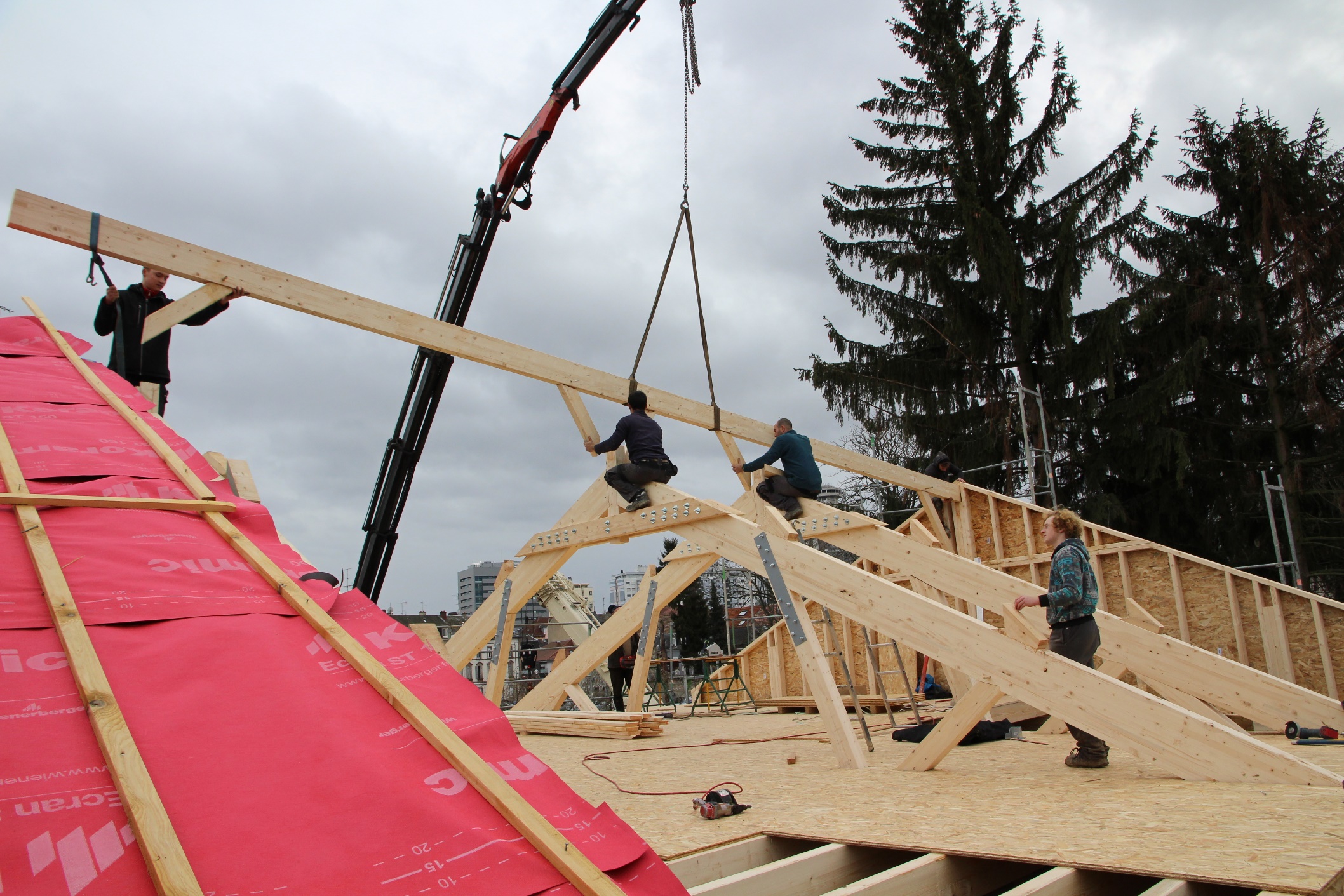 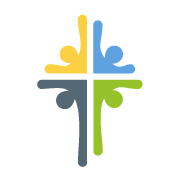 12/2017 : la protection est en place juste avant les vacances
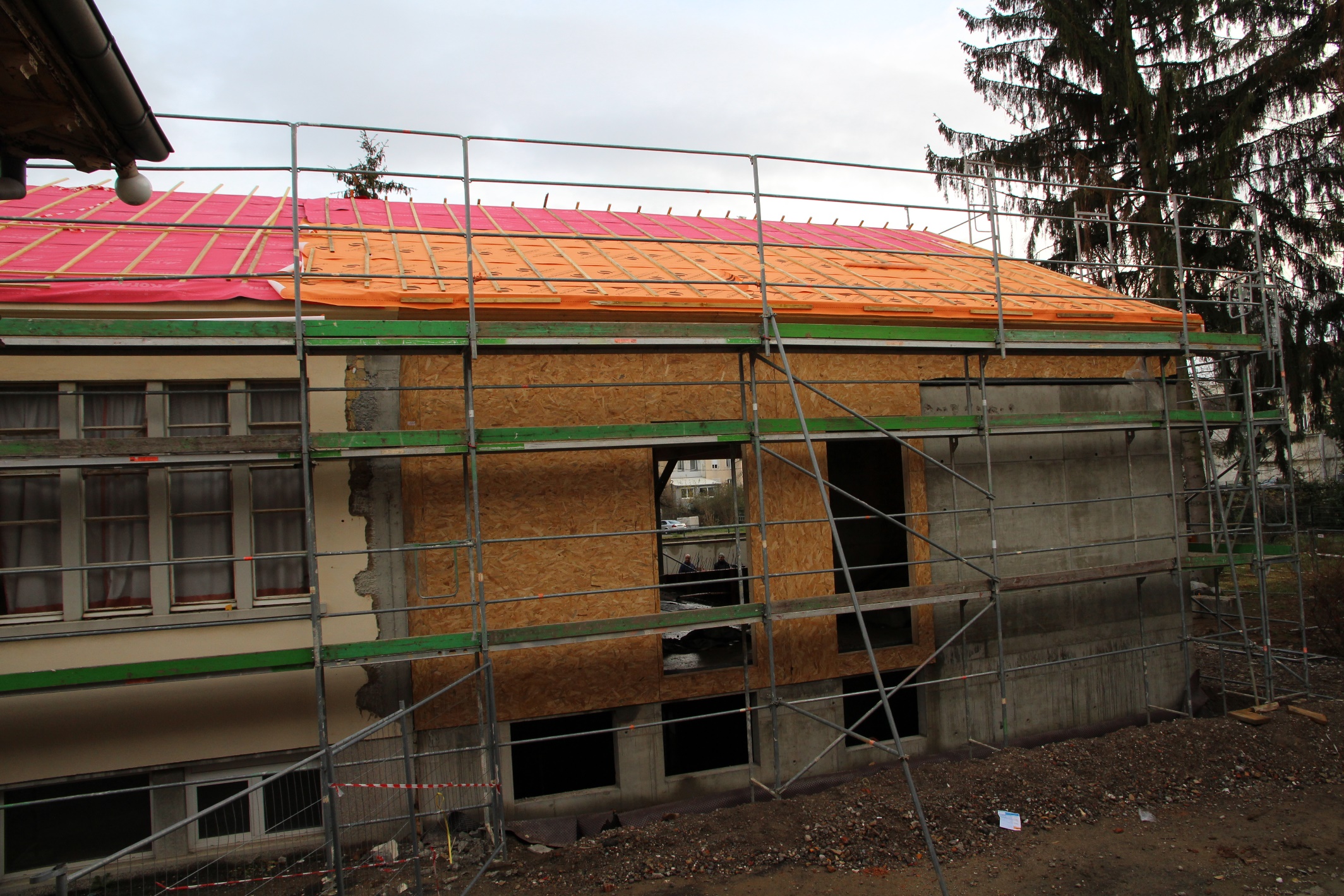 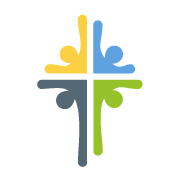 02/2018 : changement des fenêtres
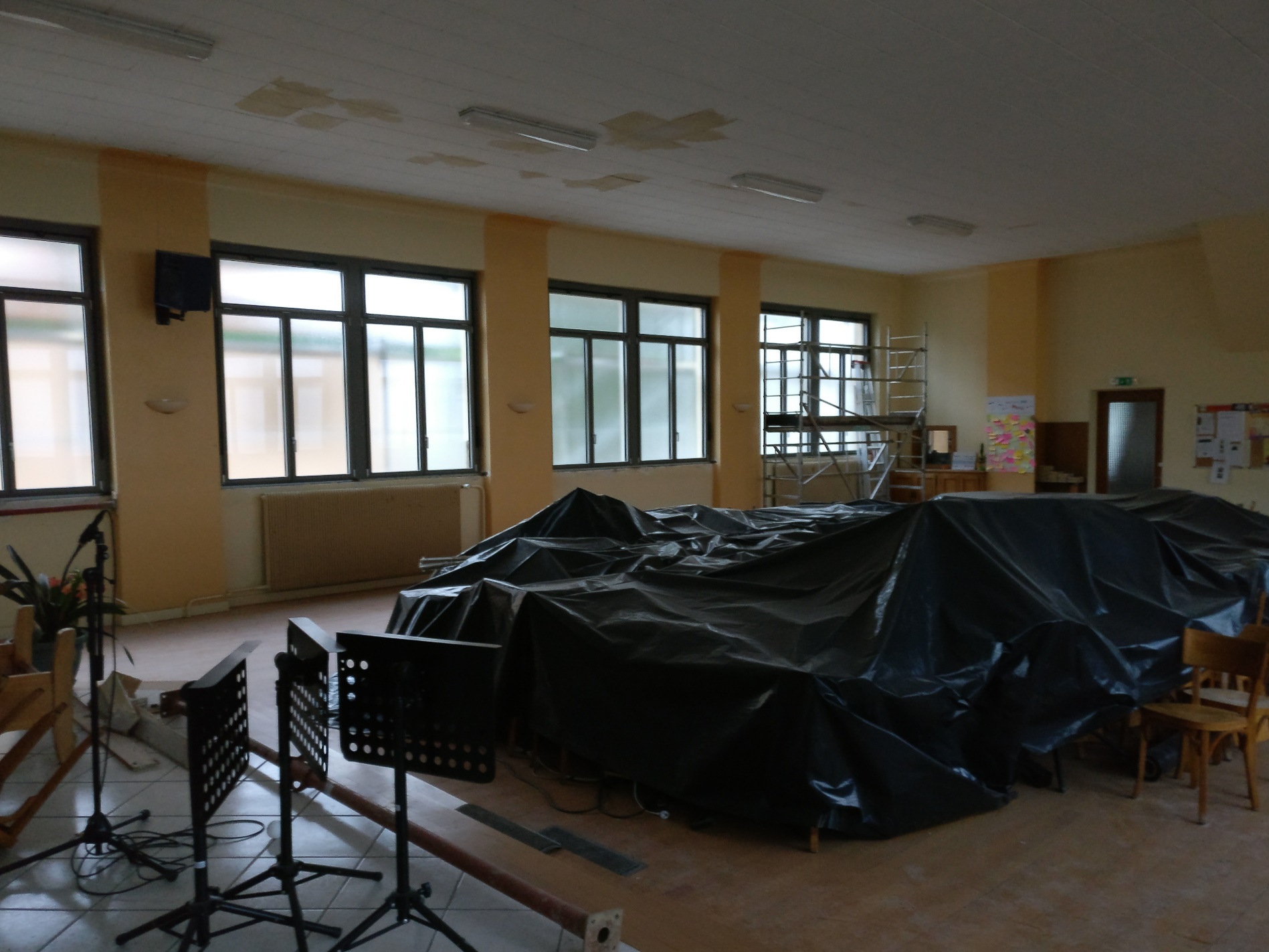 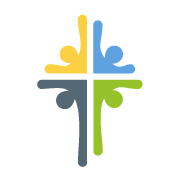 03/2018 : ouvertures vers la cour anglaise
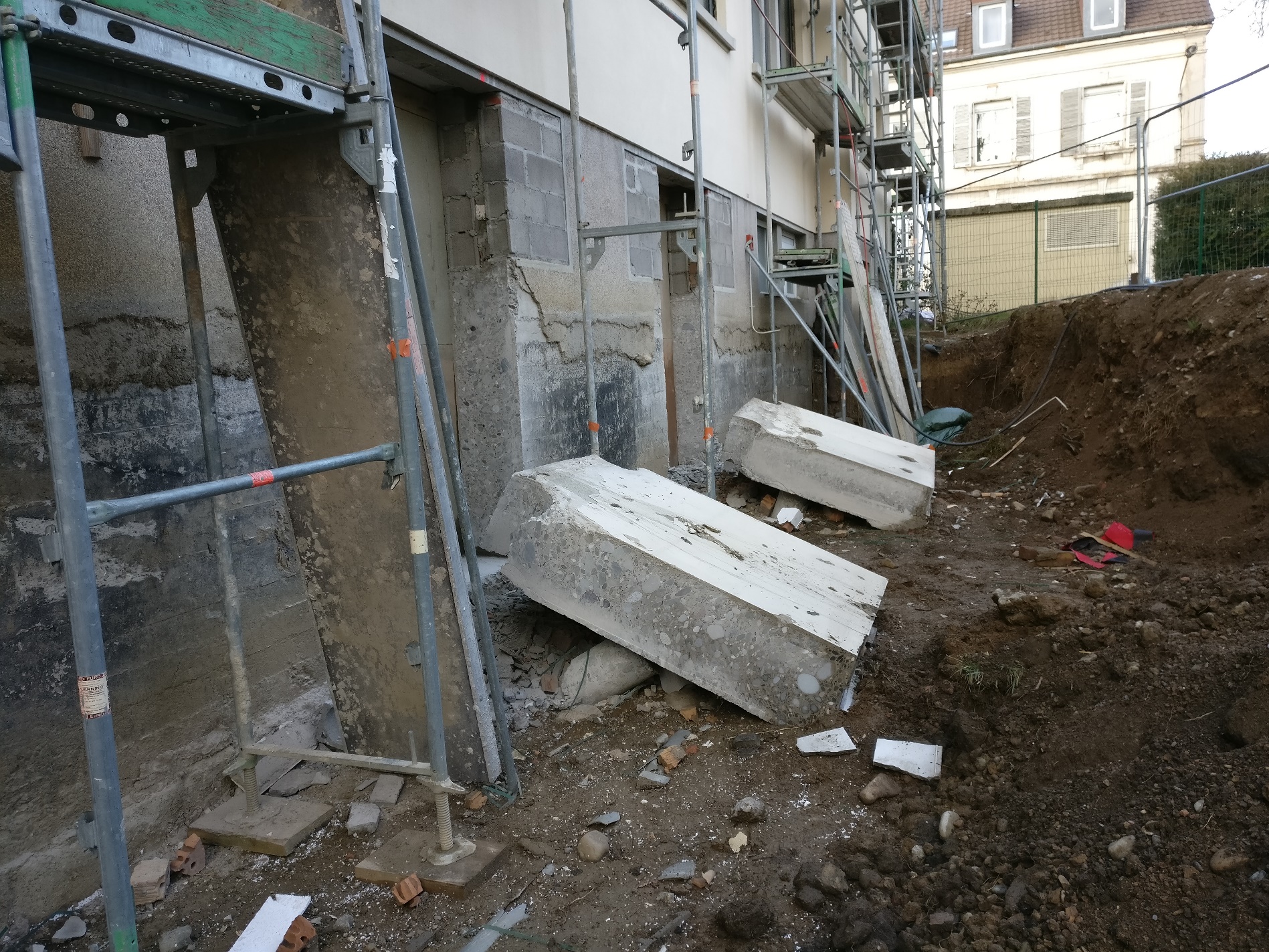 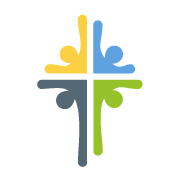 03/2018 : le nouveau hall
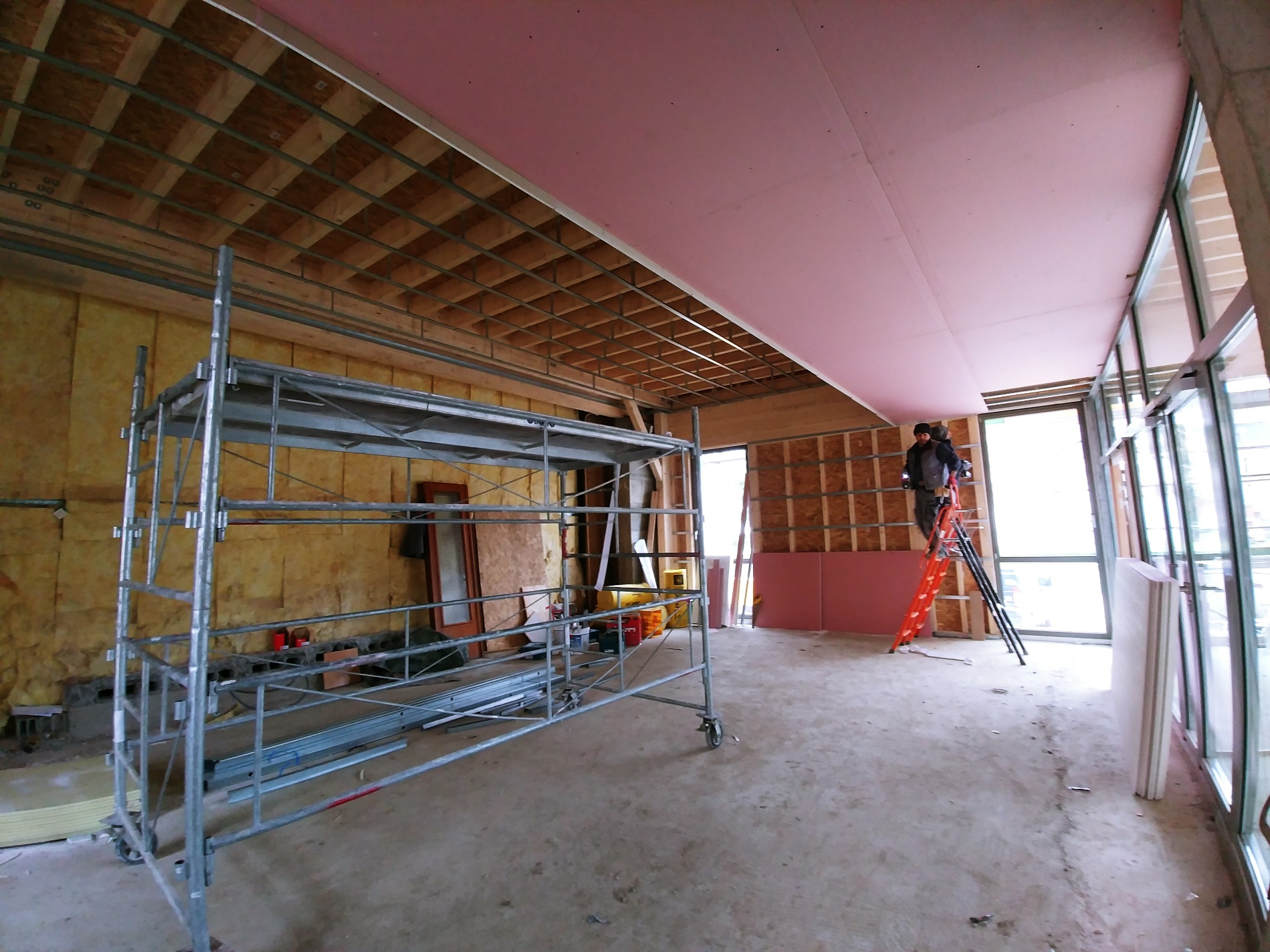 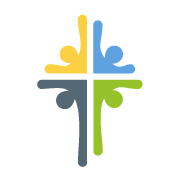 04/2018 : le chauffage de la nouvelle garderie
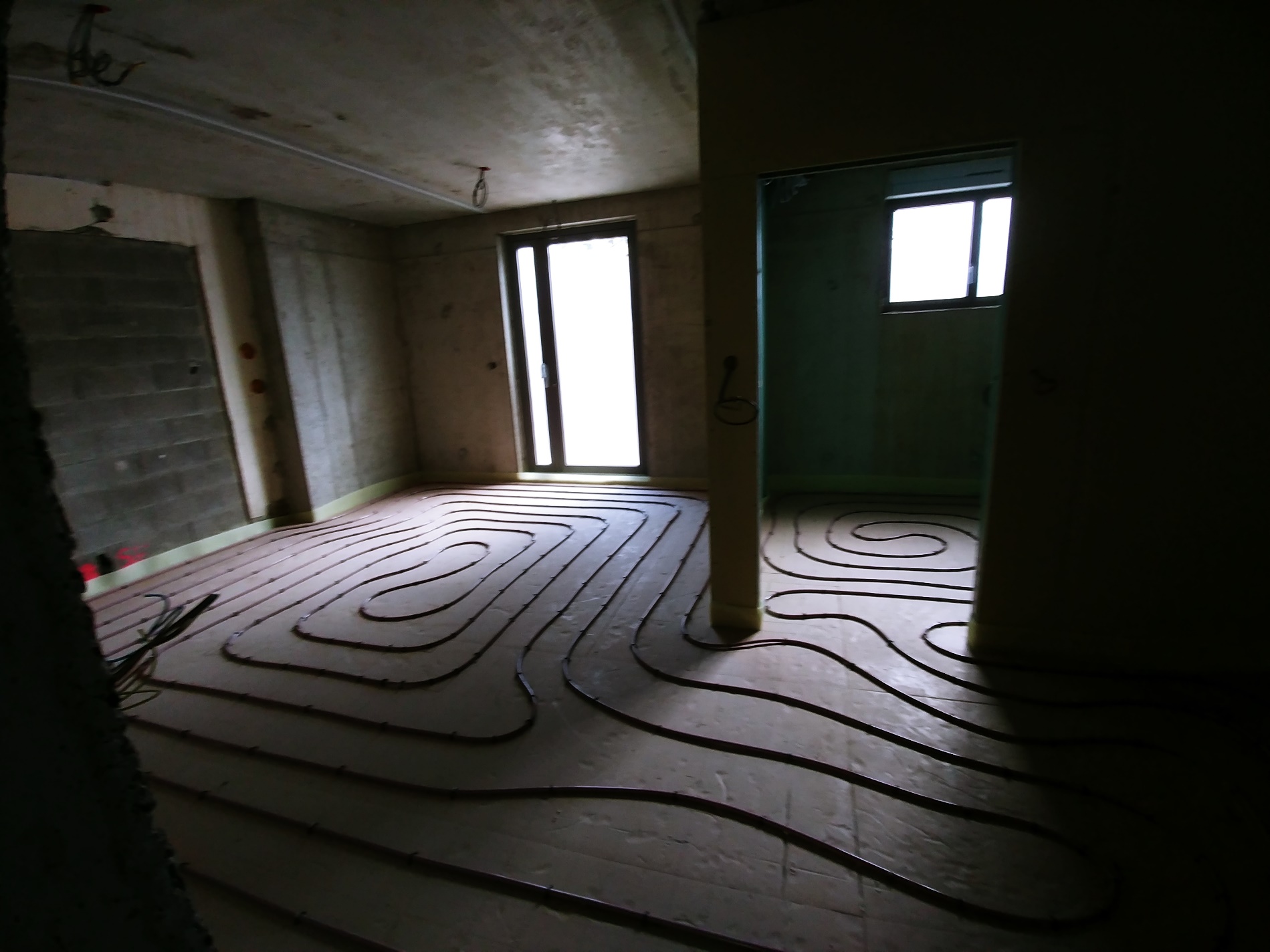 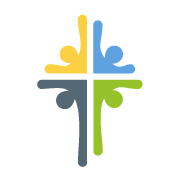 05/2018 : la salle verte
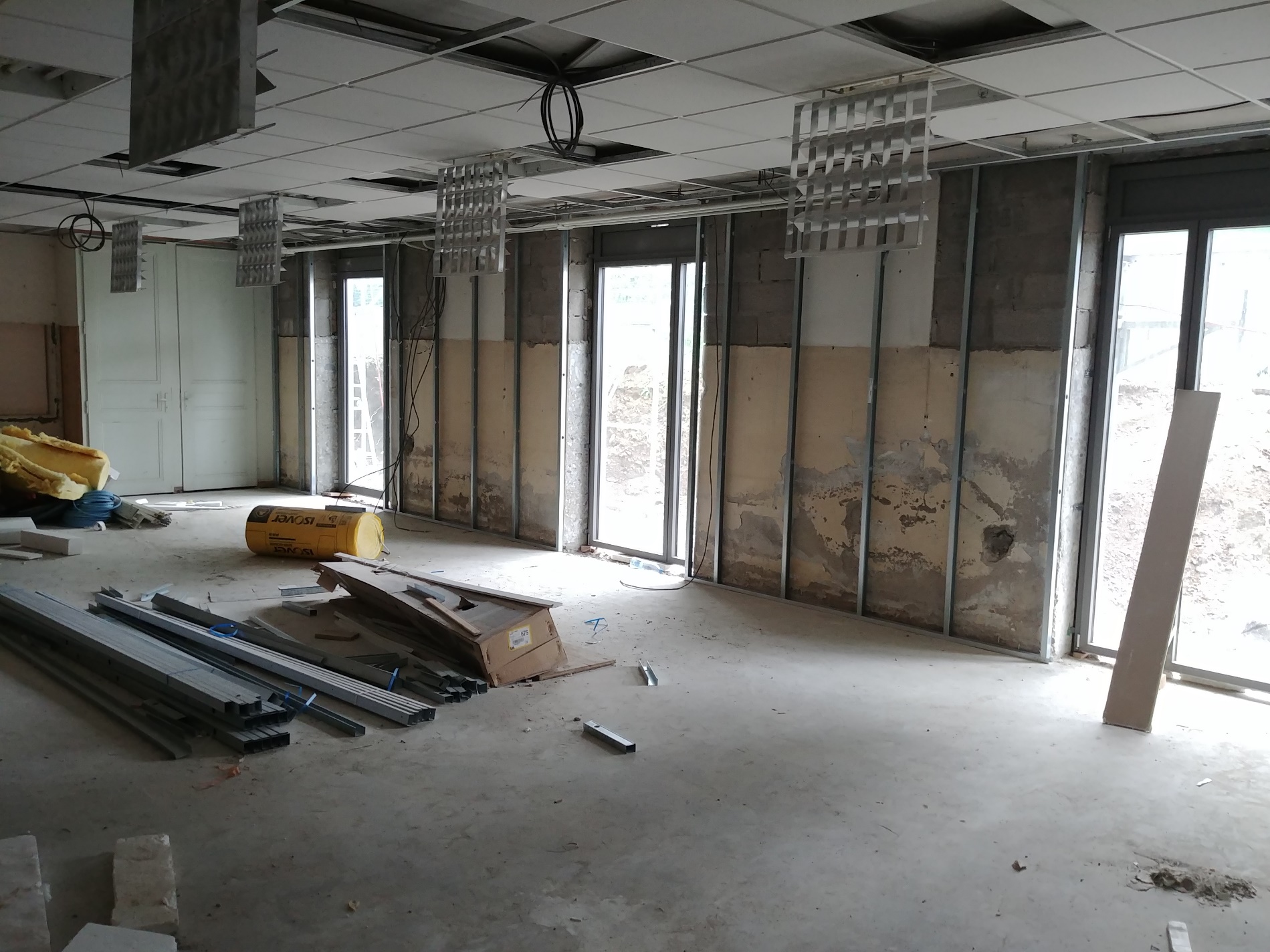 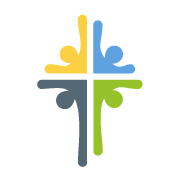 17/06/2018 : dernier culte dans l’ancienne salle
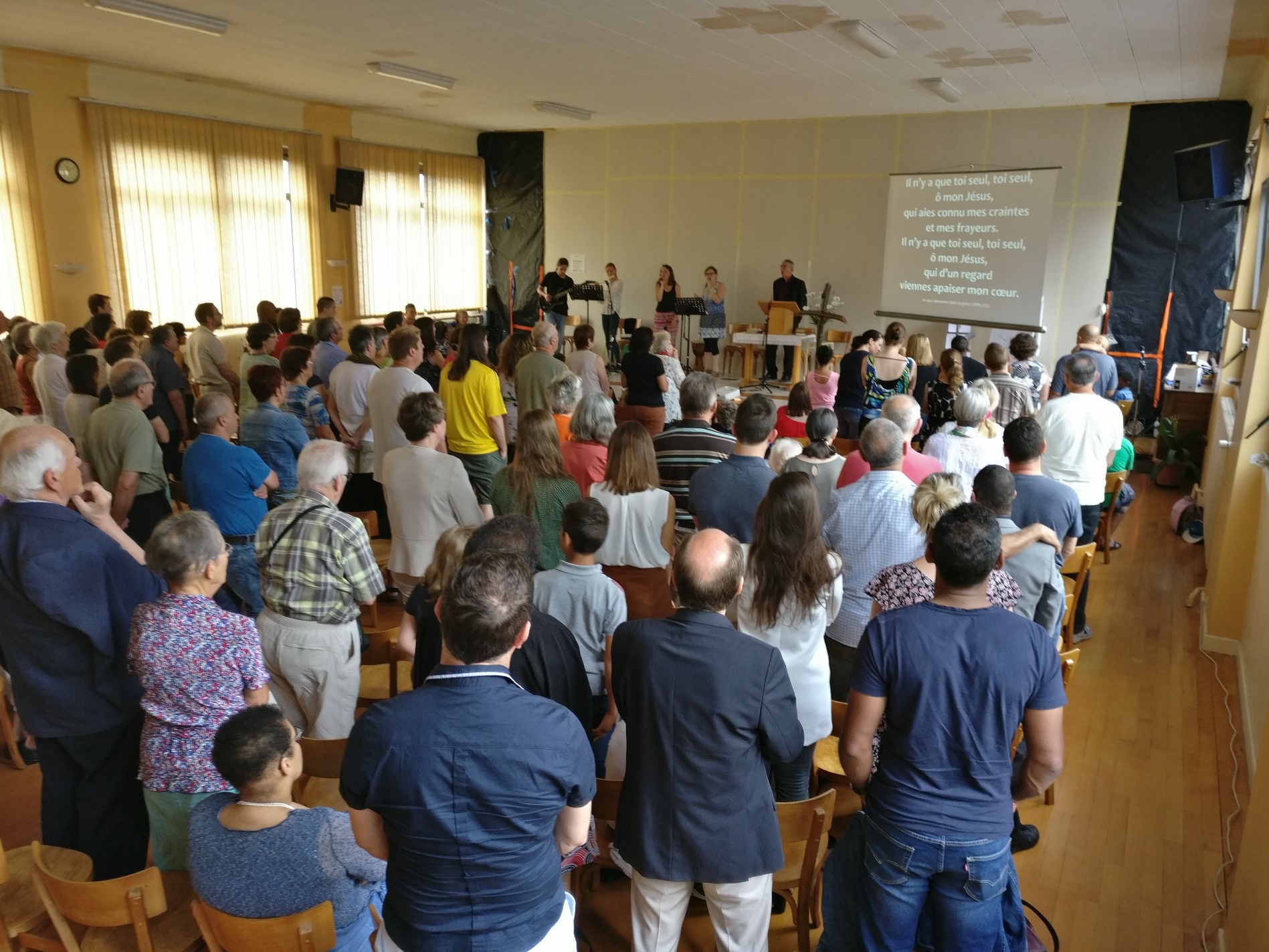 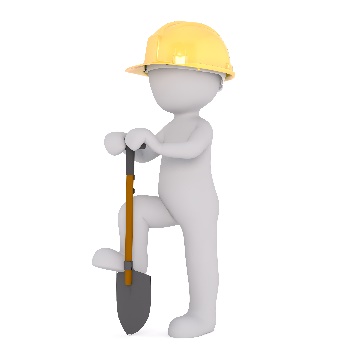 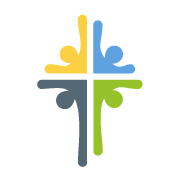 30/06/2018 : on ôte le parquet et démolit l’estrade
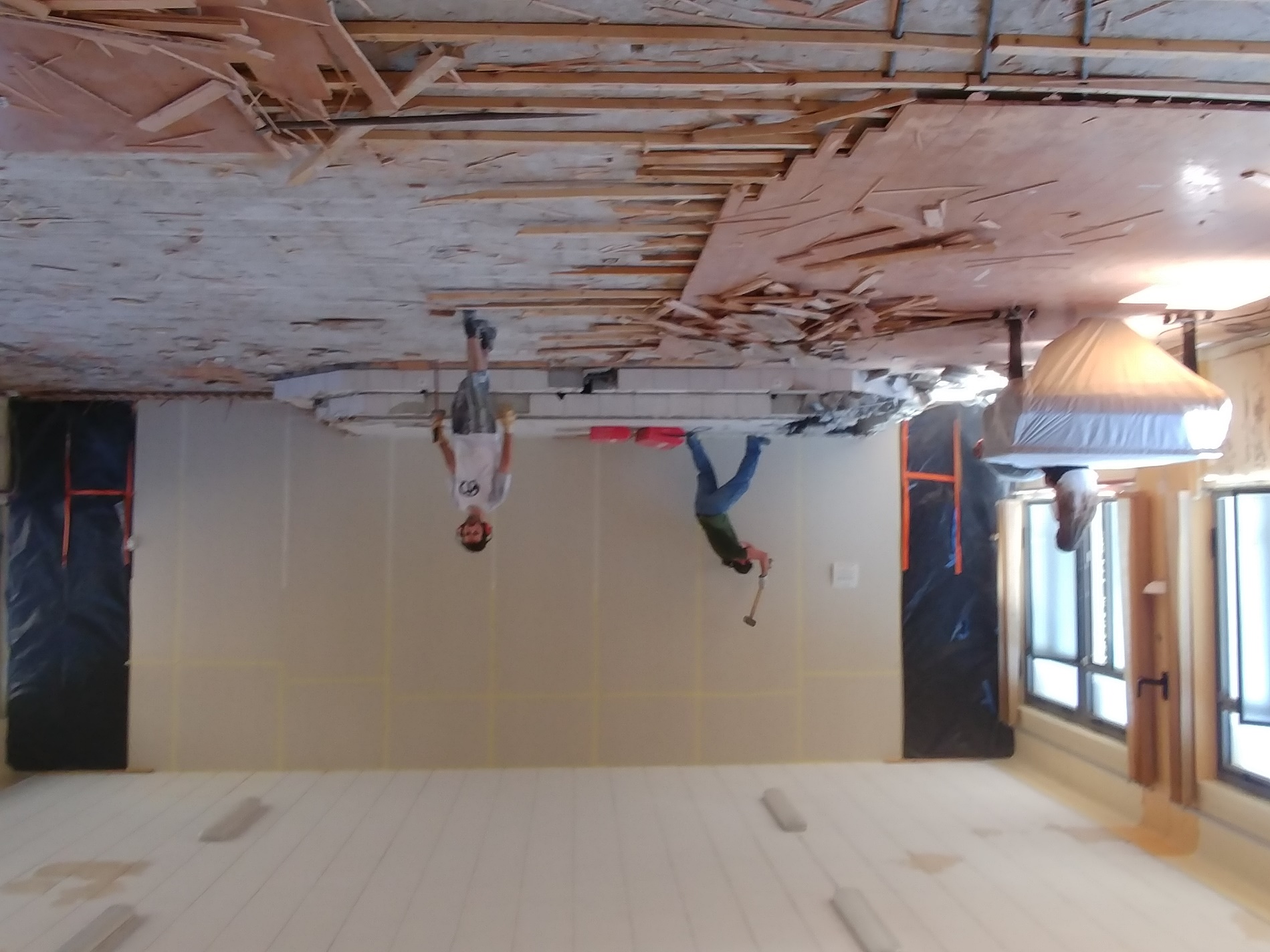 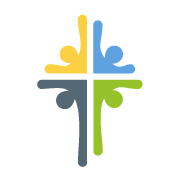 07/2018 : crépis terminé et terrassement en cours
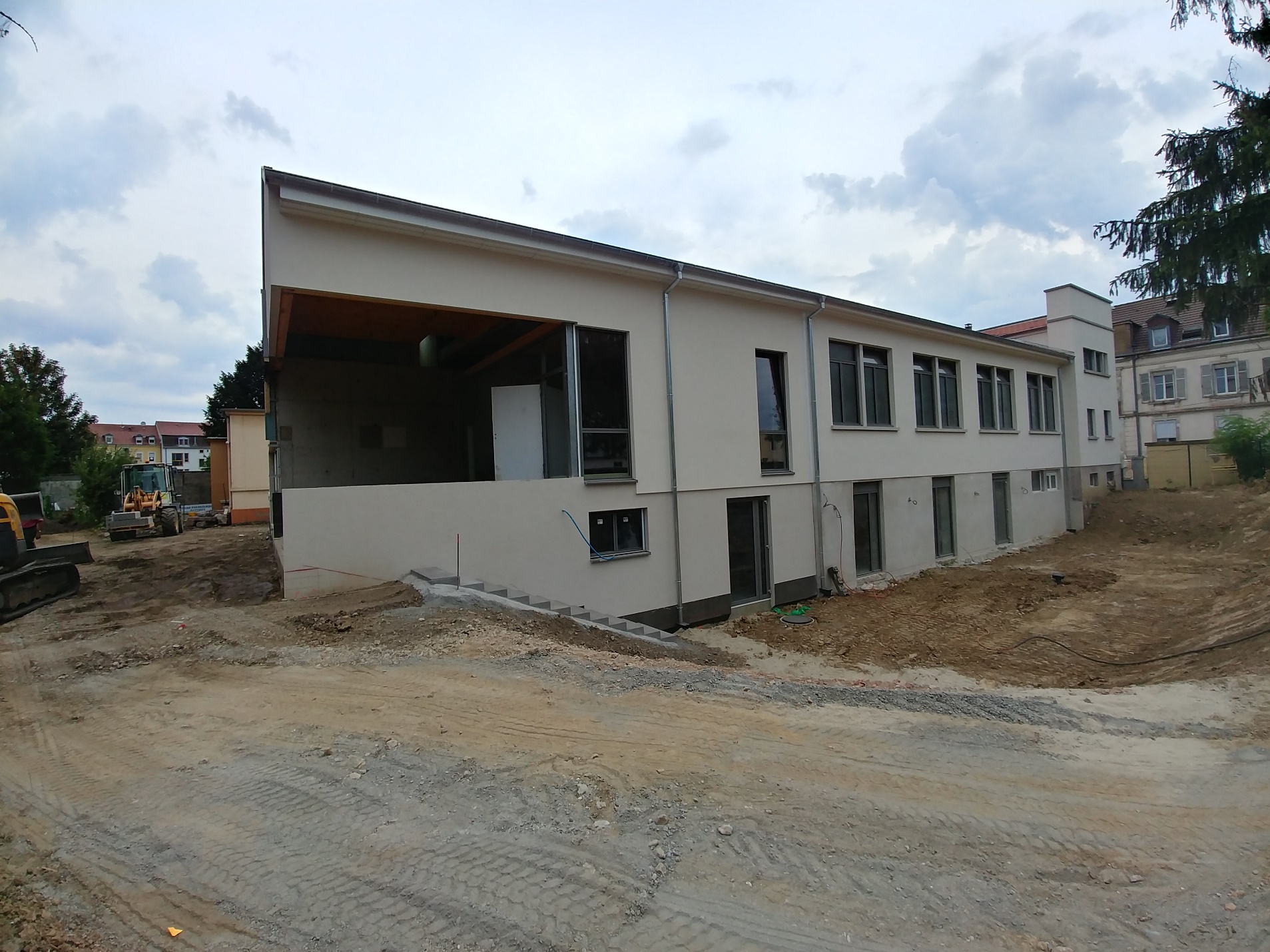 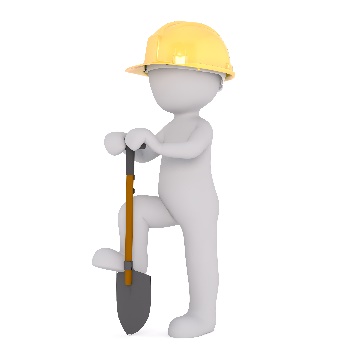 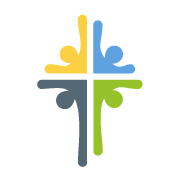 07/2018 : belle semaine de travail
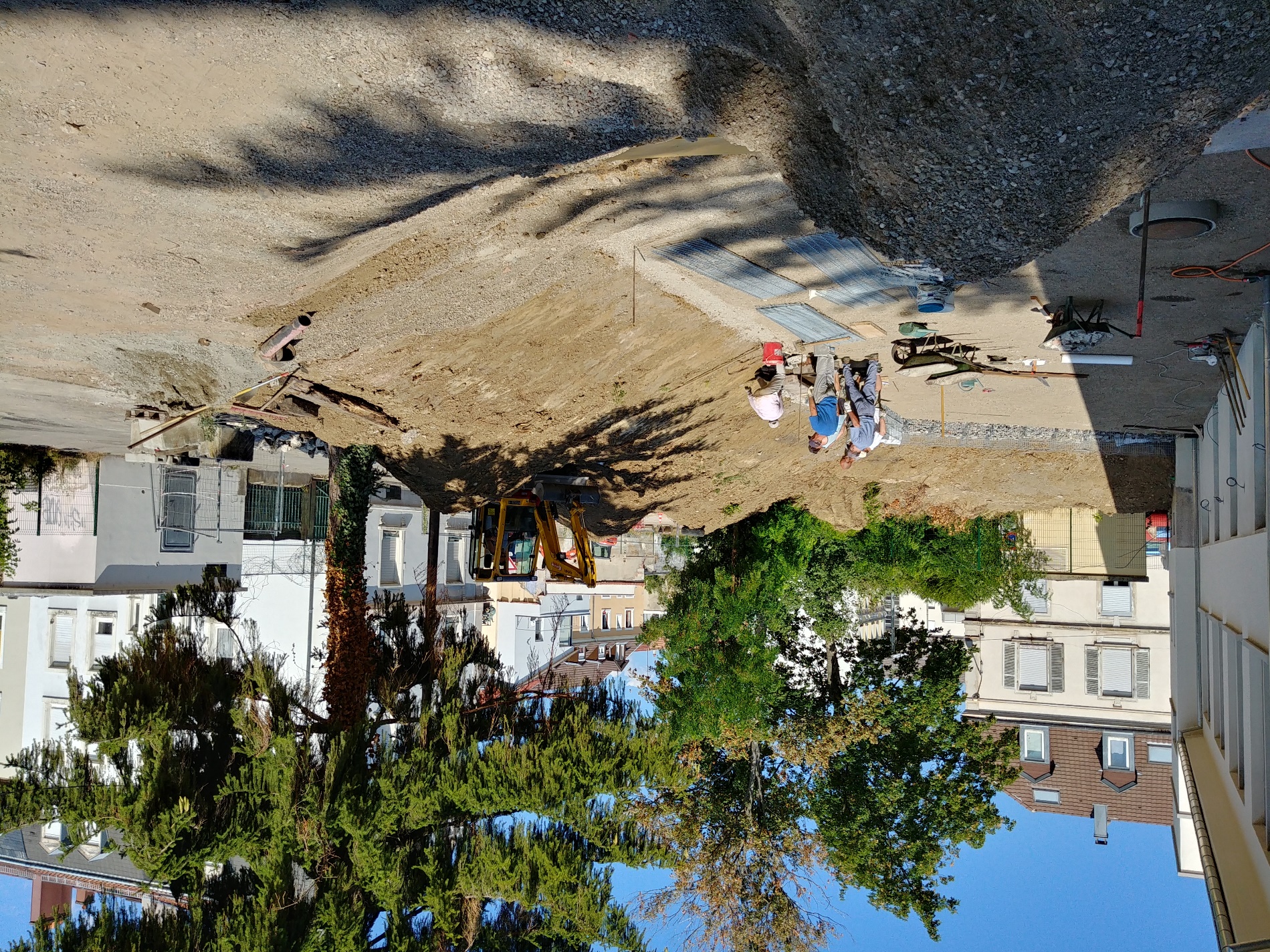 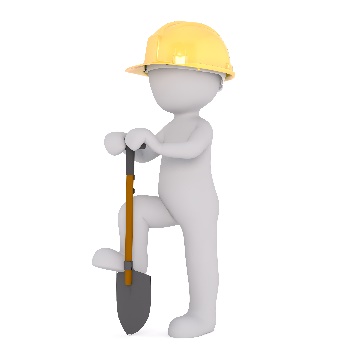 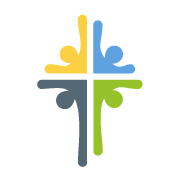 07/2018 : belle semaine de travail
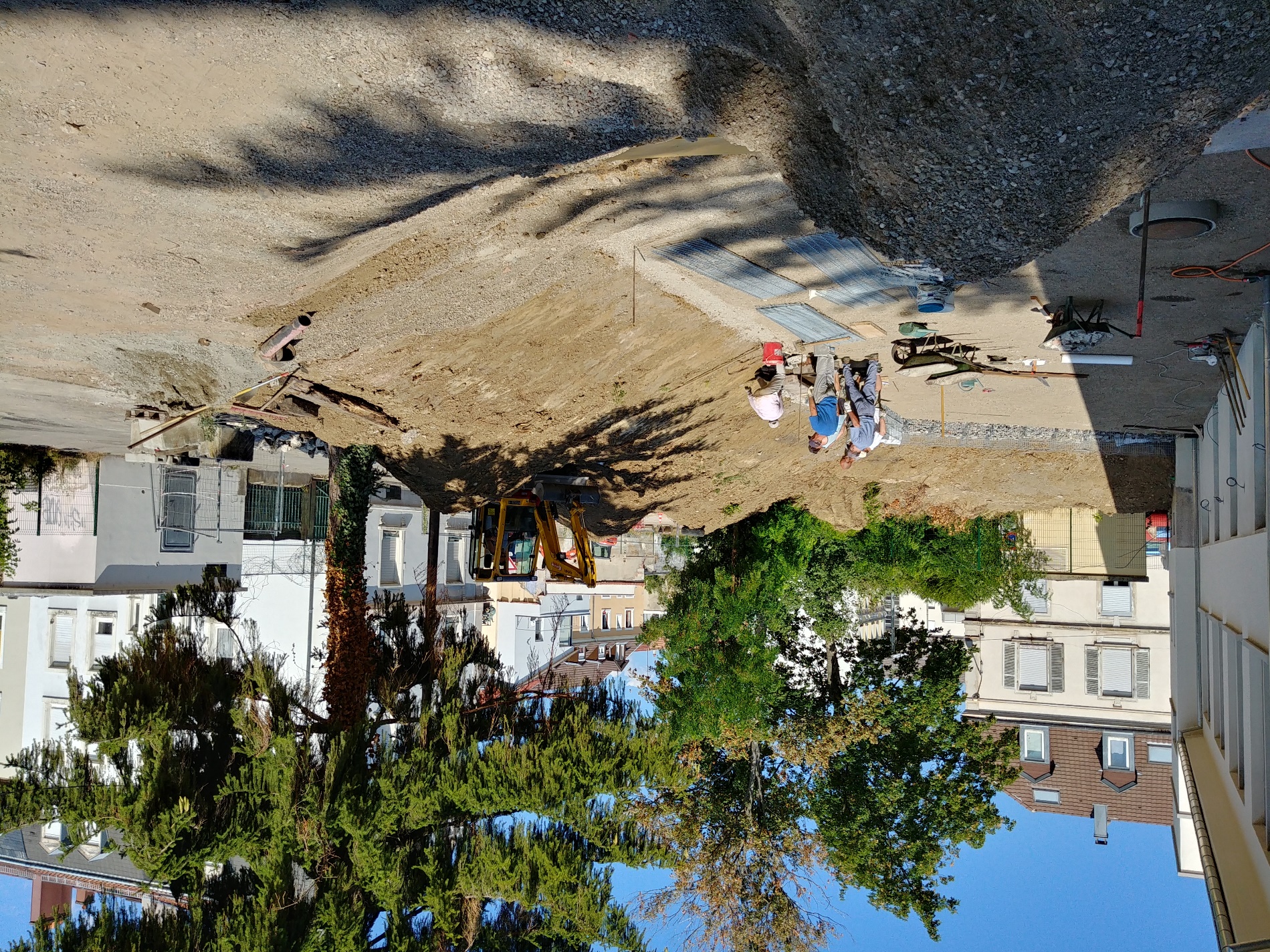 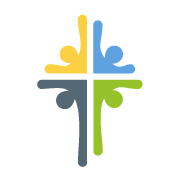 09/2018 : la salle de culte en travaux
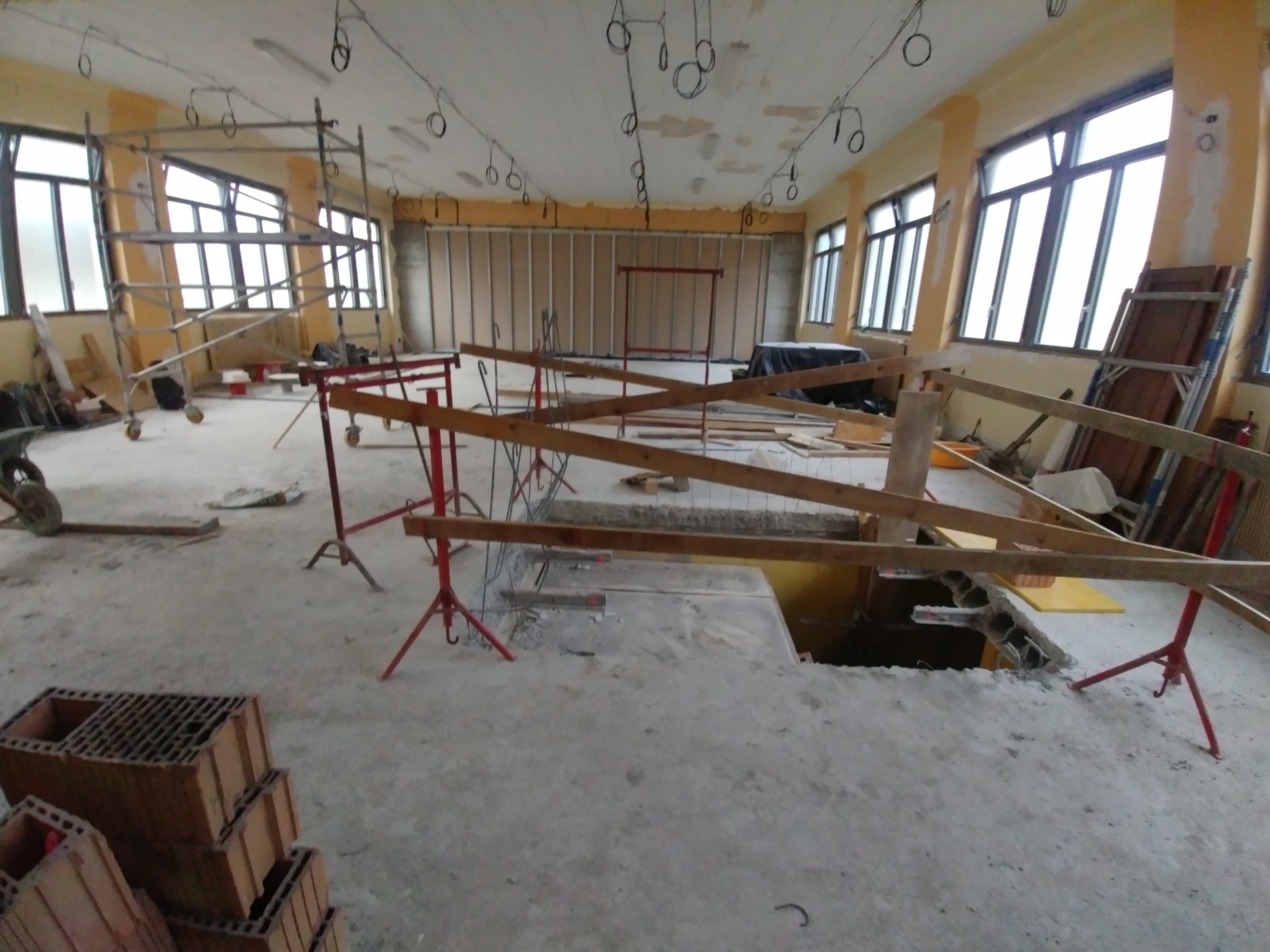 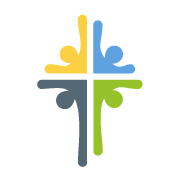 16/09/2018 : 1er culte en duplex
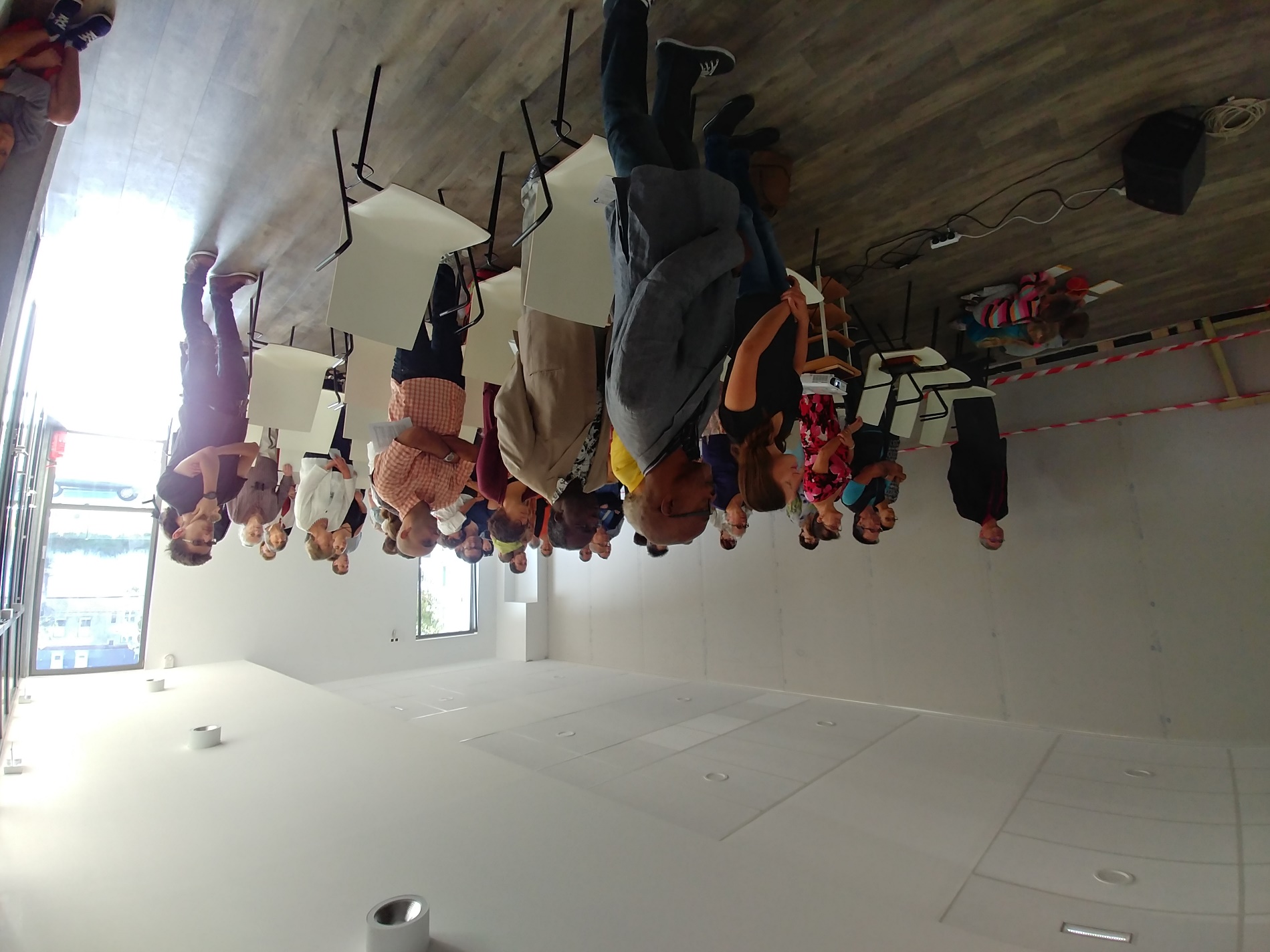 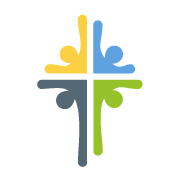 16/09/2018 : 1er culte en duplex
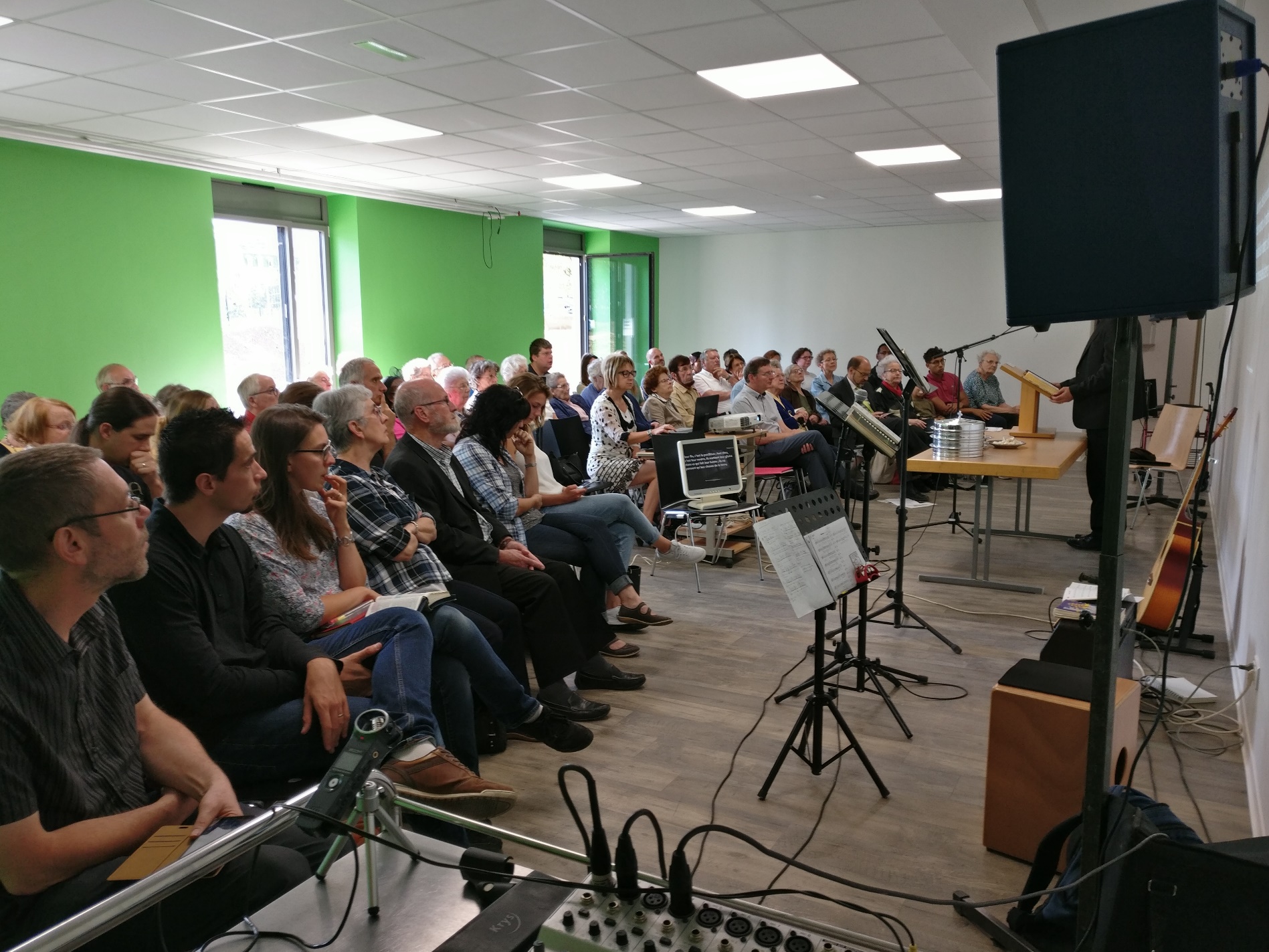 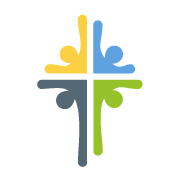 10/2018 : la chape de la salle de culte
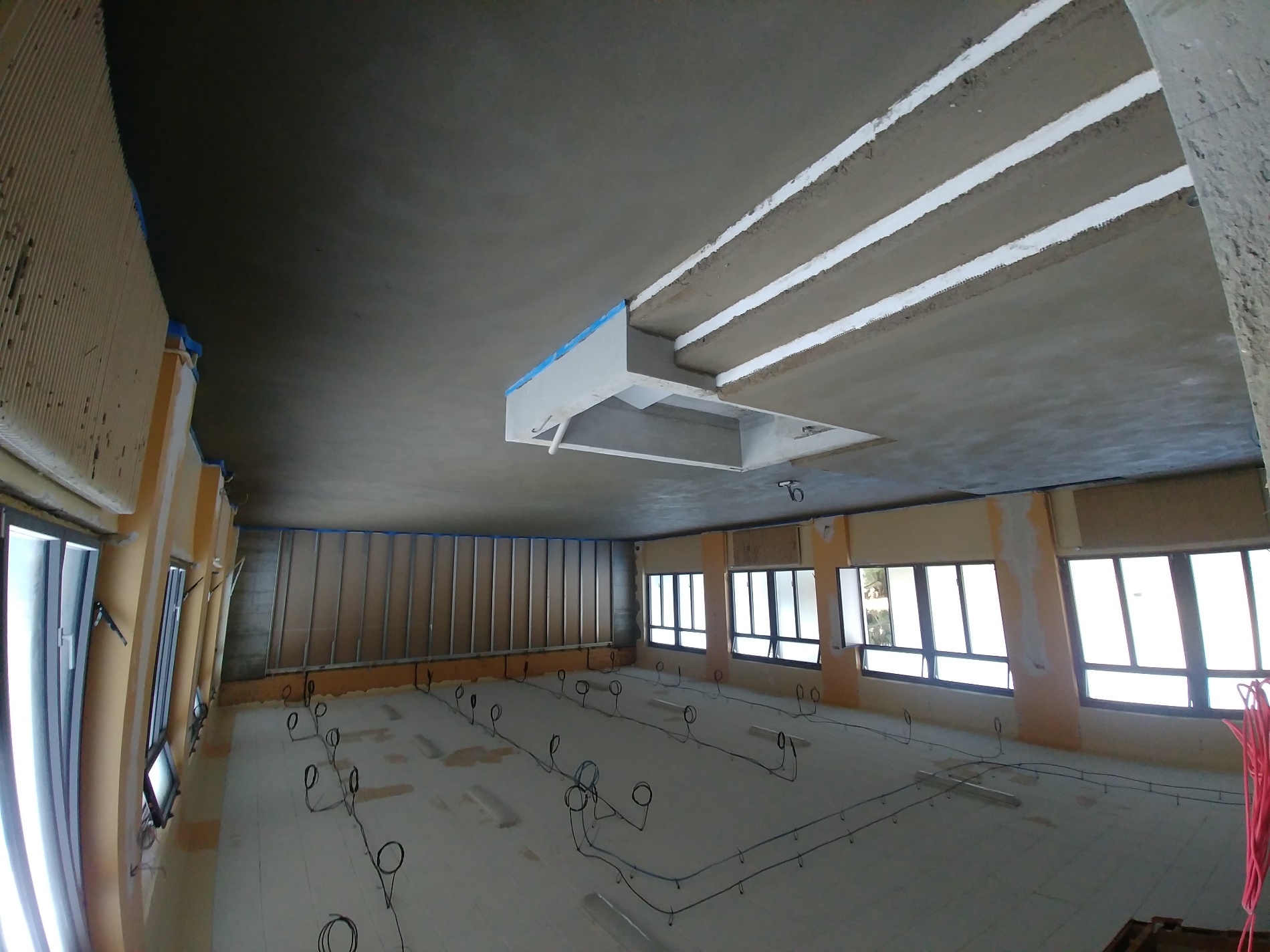 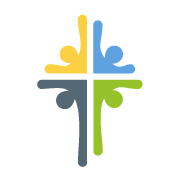 10/2018 : le macadam
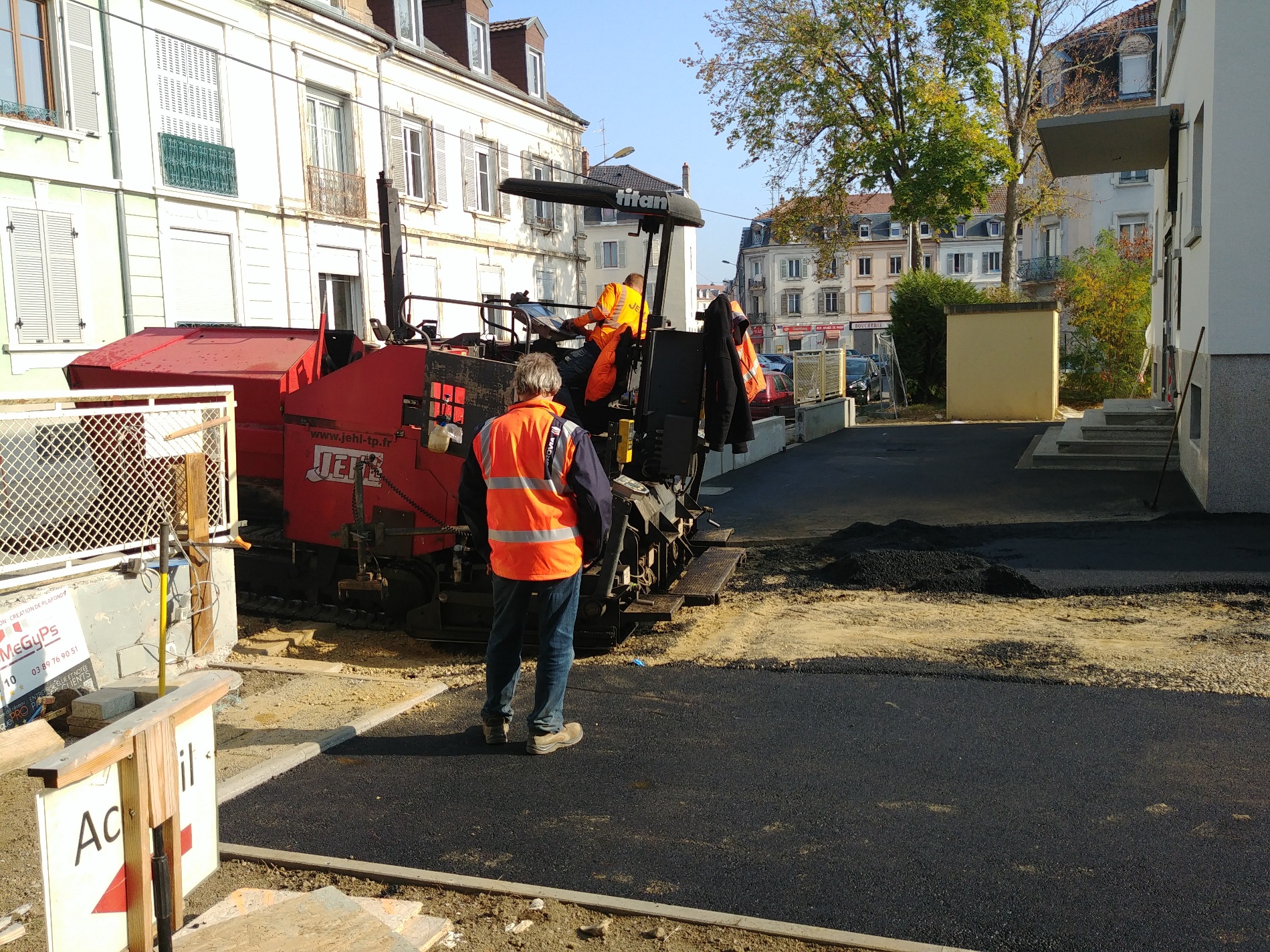 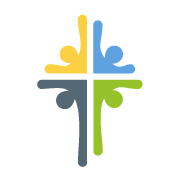 12/2018 : le salle de culte presque finie
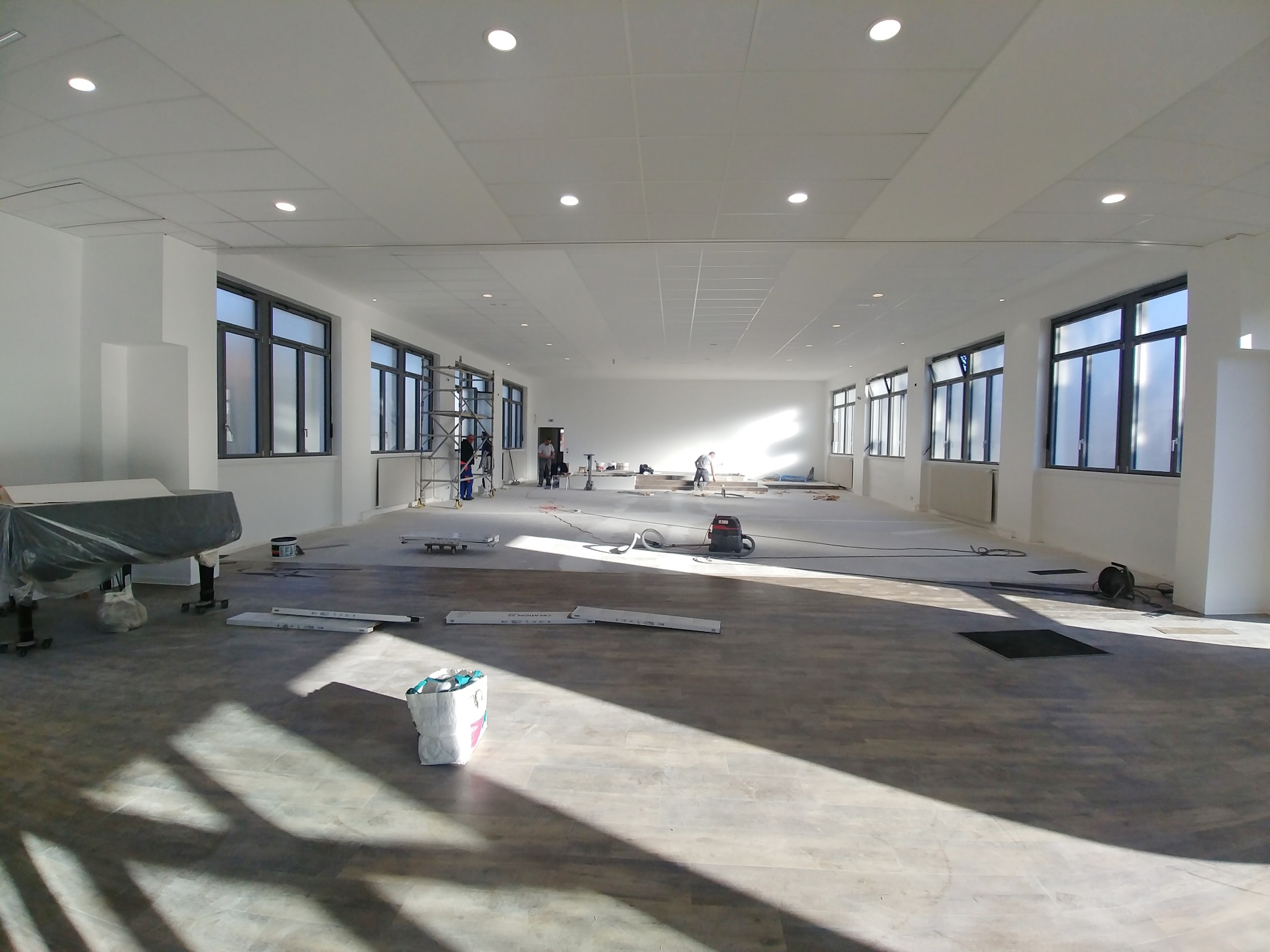 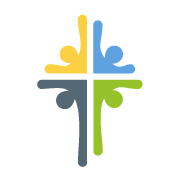 16/12/2018 : 1er culte dans la nouvelle salle
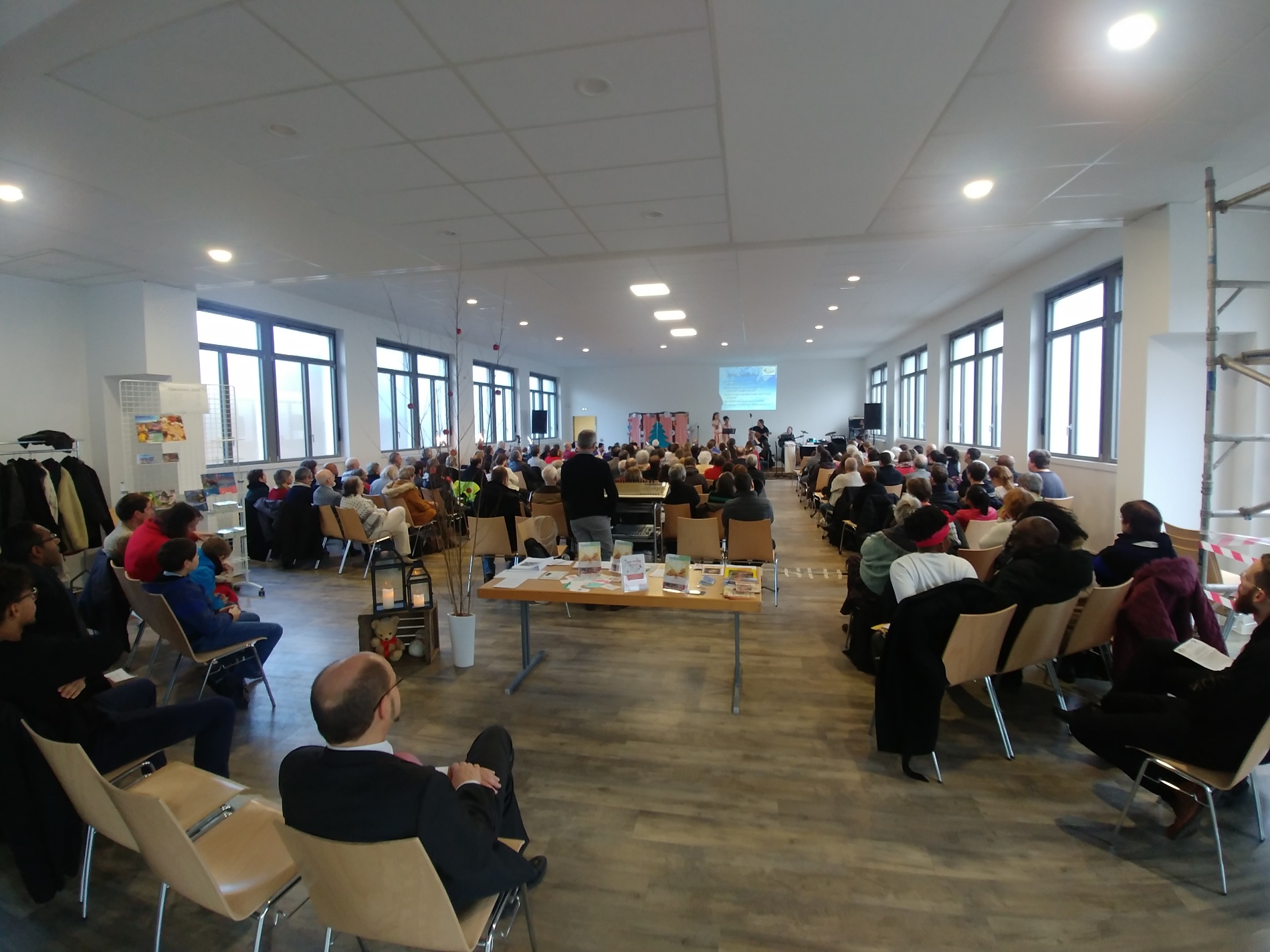 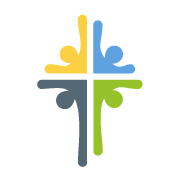 03/04/2019 : la salle de culte
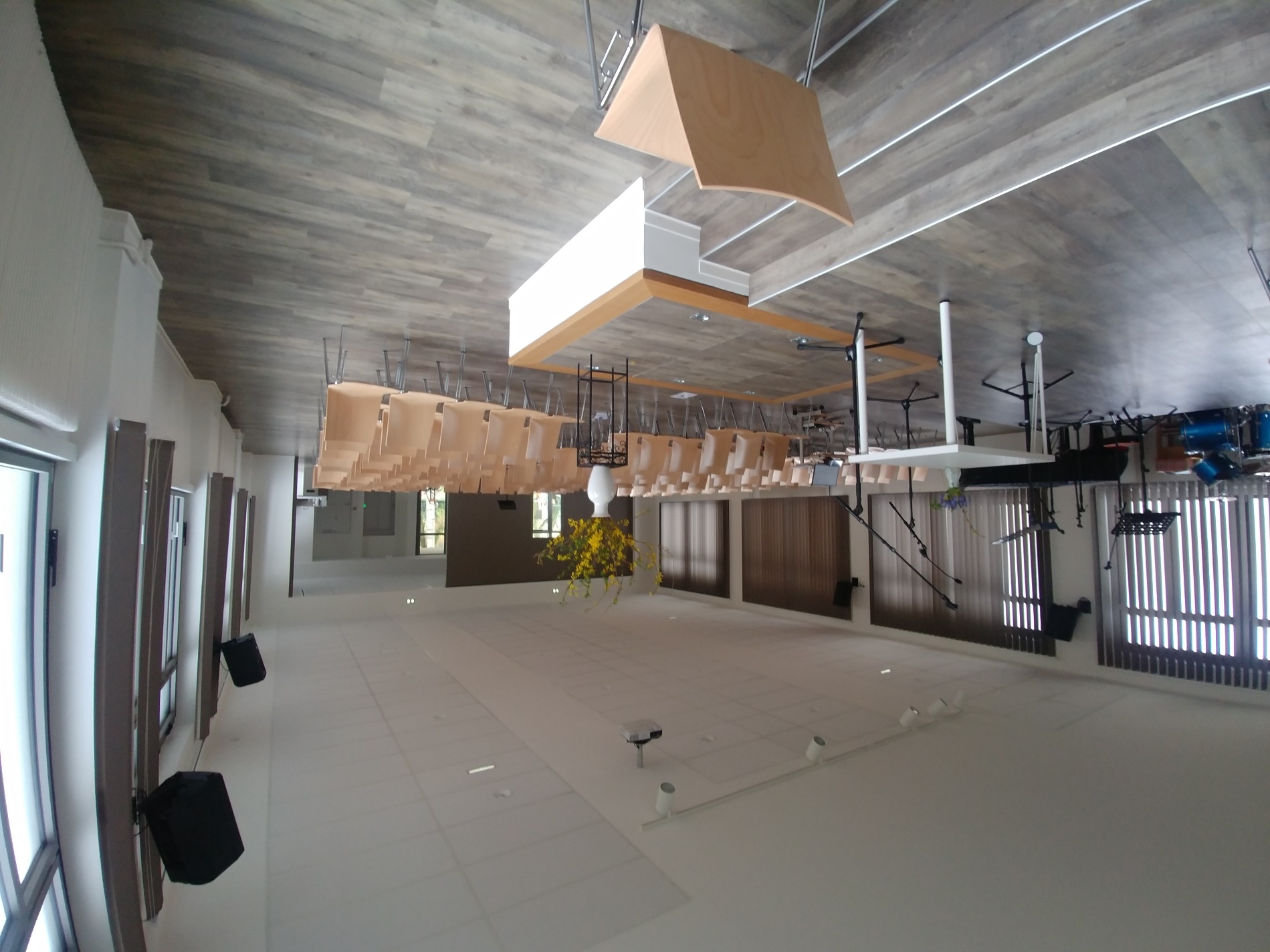